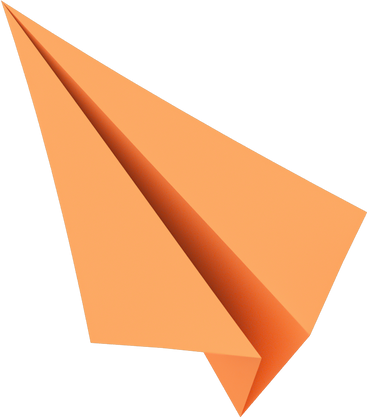 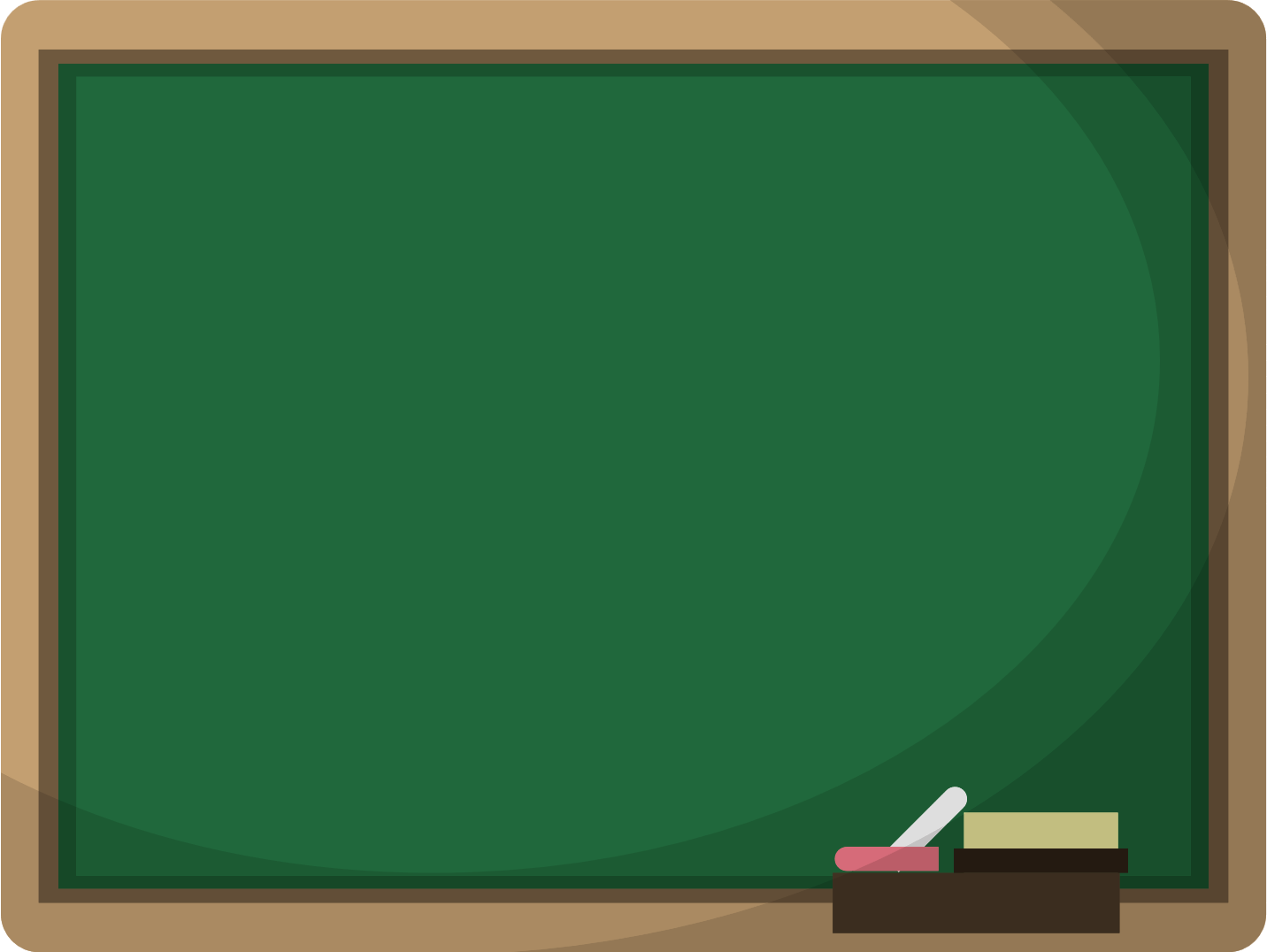 CHÀO MỪNG CÁC EM 
ĐẾN VỚI BÀI HỌC HÔM NAY!
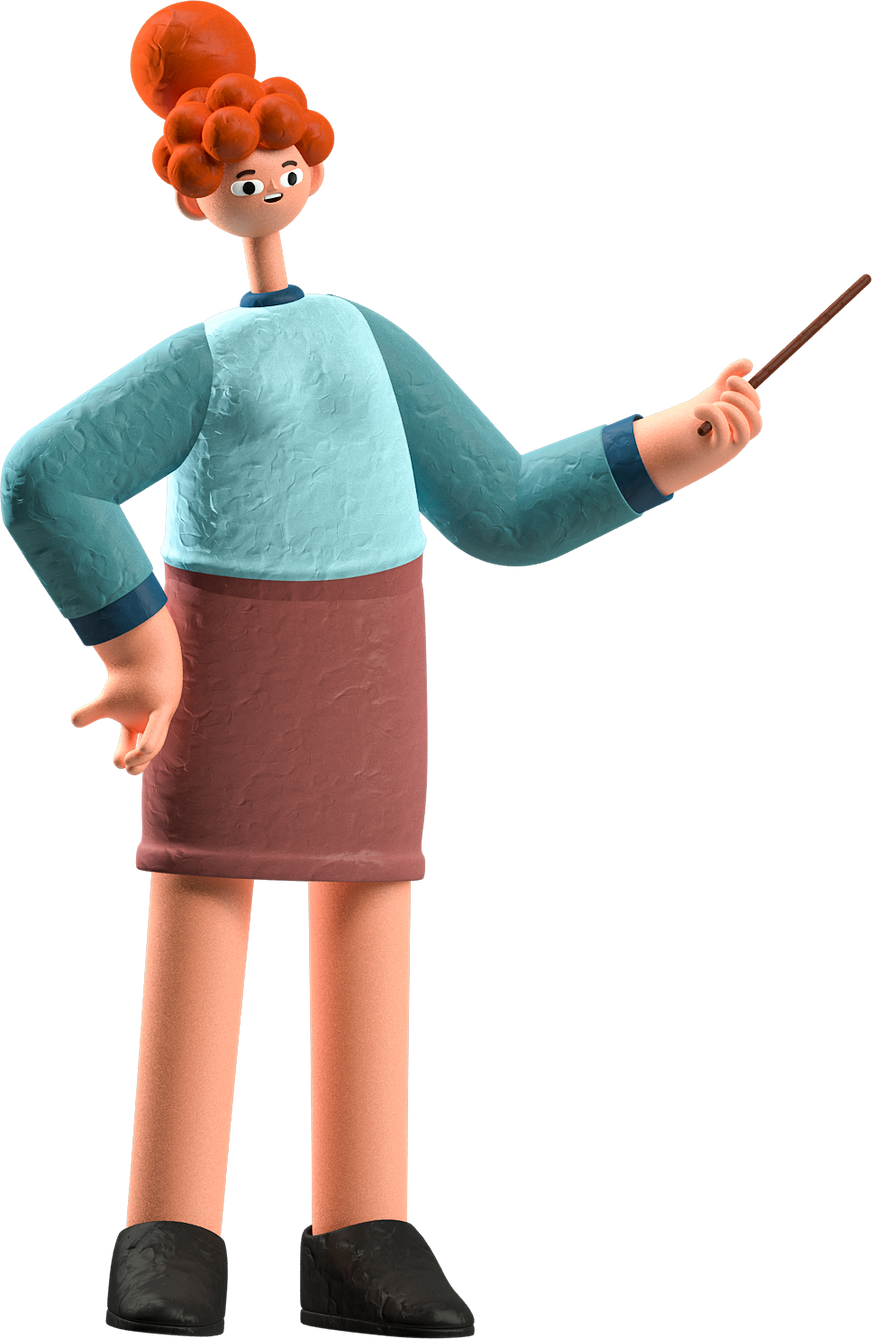 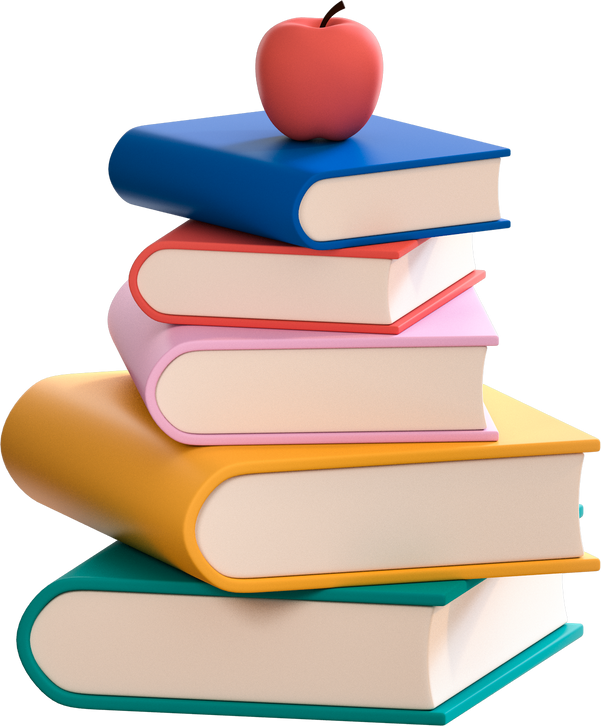 KHỞI ĐỘNG
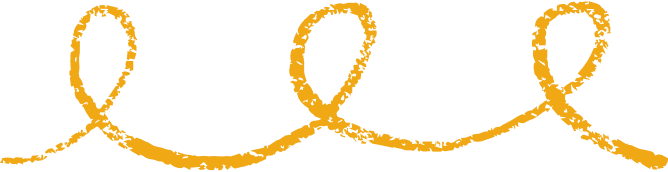 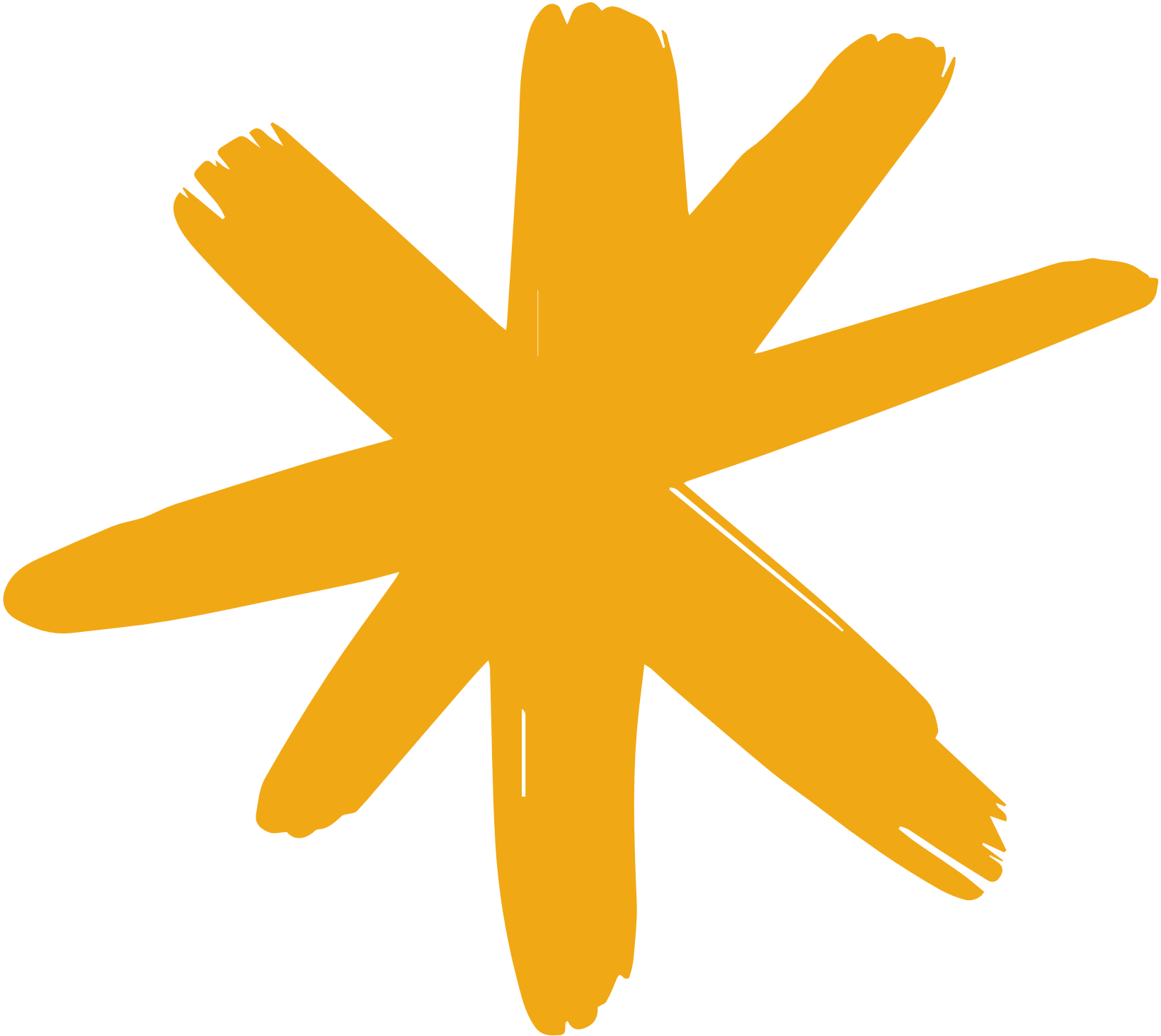 Tình huống mở đầu:
Mô hình dưới đây thể hiện chuyển động quay của một điểm trên bánh lái tàu từ vị trí A đến vị trí B. Các chuyển động này có điểm nào giống nhau, điểm nào khác nhau?
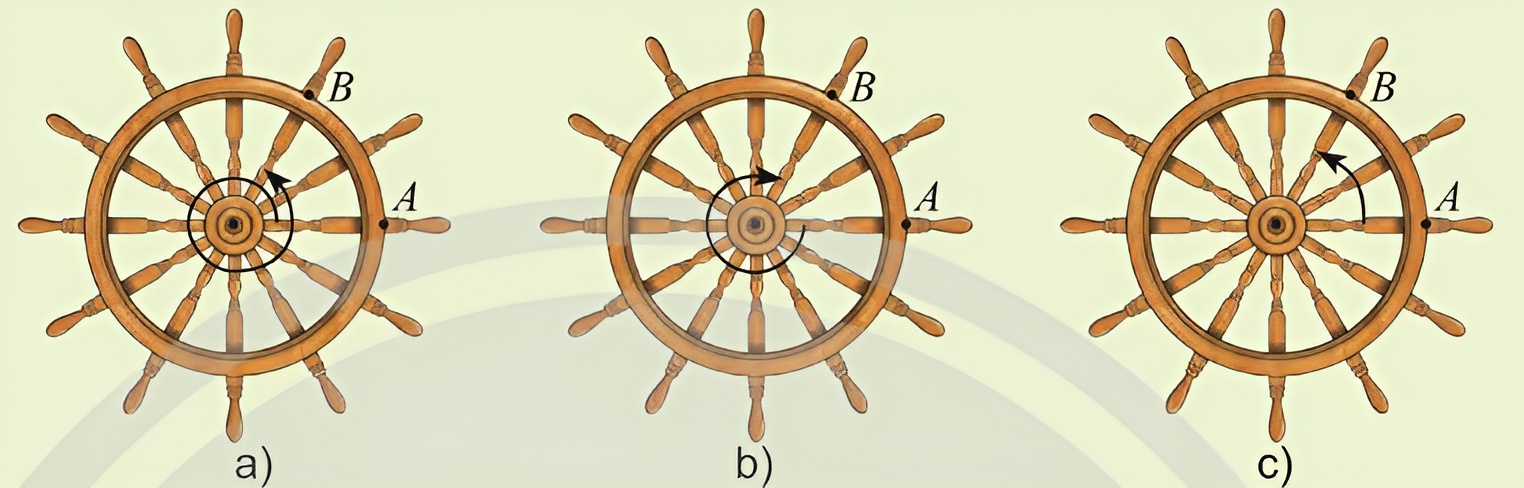 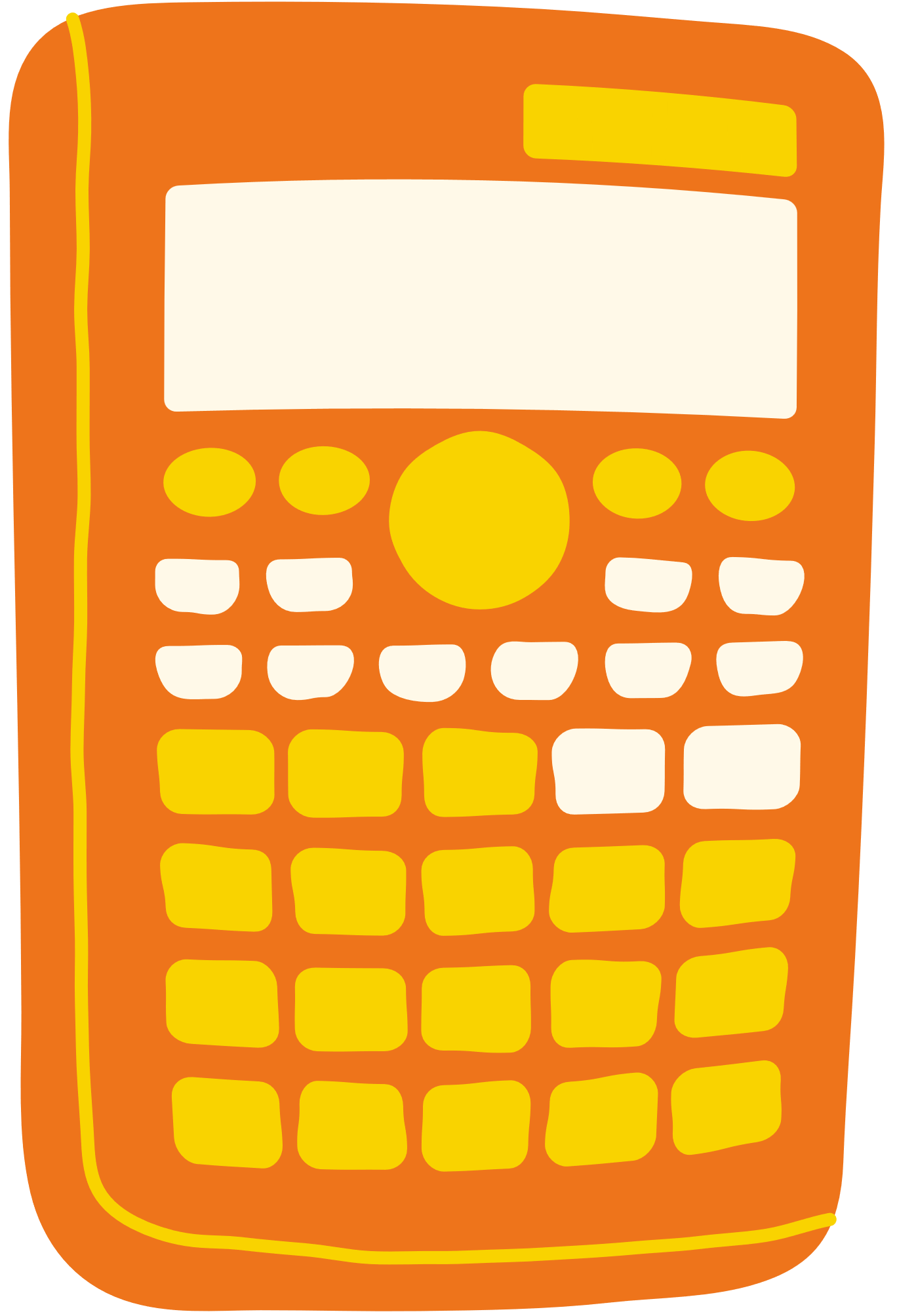 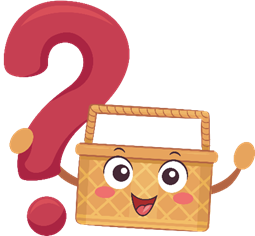 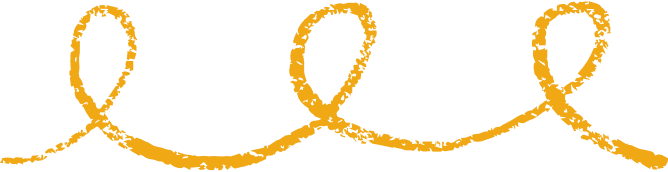 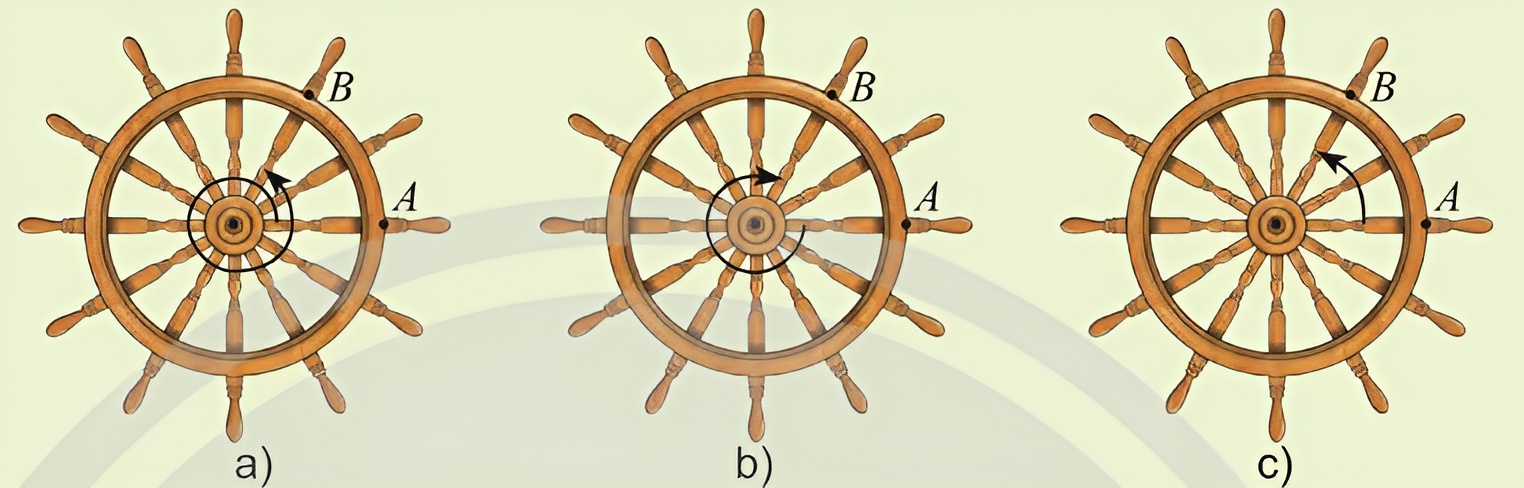 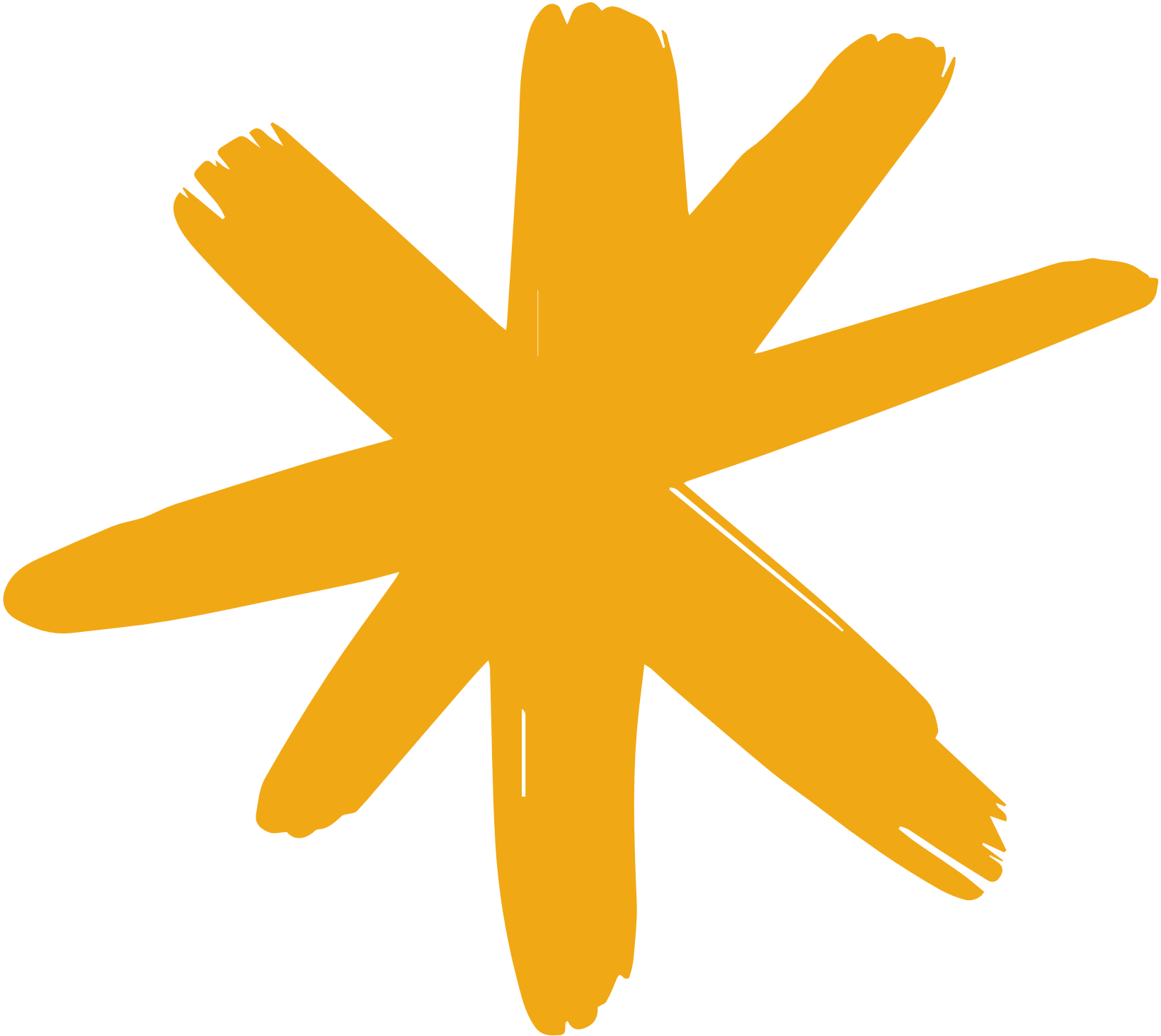 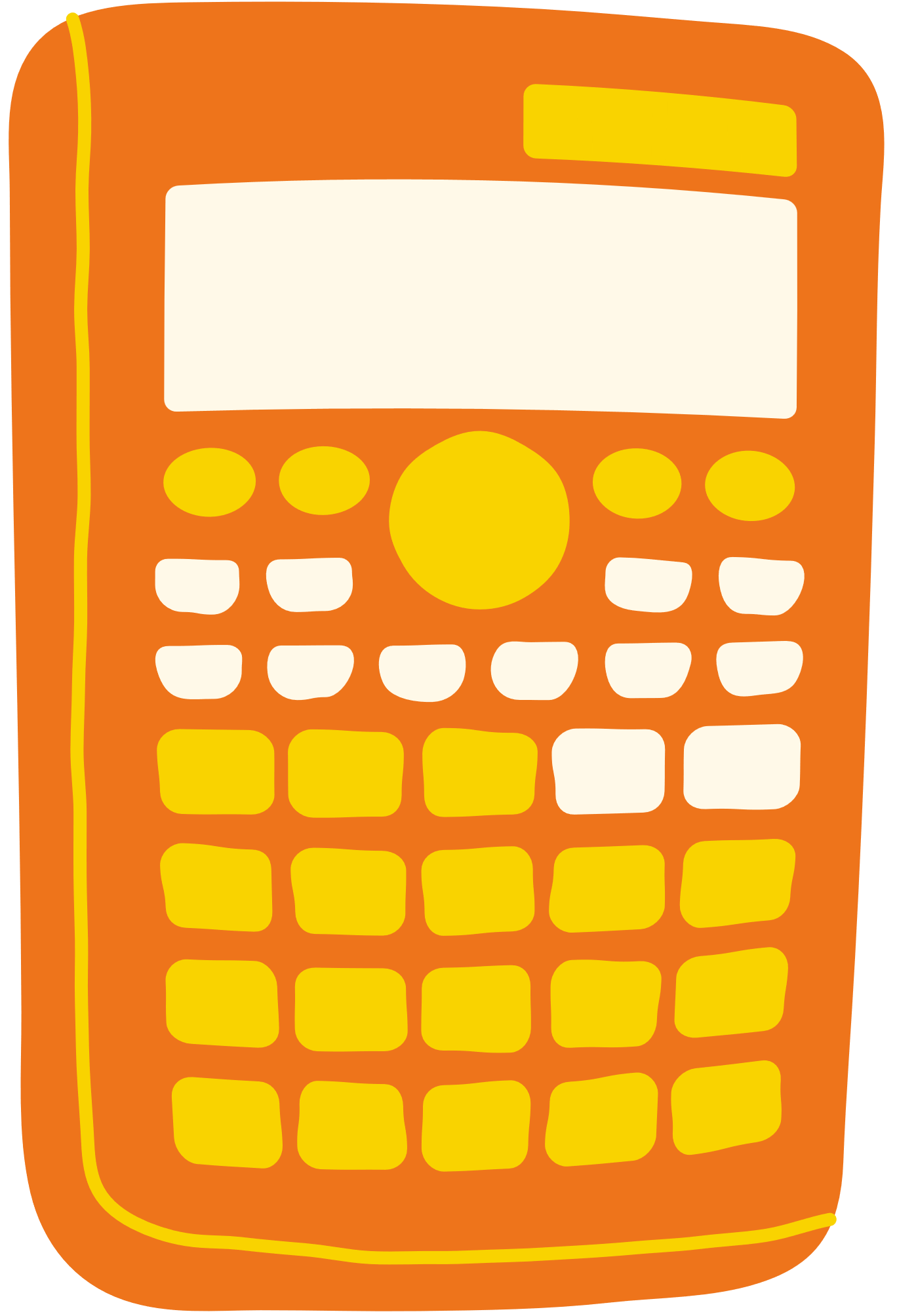 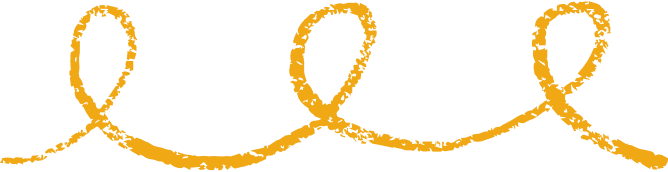 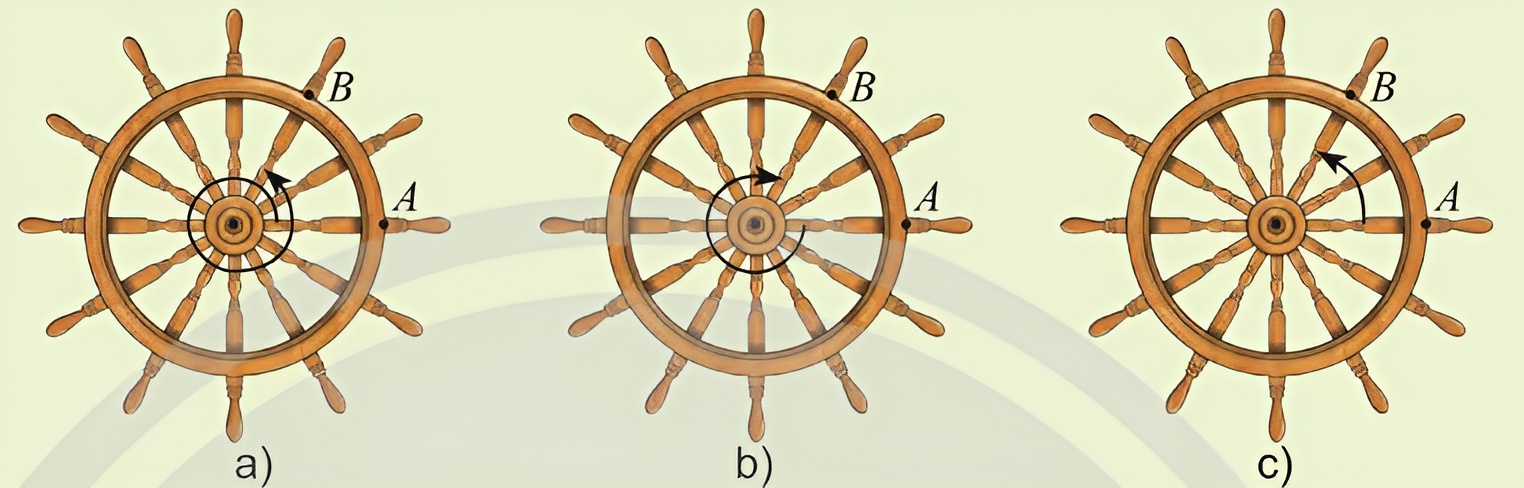 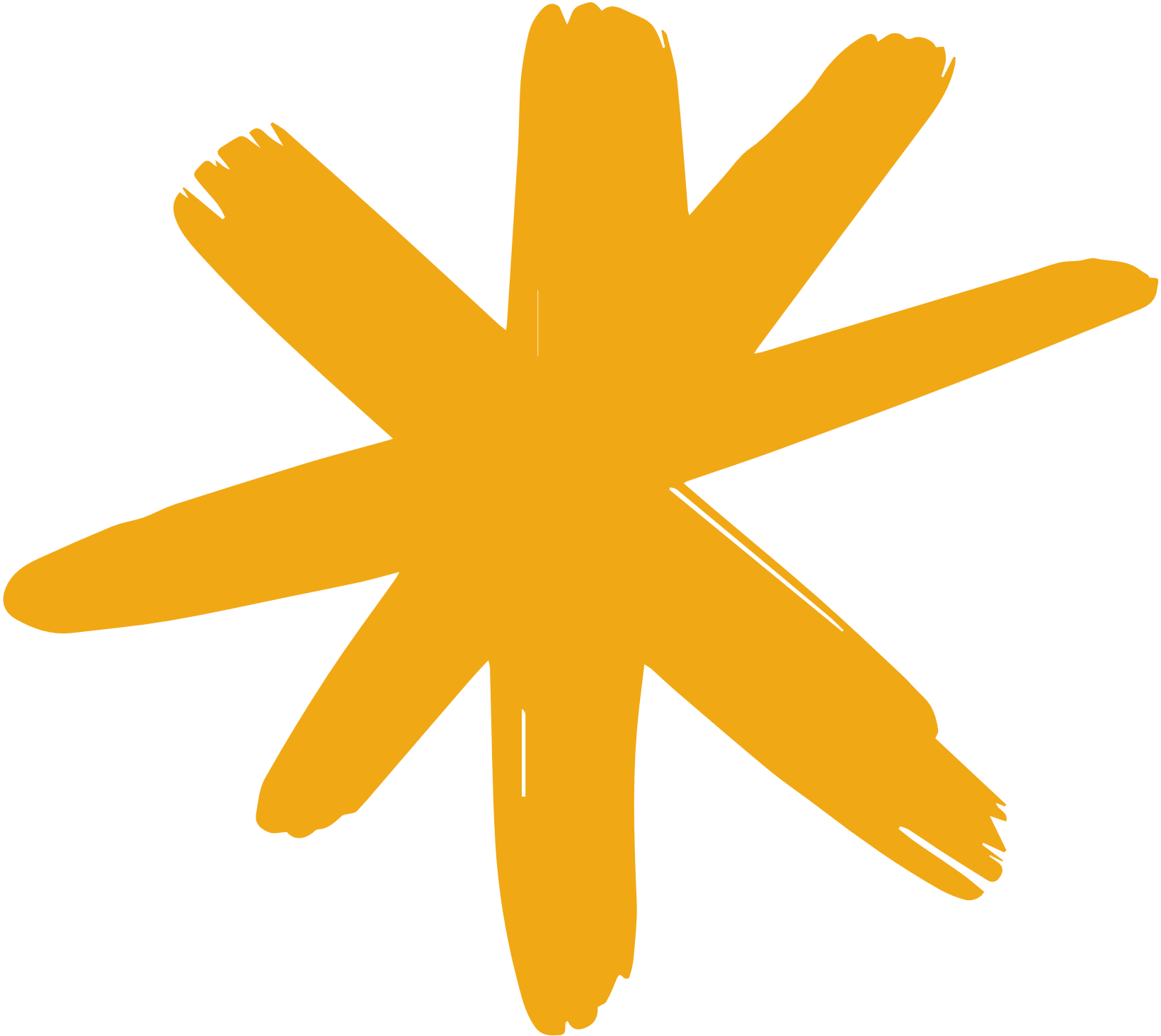 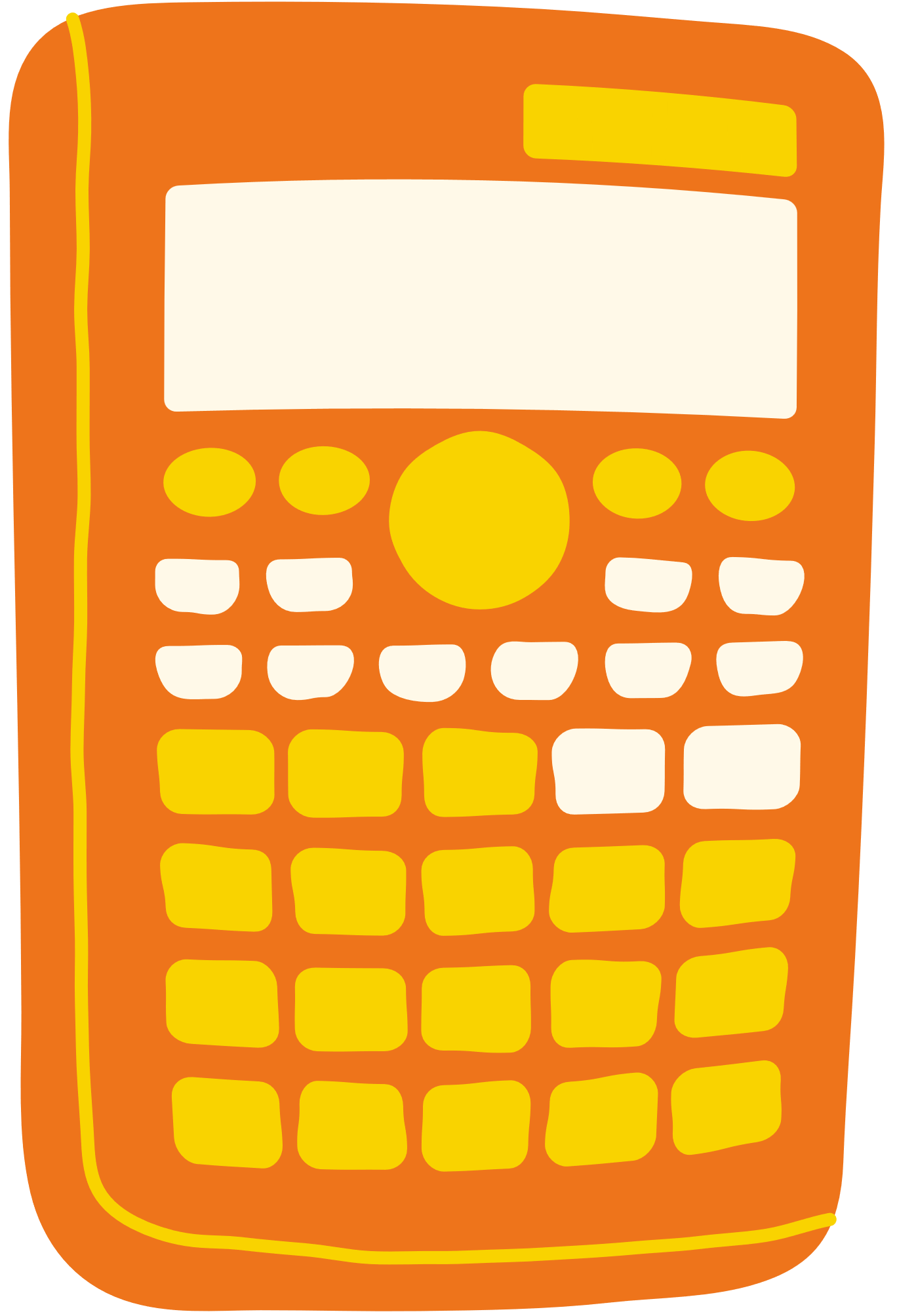 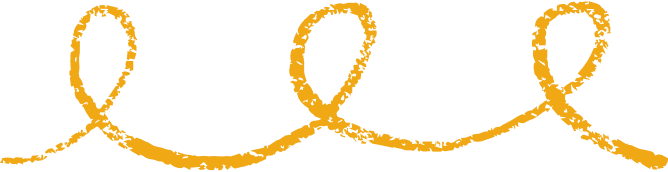 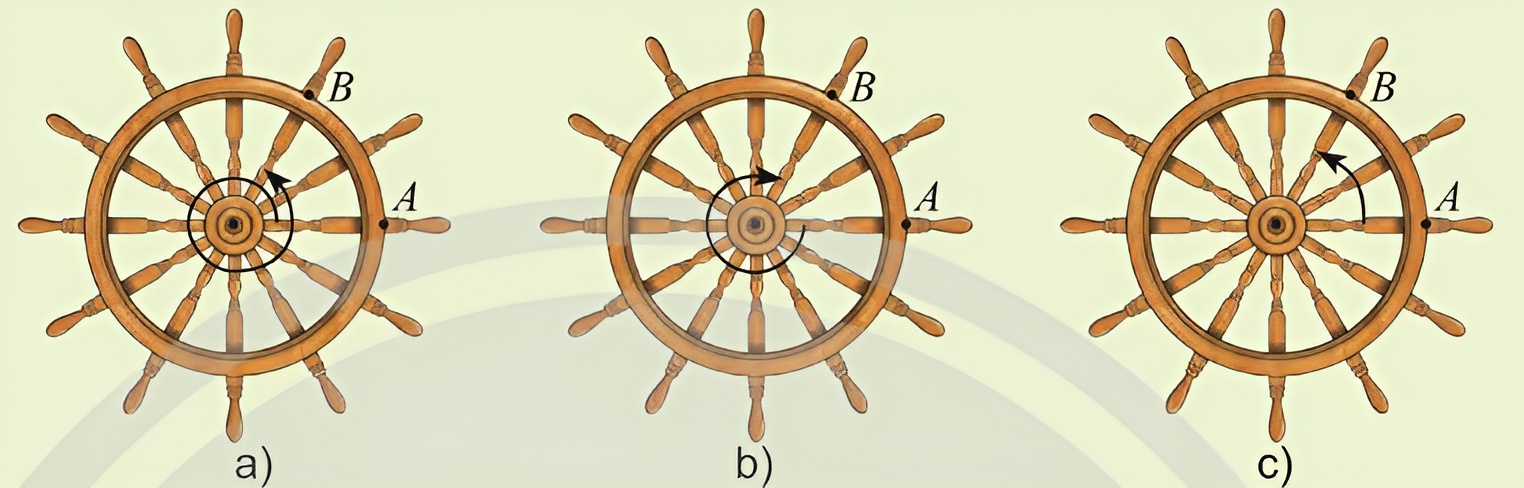 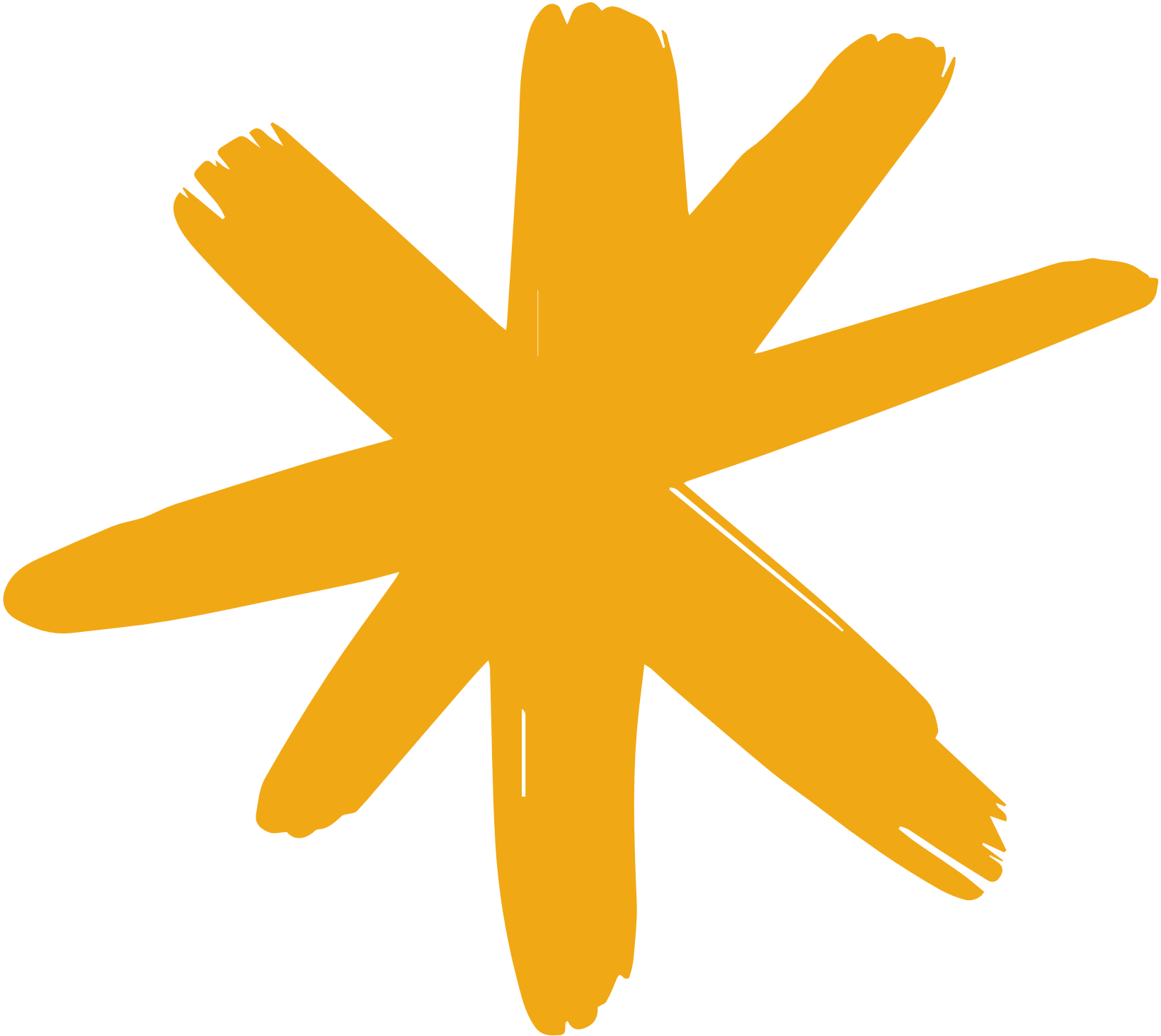 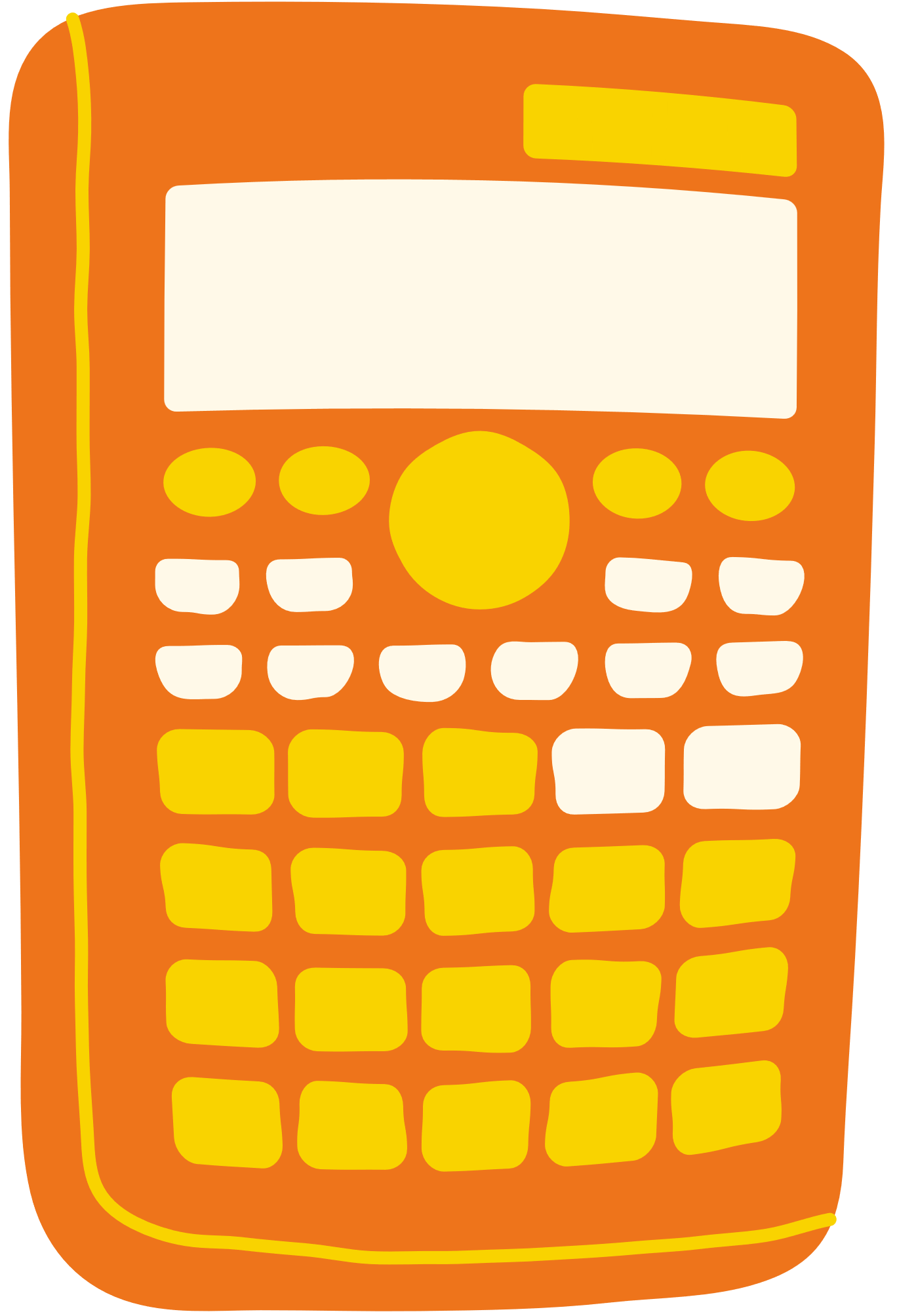 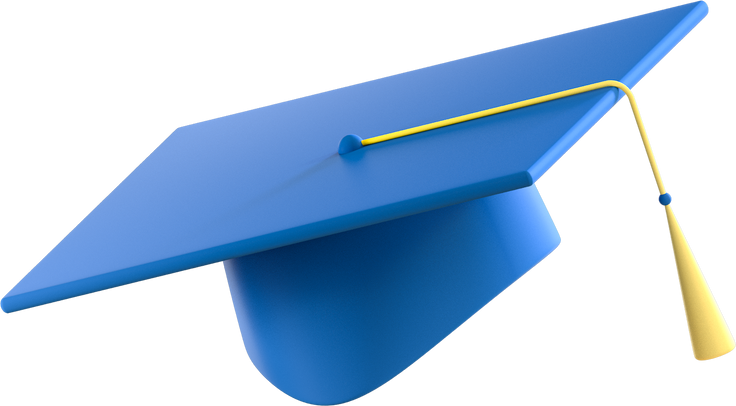 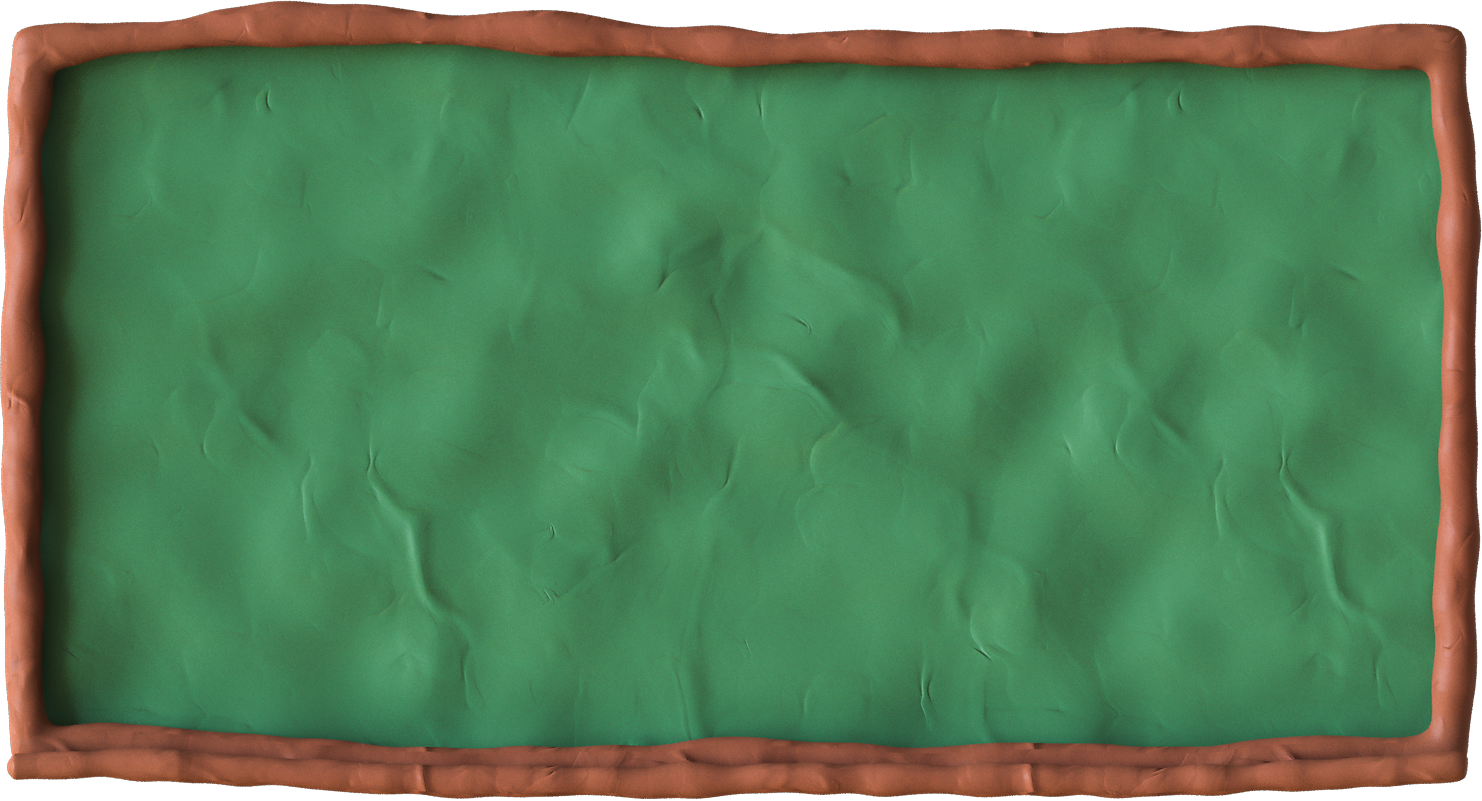 CHƯƠNG I: HÀM SỐ LƯỢNG GIÁC VÀ PHƯƠNG TRÌNH LƯỢNG GIÁC
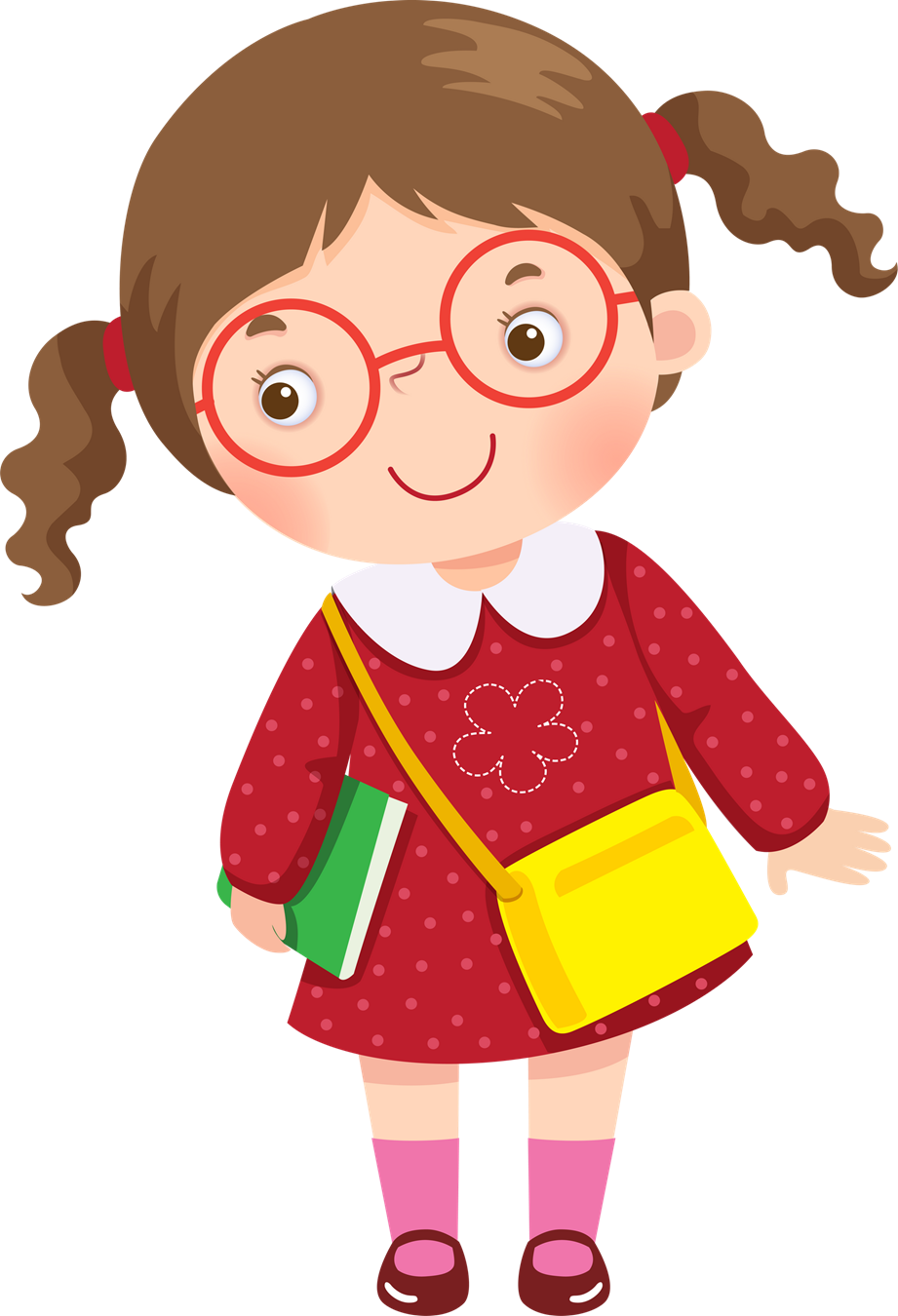 BÀI 1: GÓC LƯỢNG GIÁC
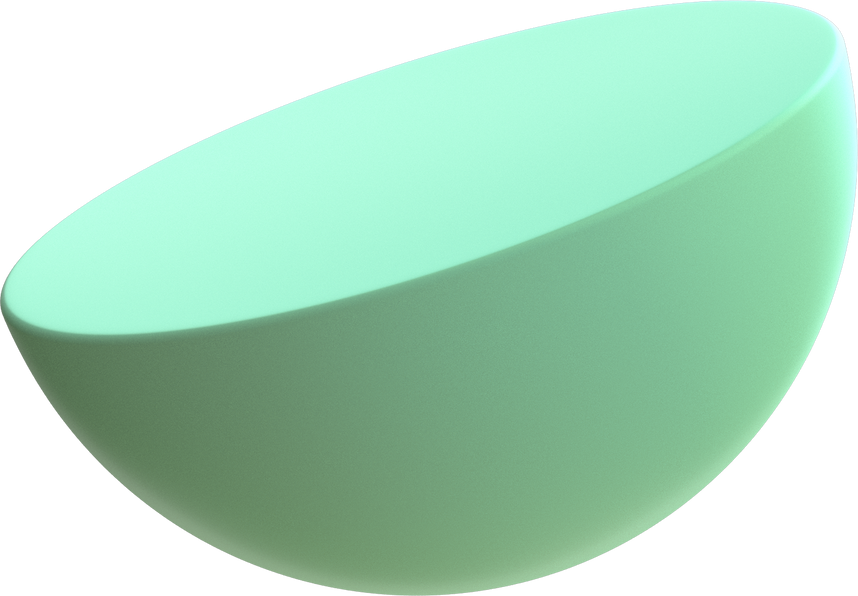 NỘI DUNG BÀI HỌC
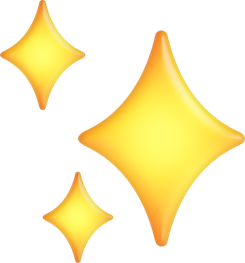 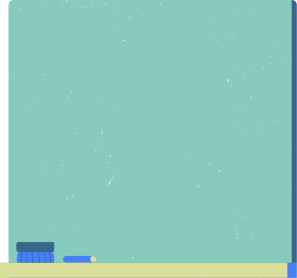 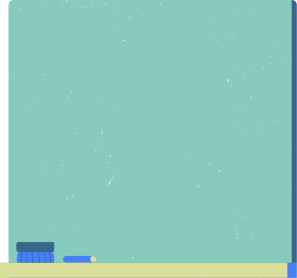 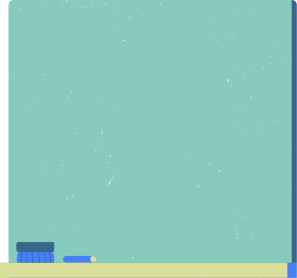 Góc lượng giác
1
2
3
Đơn vị radian
Đường tròn lượng giác
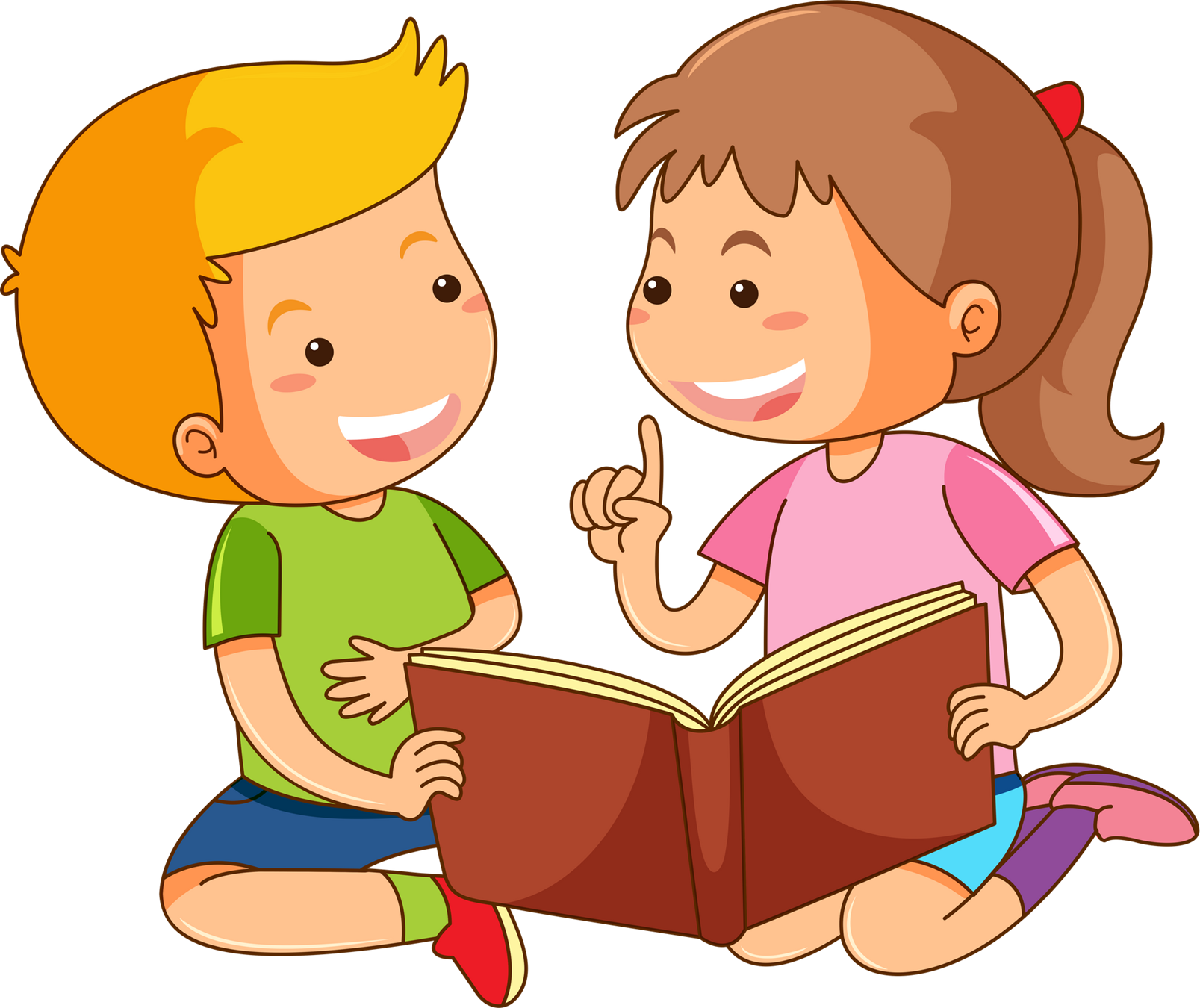 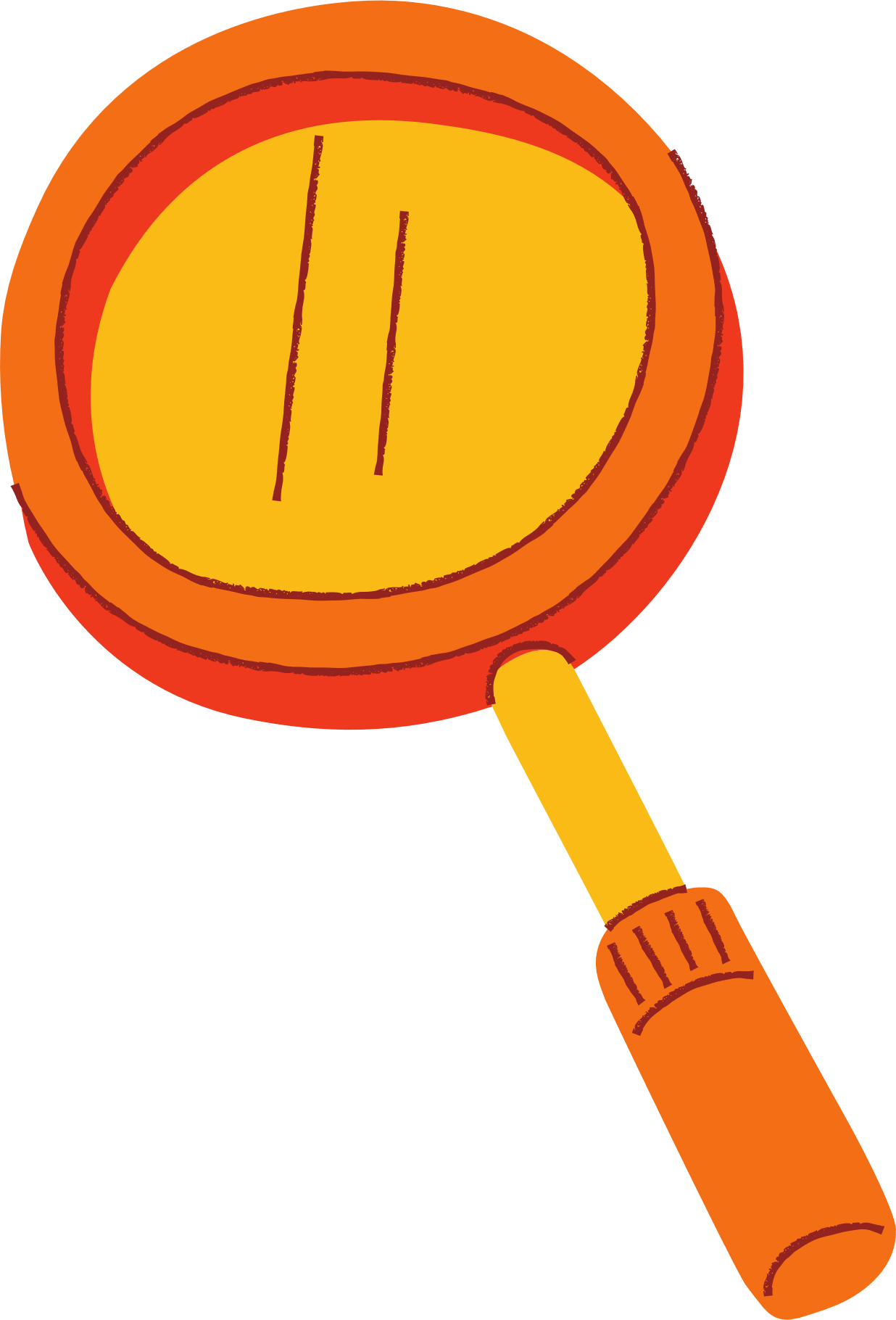 1. GÓC LƯỢNG GIÁC
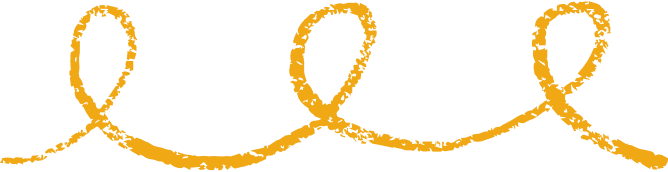 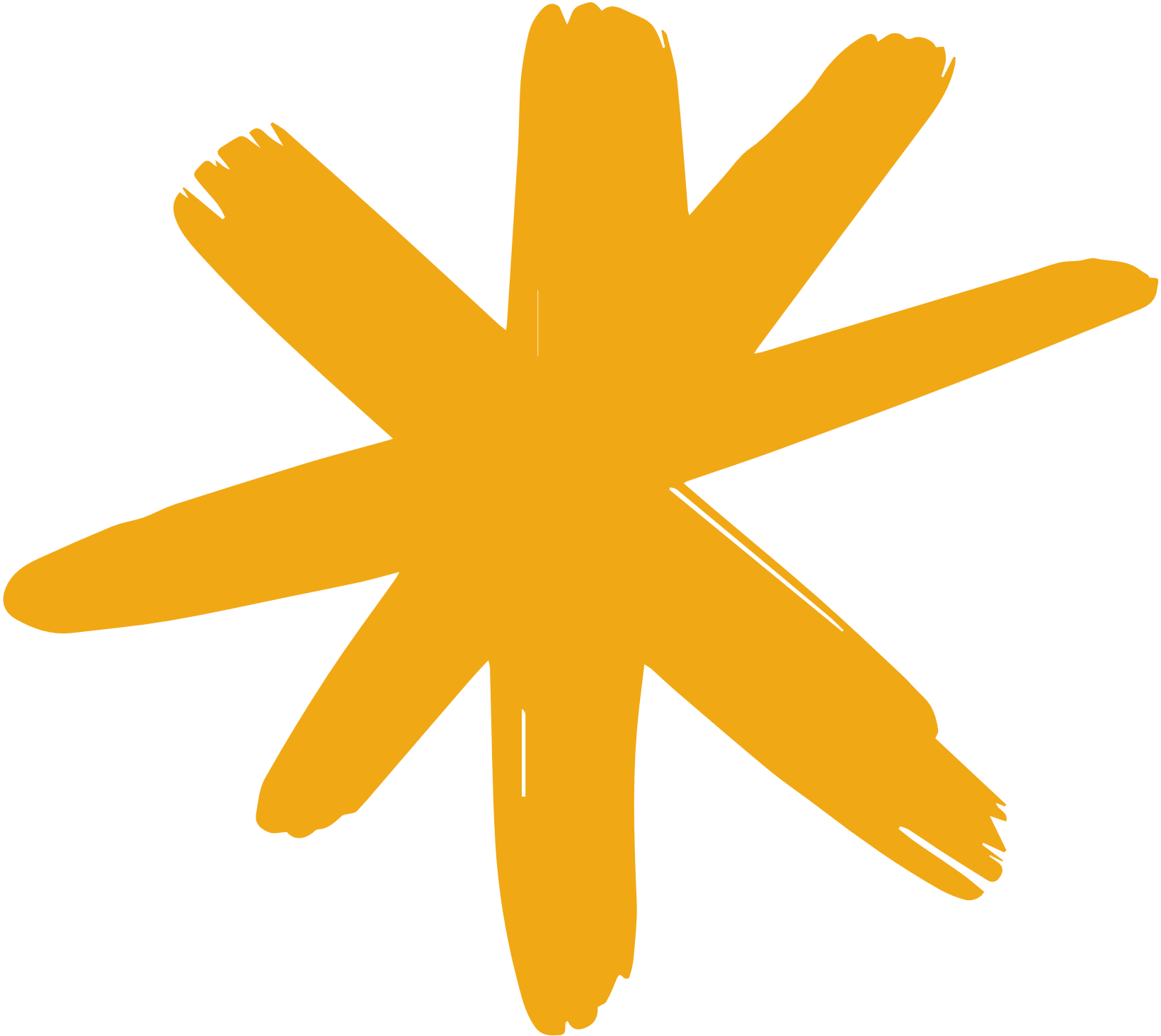 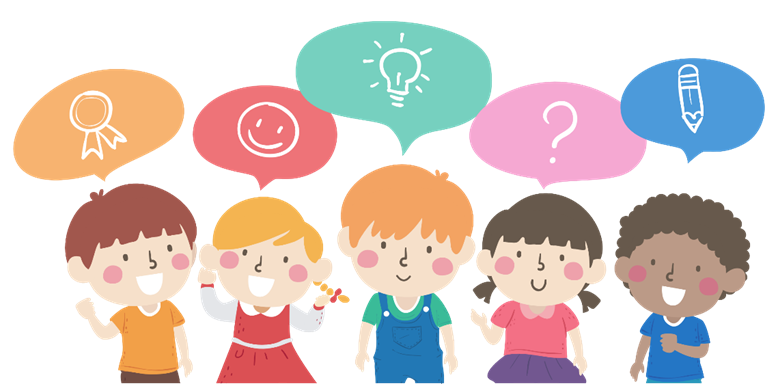 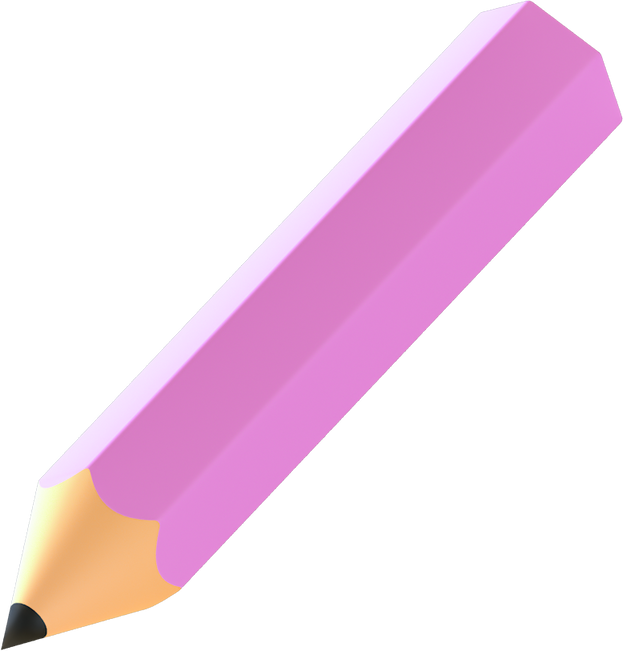 Khái niệm góc lượng giác
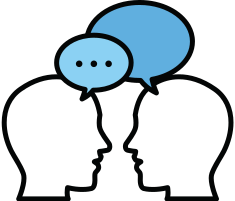 Thảo luận nhóm đôi, hoàn thành HĐKP1.
HĐKP 1
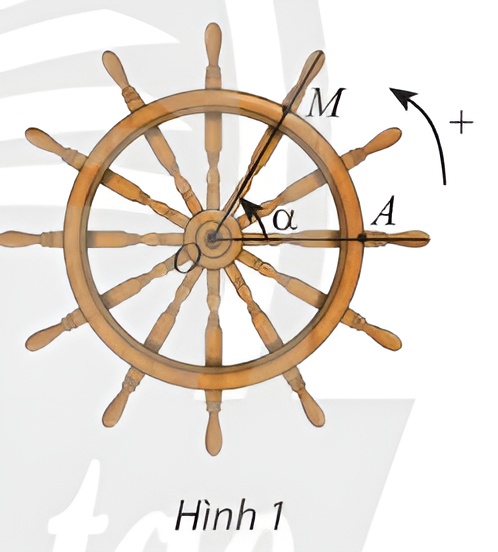 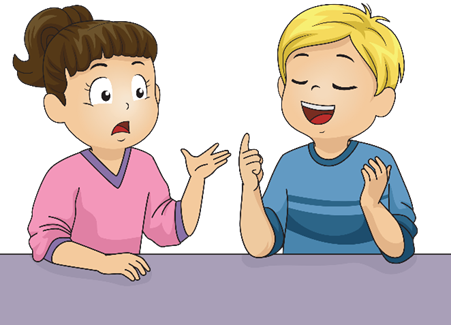 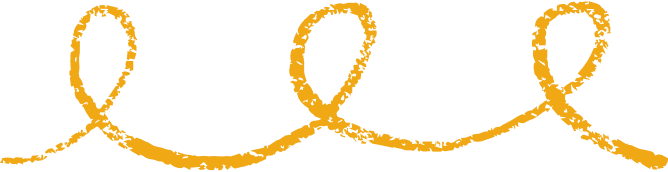 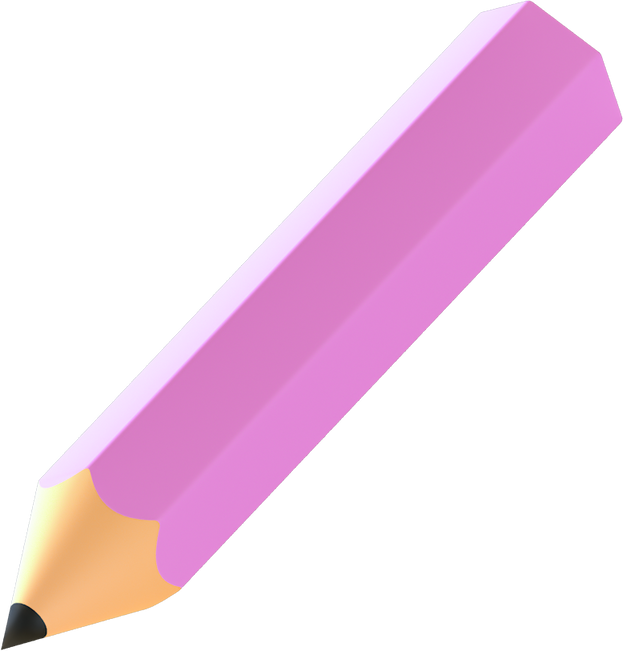 Khái niệm góc lượng giác
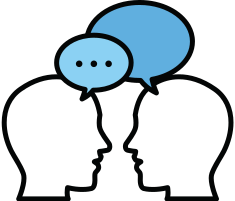 Thảo luận nhóm đôi, hoàn thành HĐKP1.
HĐKP 1
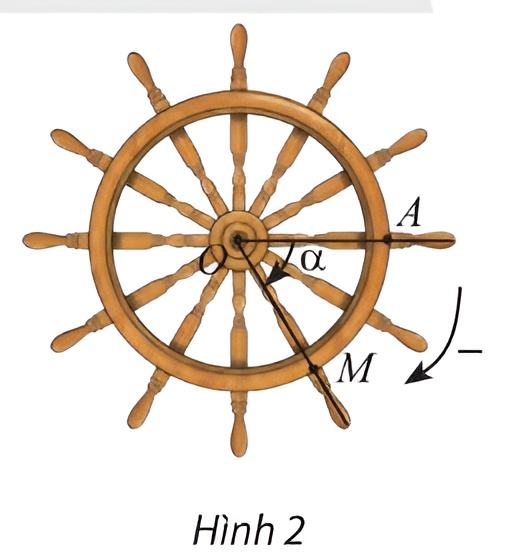 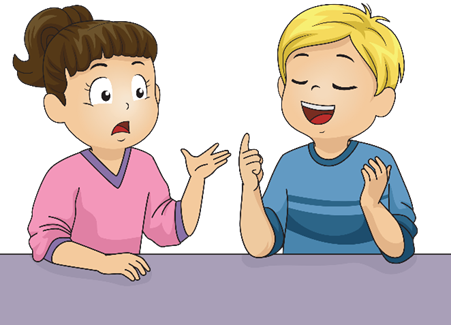 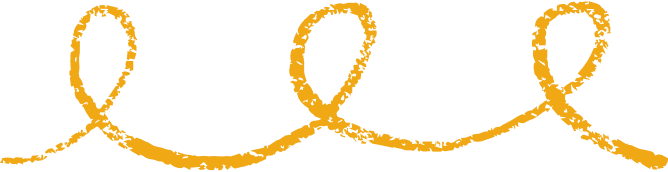 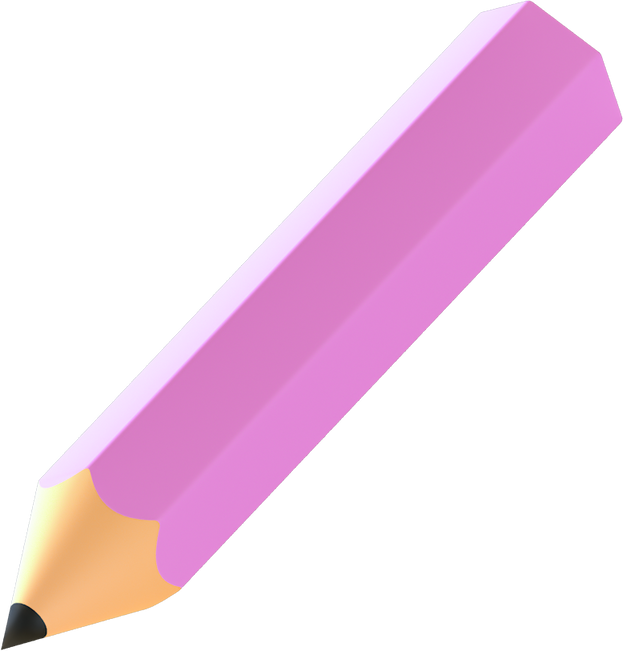 Chiều quay ngược chiều kim đồng hồ là chiều dương, chiều quay cùng chiều kim đồng hồ là chiều âm
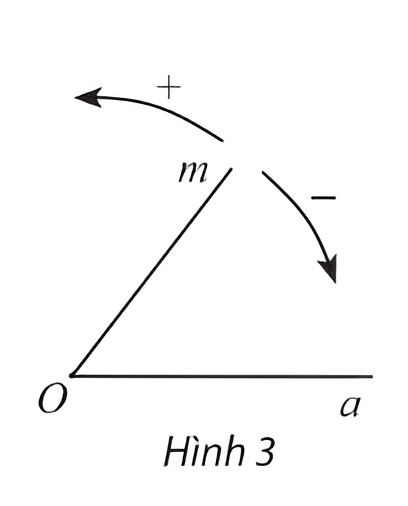 Quy ước:
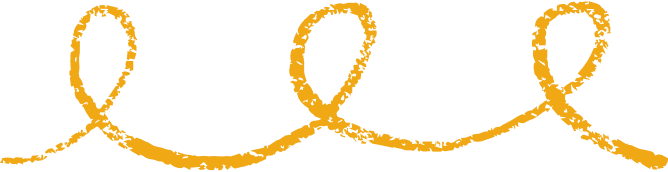 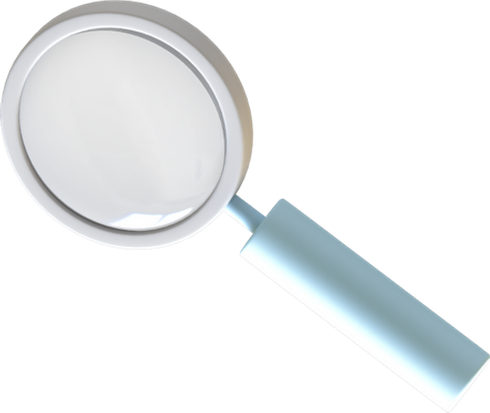 KẾT LUẬN
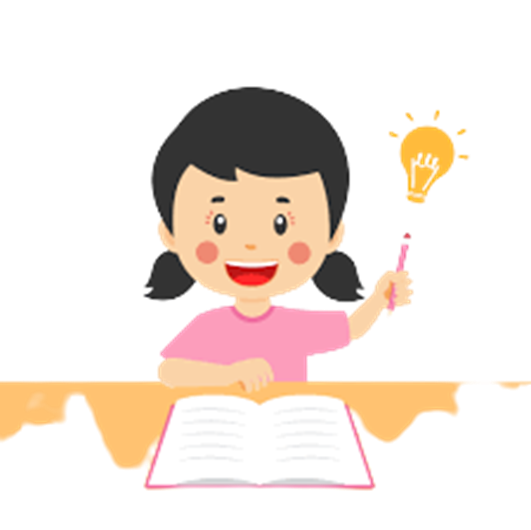 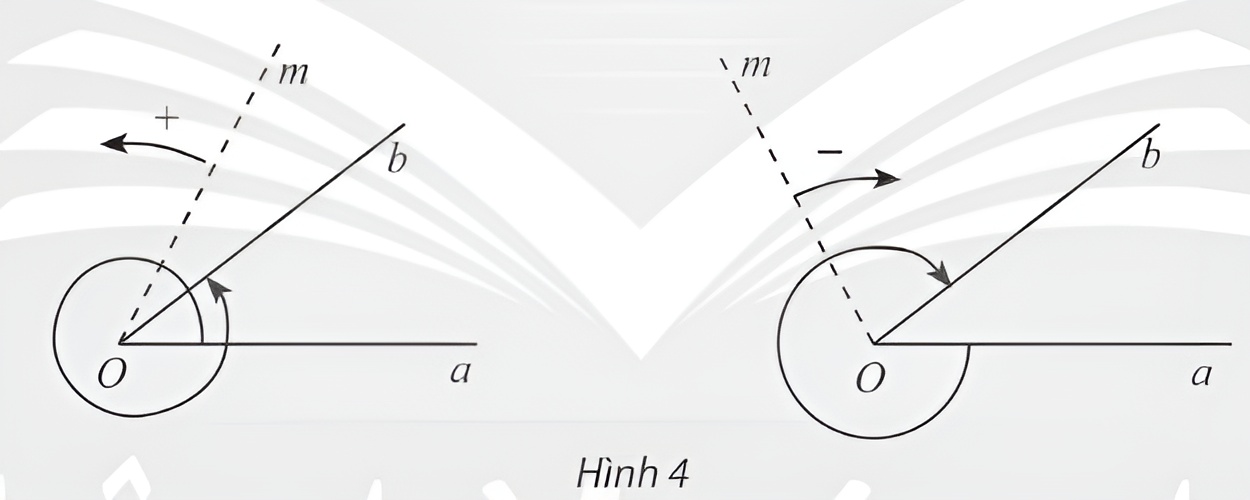 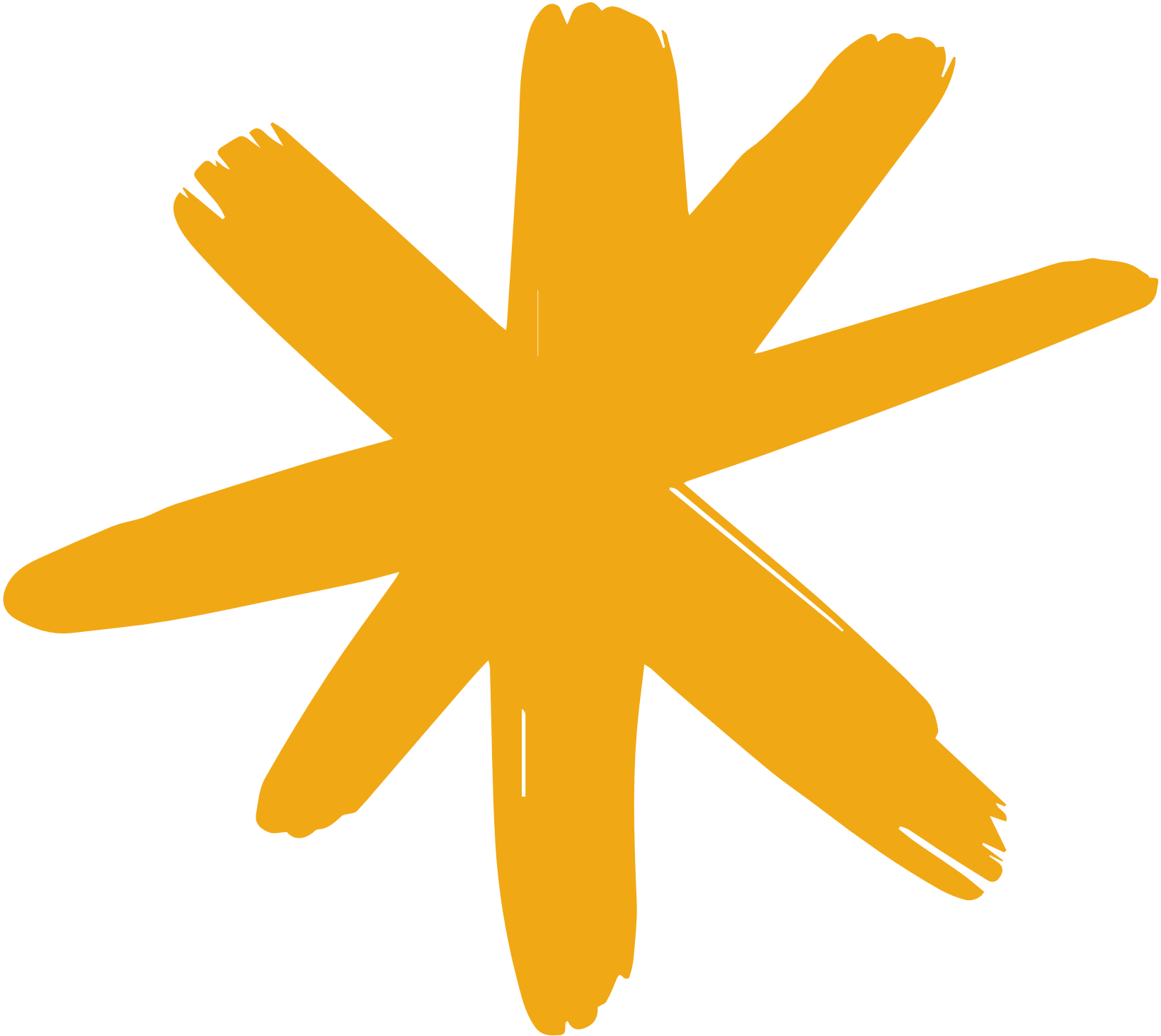 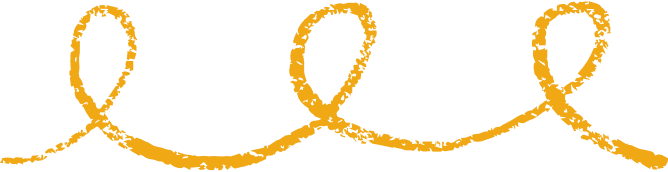 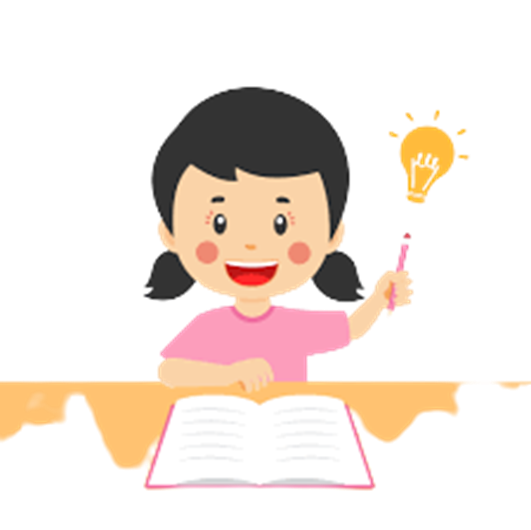 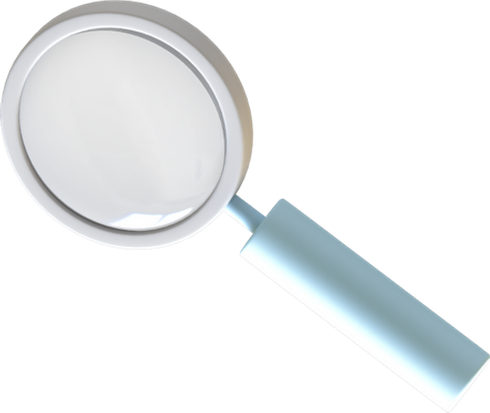 KẾT LUẬN
Với hai tia Oa và Ob cho trước, có vô số góc lượng giác có tia đầu là Oa và tia cuối Ob. Ta dùng chung kí hiệu (Oa,Ob) cho tất cả các góc lượng giác này
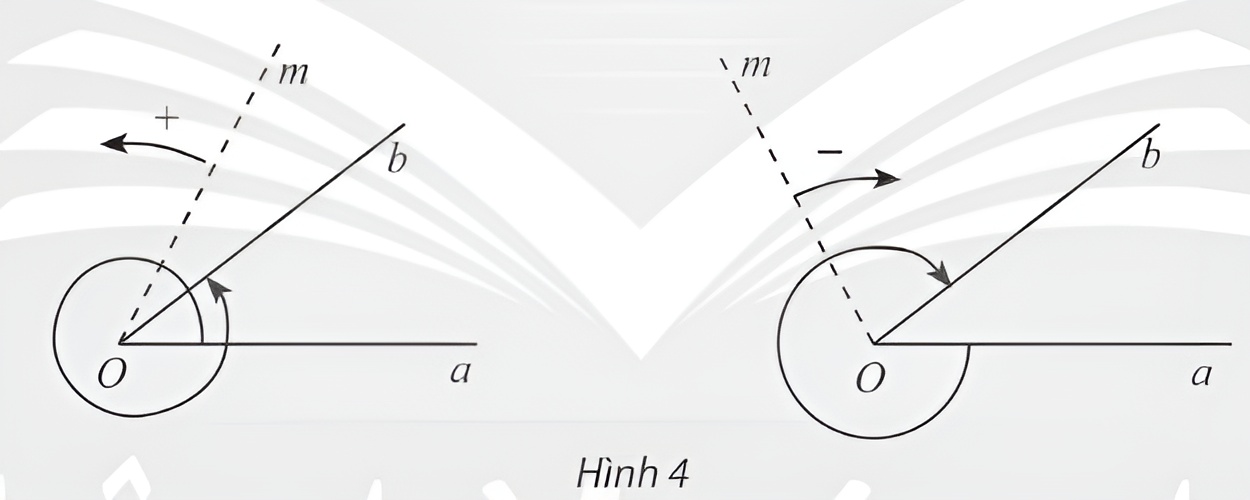 Chú ý
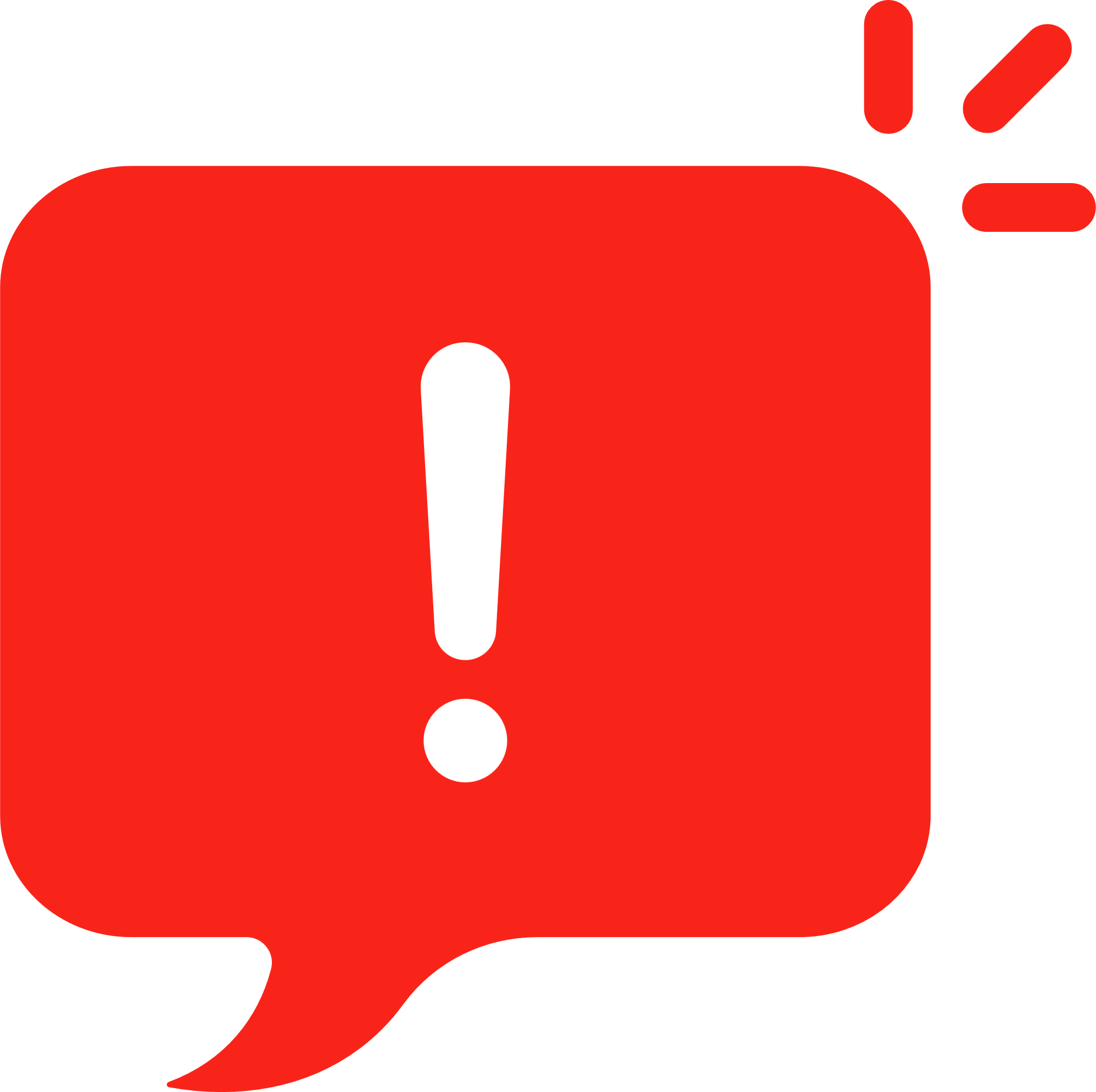 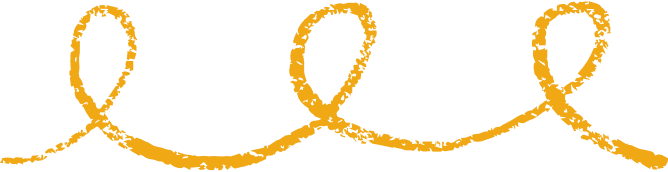 Ví dụ 1
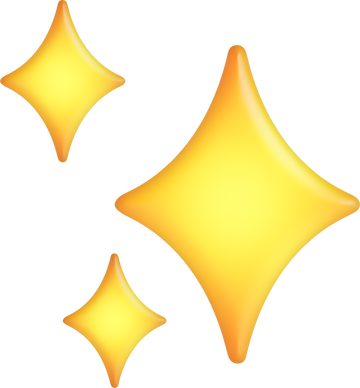 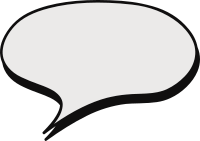 Giải
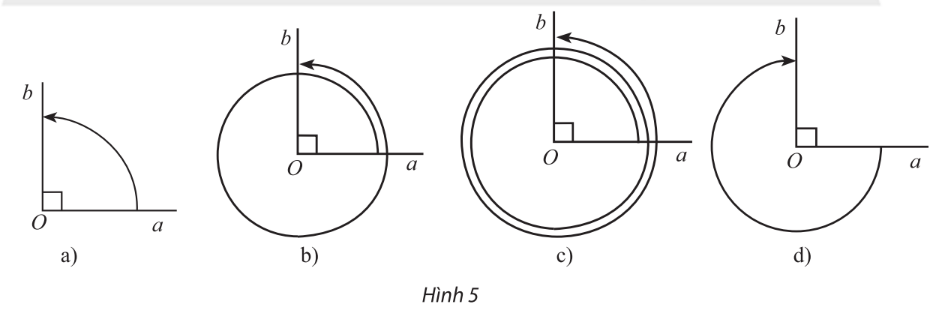 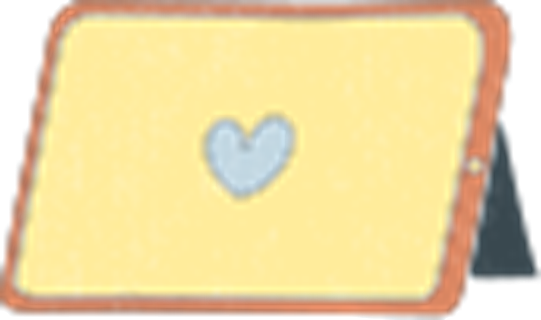 Ví dụ 1
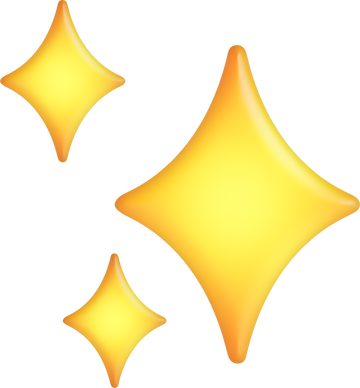 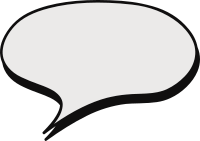 Giải
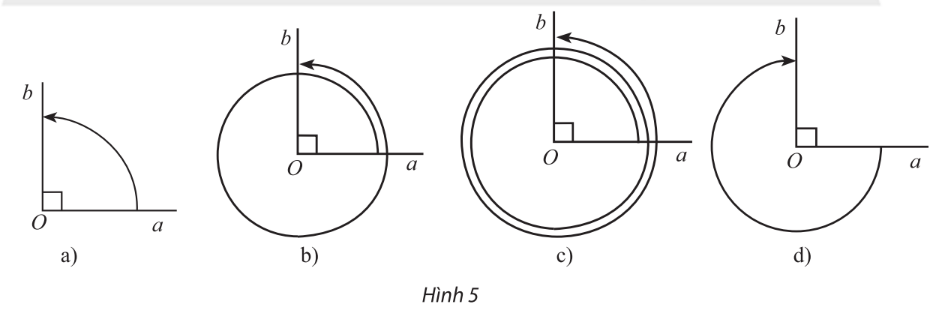 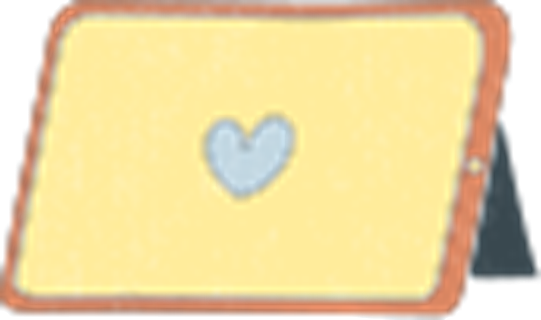 Ví dụ 1
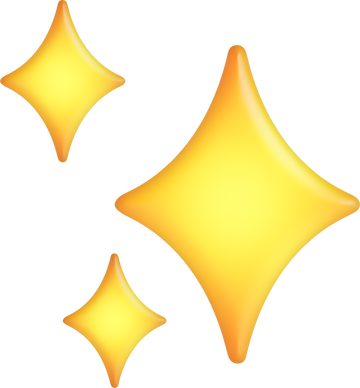 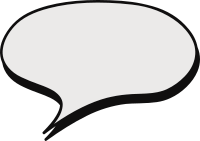 Giải
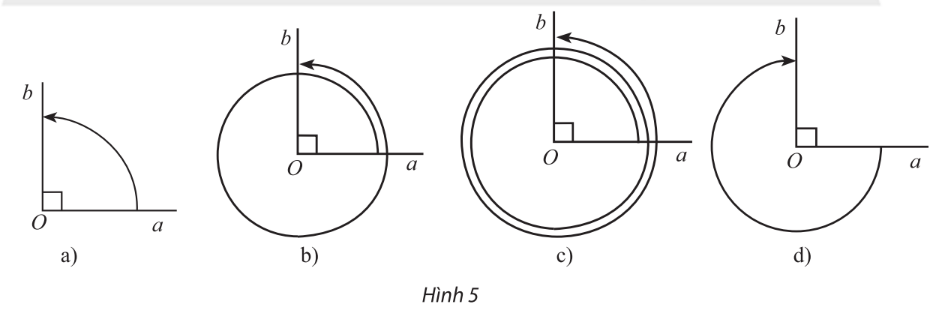 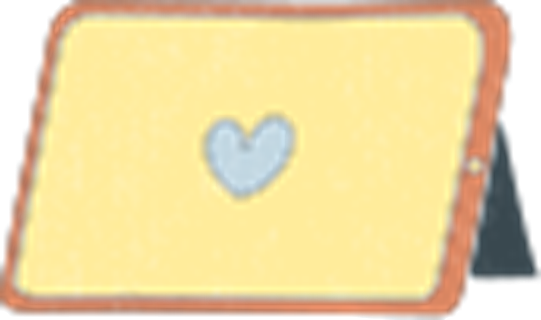 Ví dụ 1
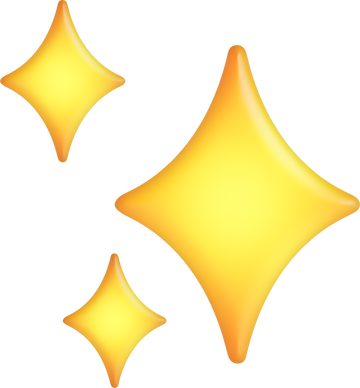 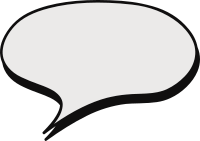 Giải
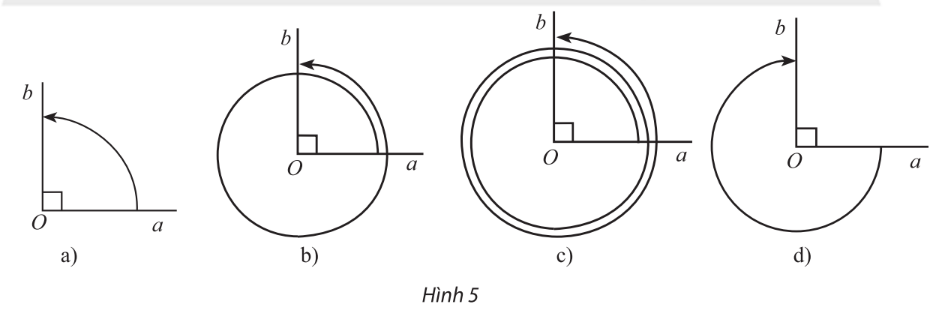 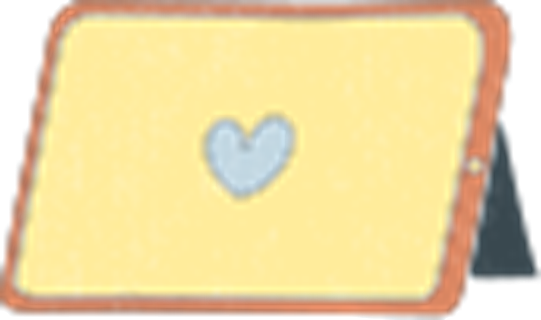 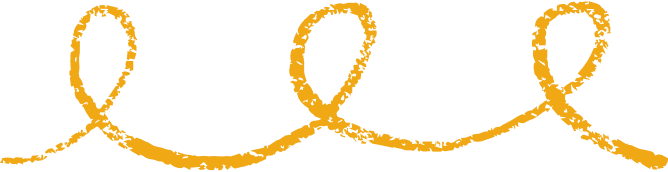 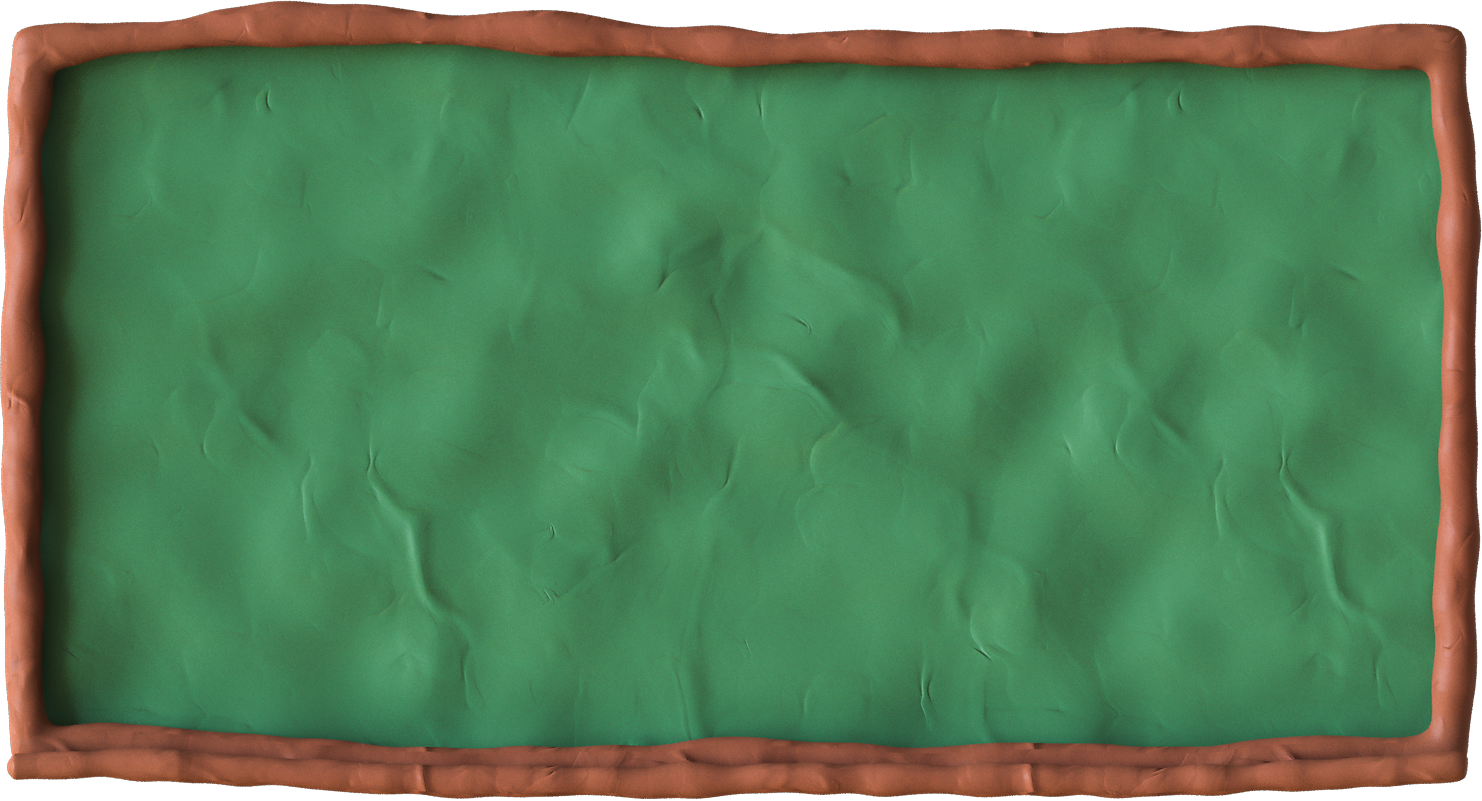 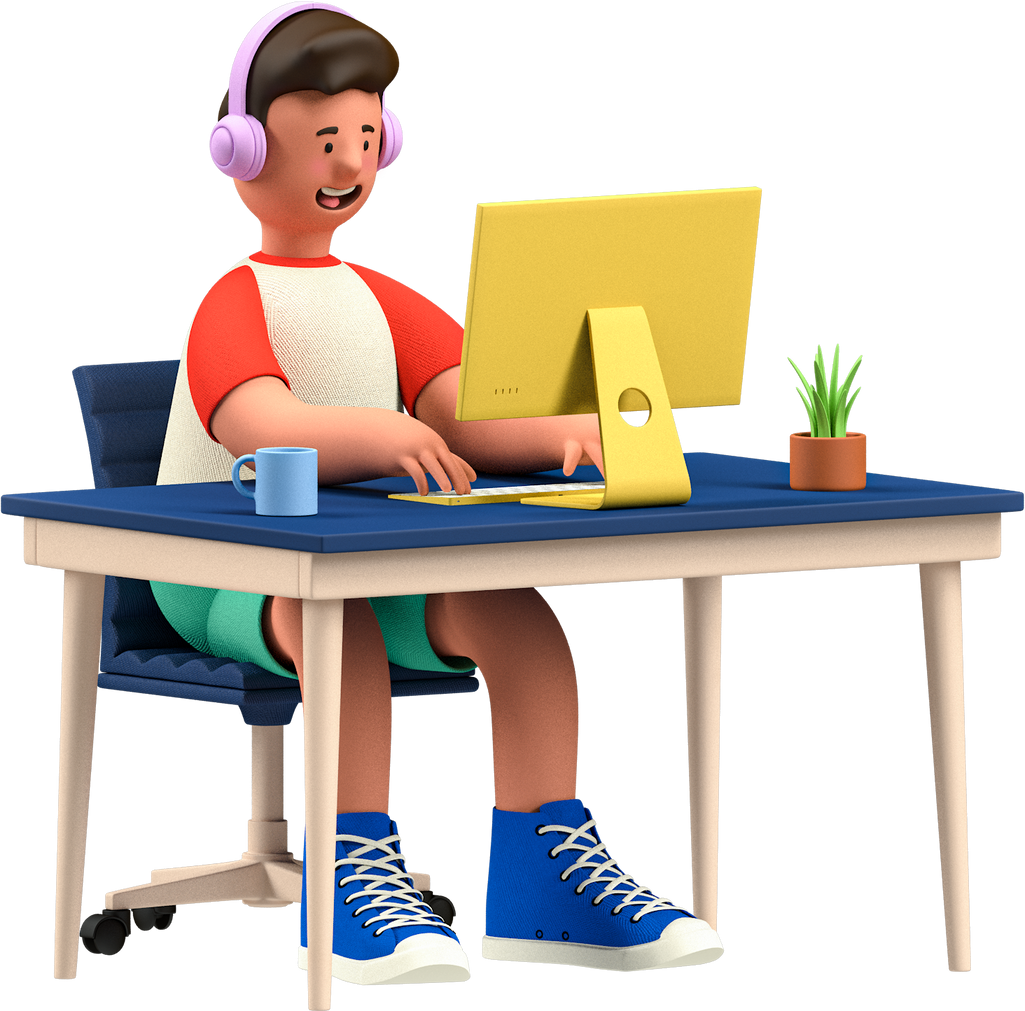 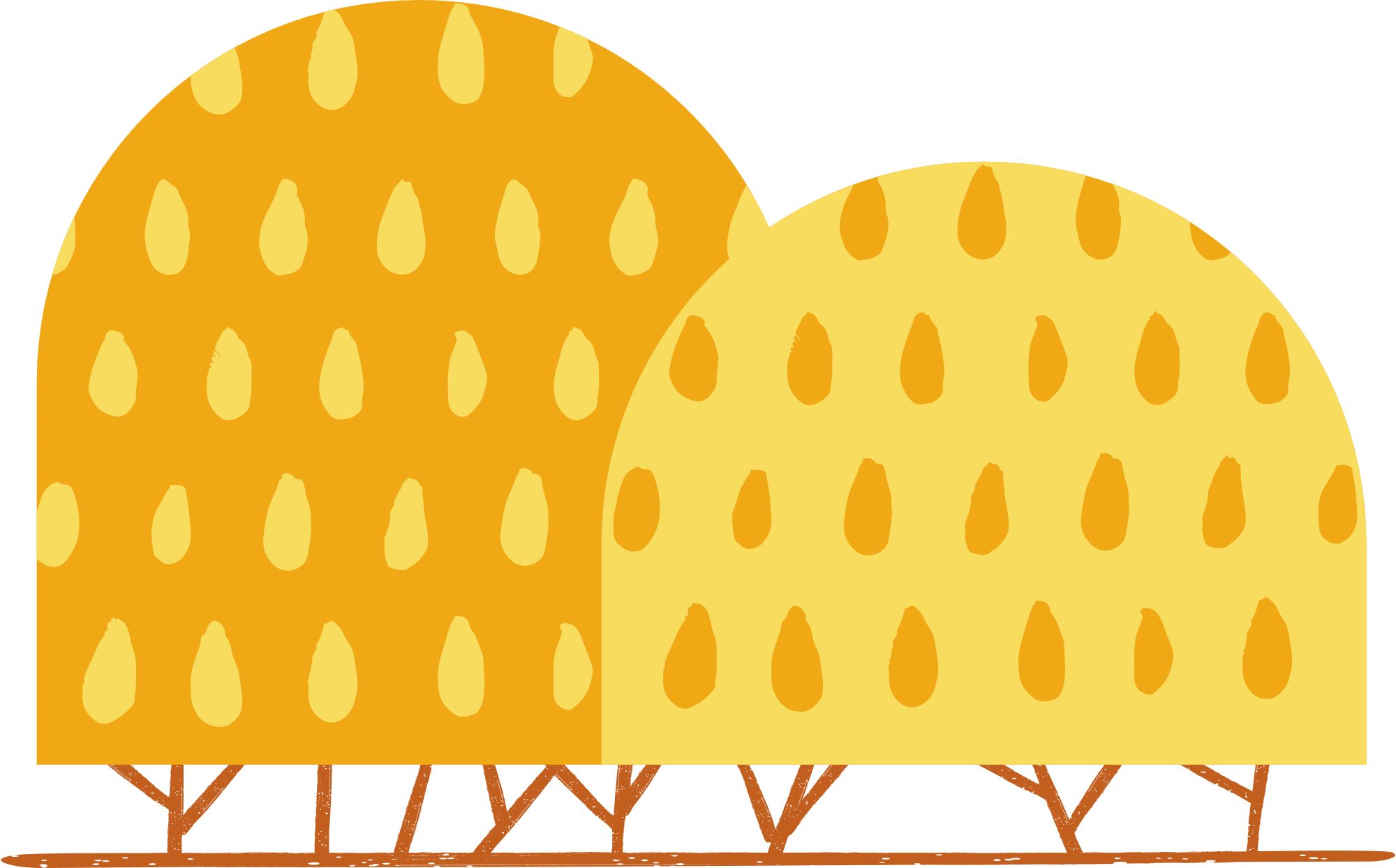 Thực hành 1:
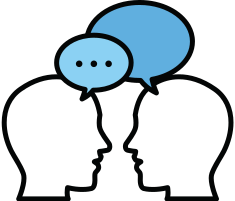 Thảo luận nhóm đôi, hoàn thành Thực hành 1.
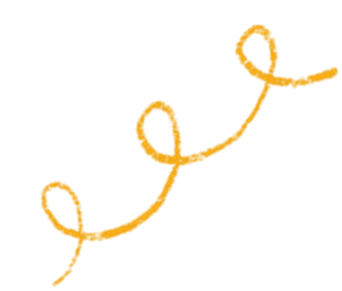 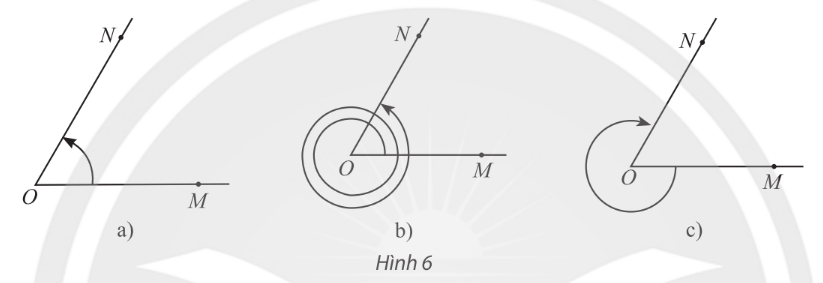 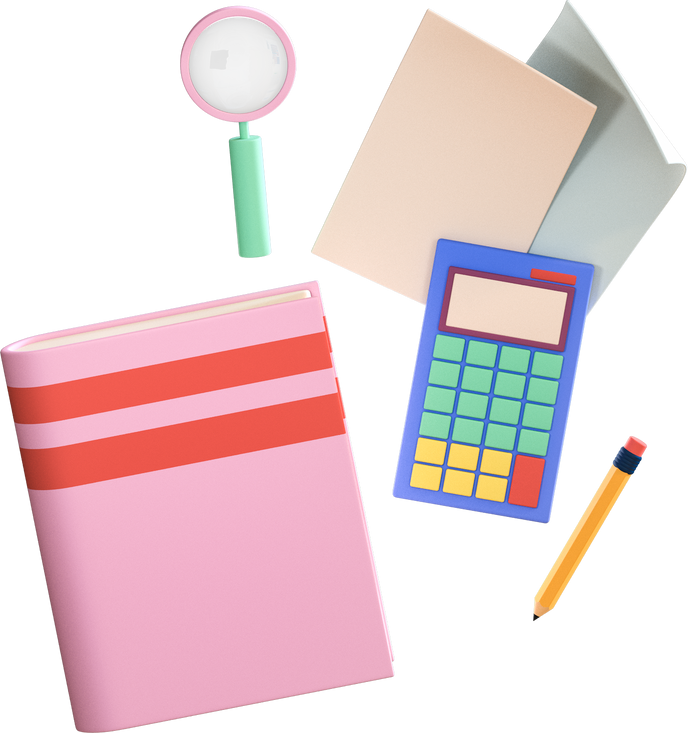 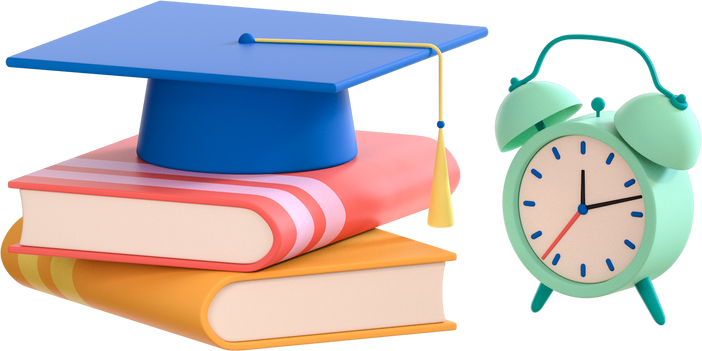 Vận dụng 1
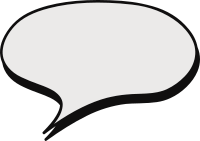 Giải
Trong các khoảng thời gian từ 0 giờ đến 2 giờ 15 phút, kim phút quét một góc lượng giác là bao nhiêu độ?
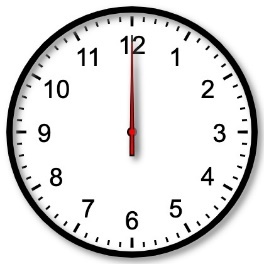 Kim phút quay theo chiều âm
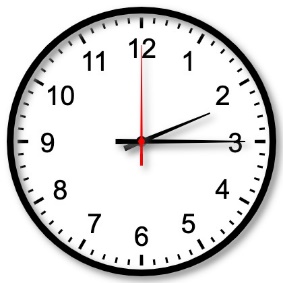 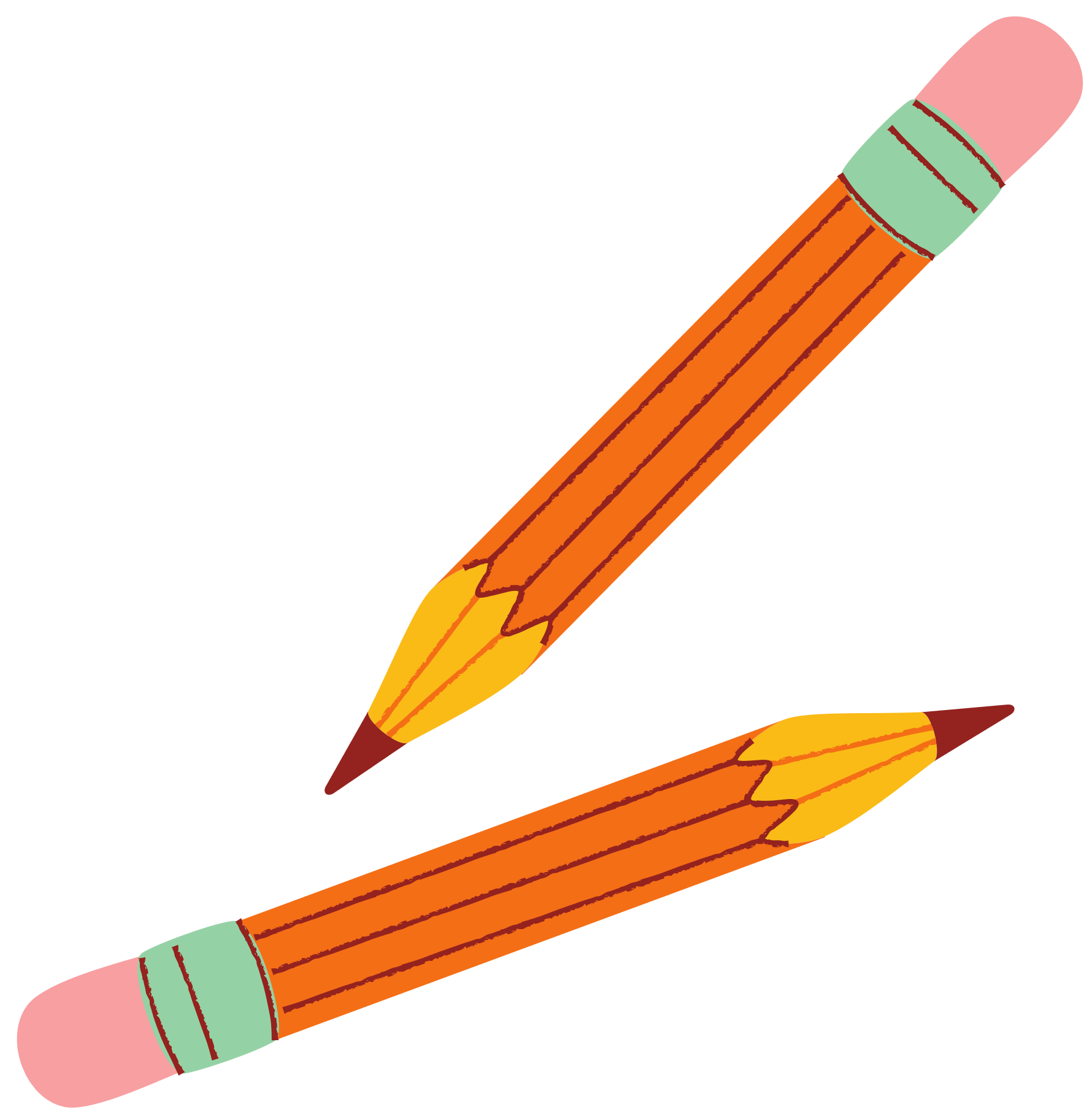 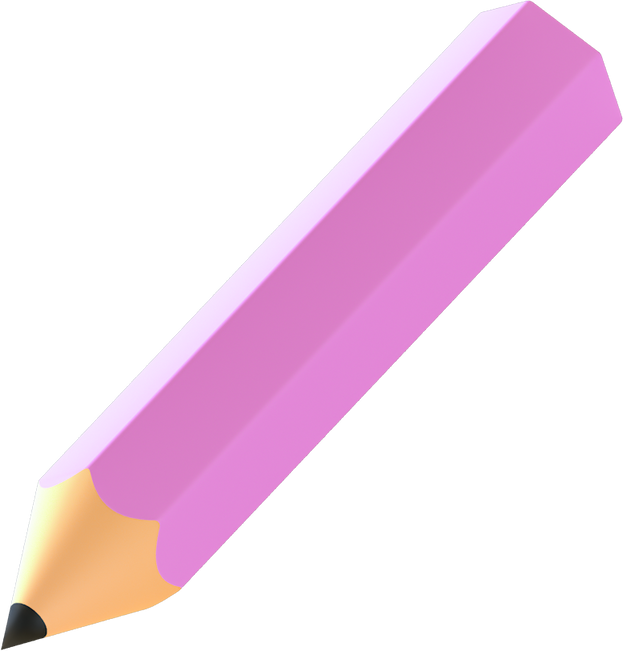 Hệ thức Chasles (Sa – lơ)
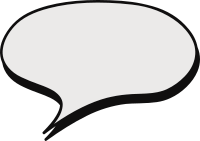 Giải
HĐKP 2
Cho Hình 7
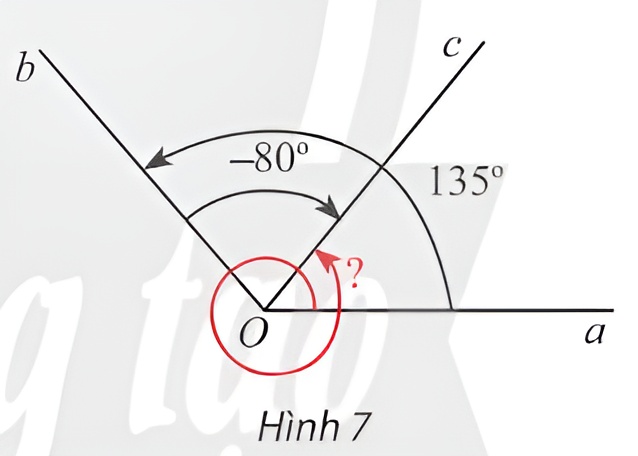 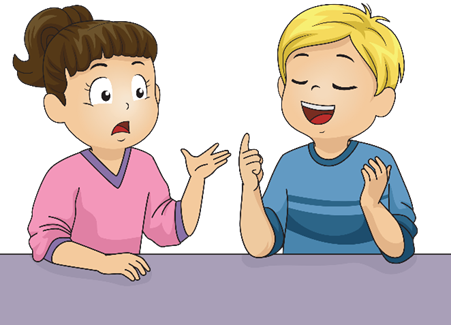 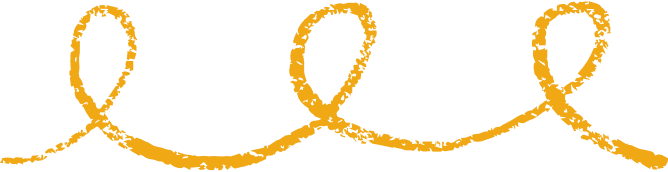 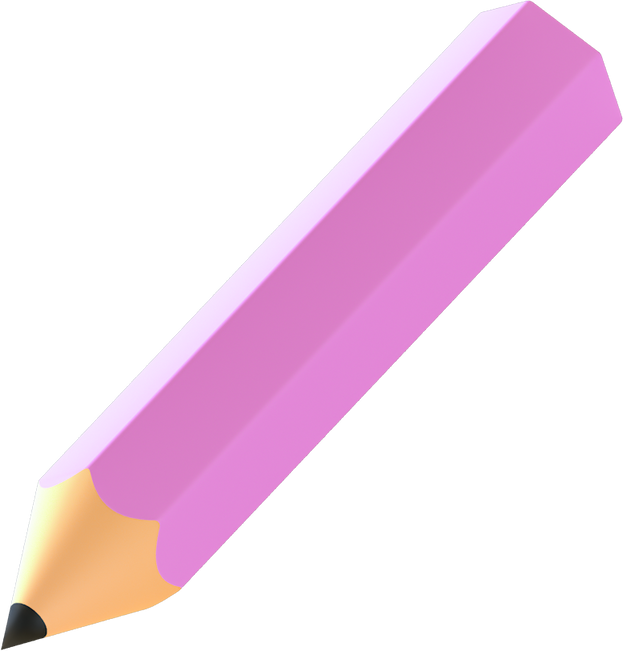 Hệ thức Chasles (Sa – lơ)
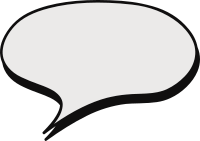 Giải
HĐKP 2
Cho Hình 7
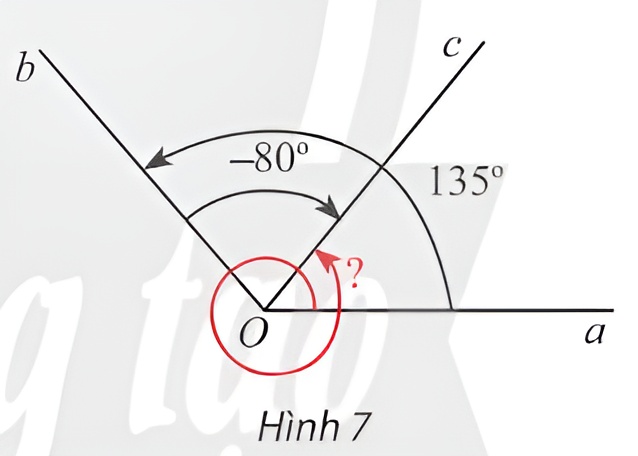 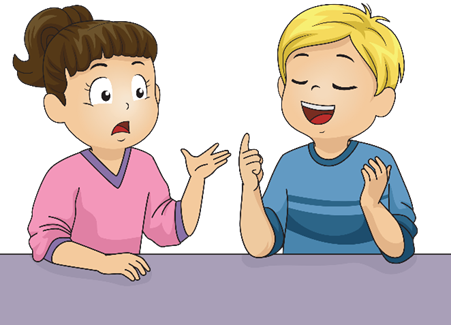 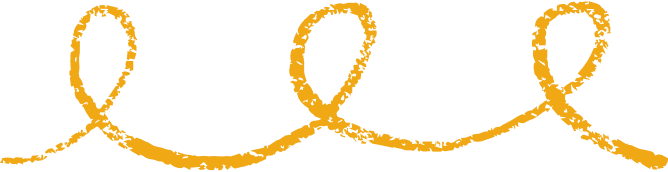 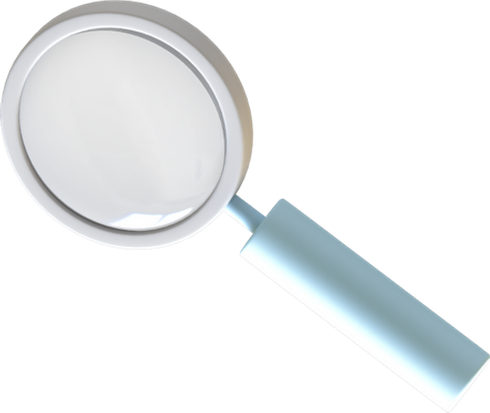 KẾT LUẬN
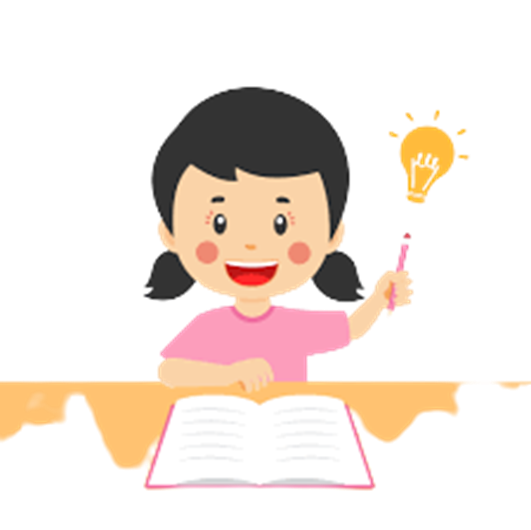 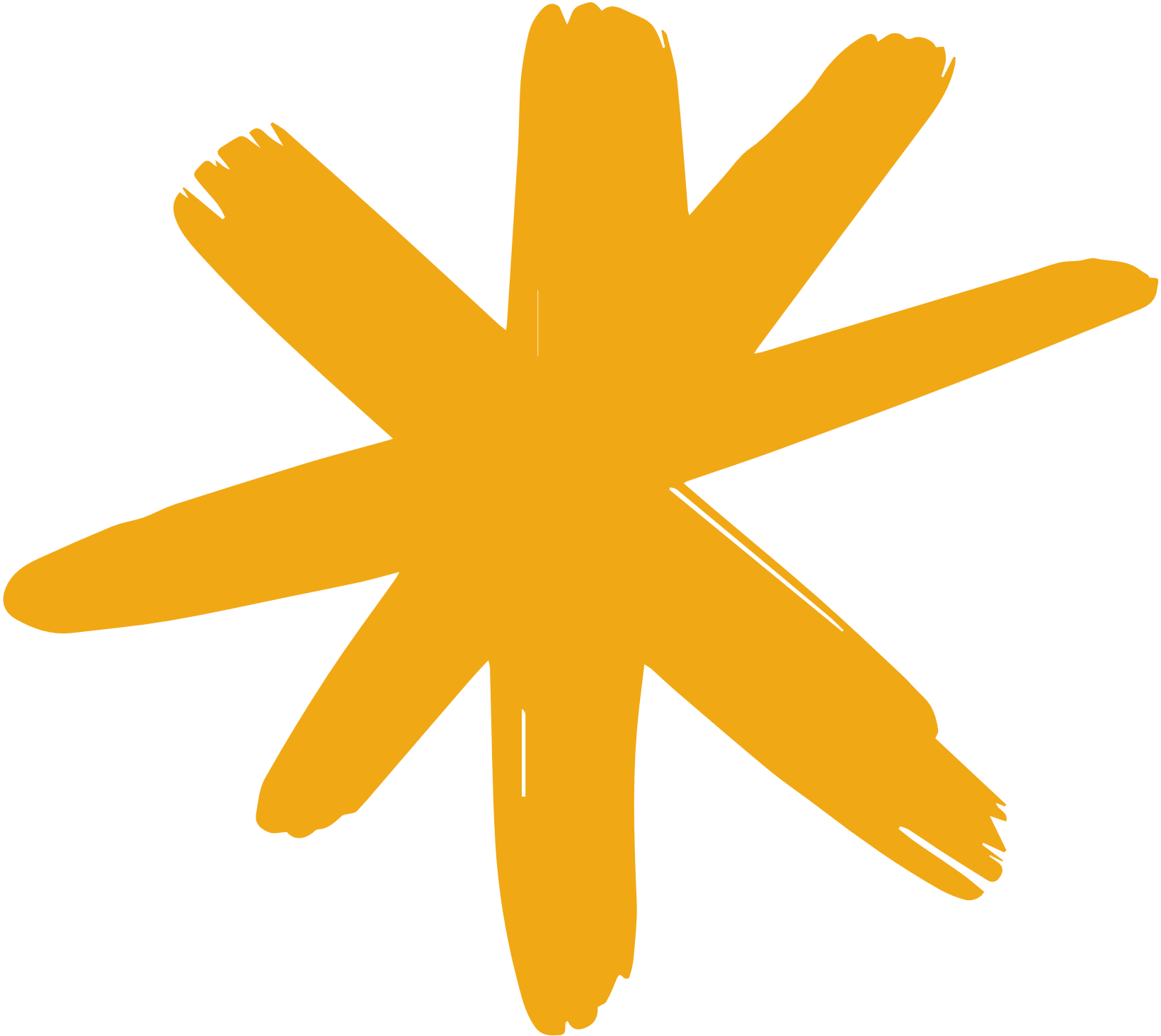 Vận dụng 2
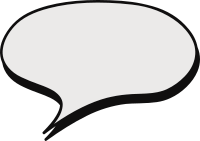 Giải
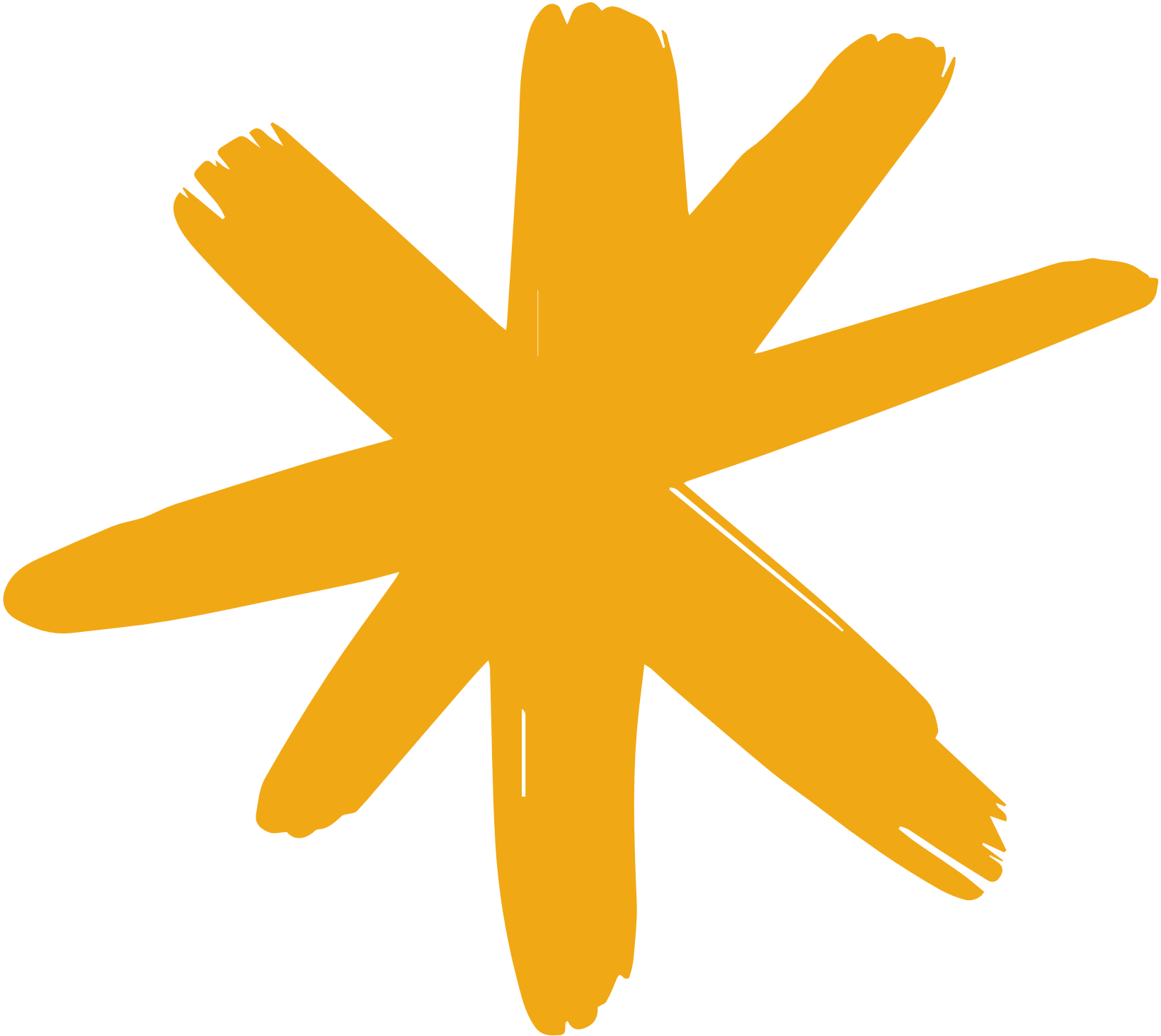 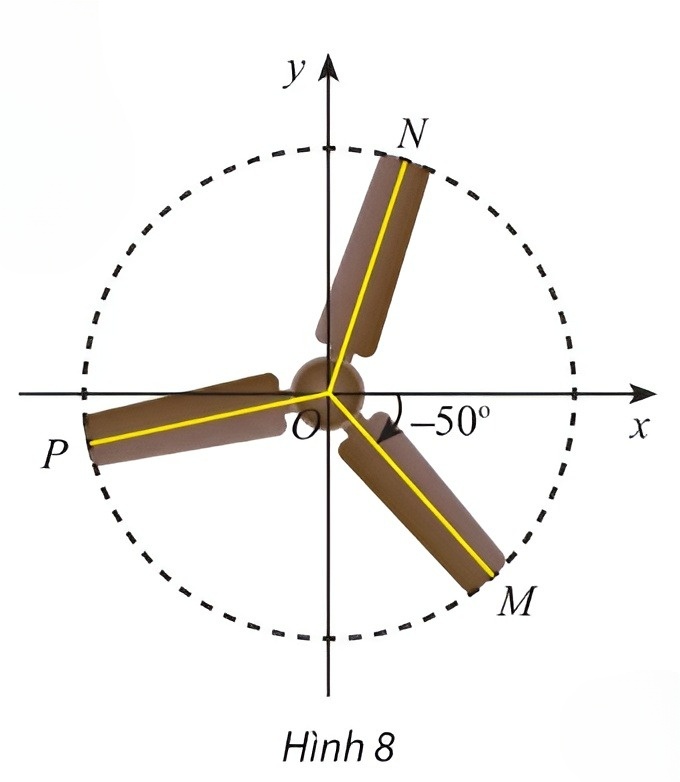 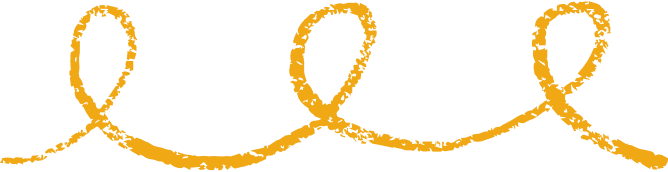 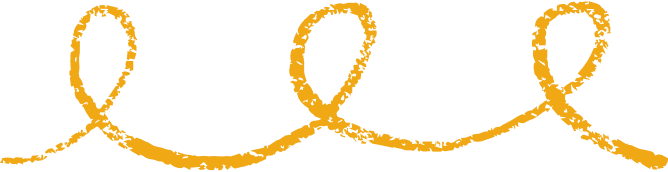 Vận dụng 2
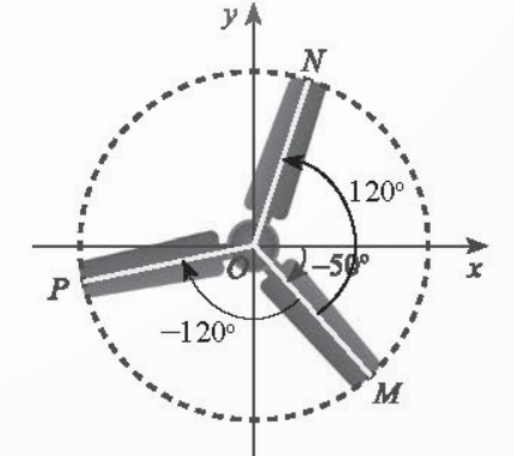 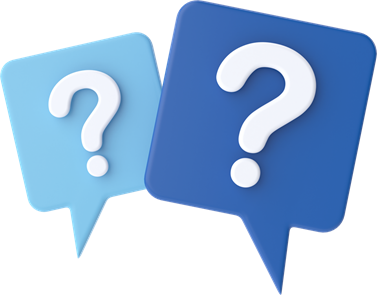 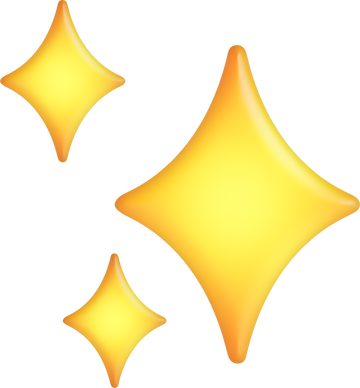 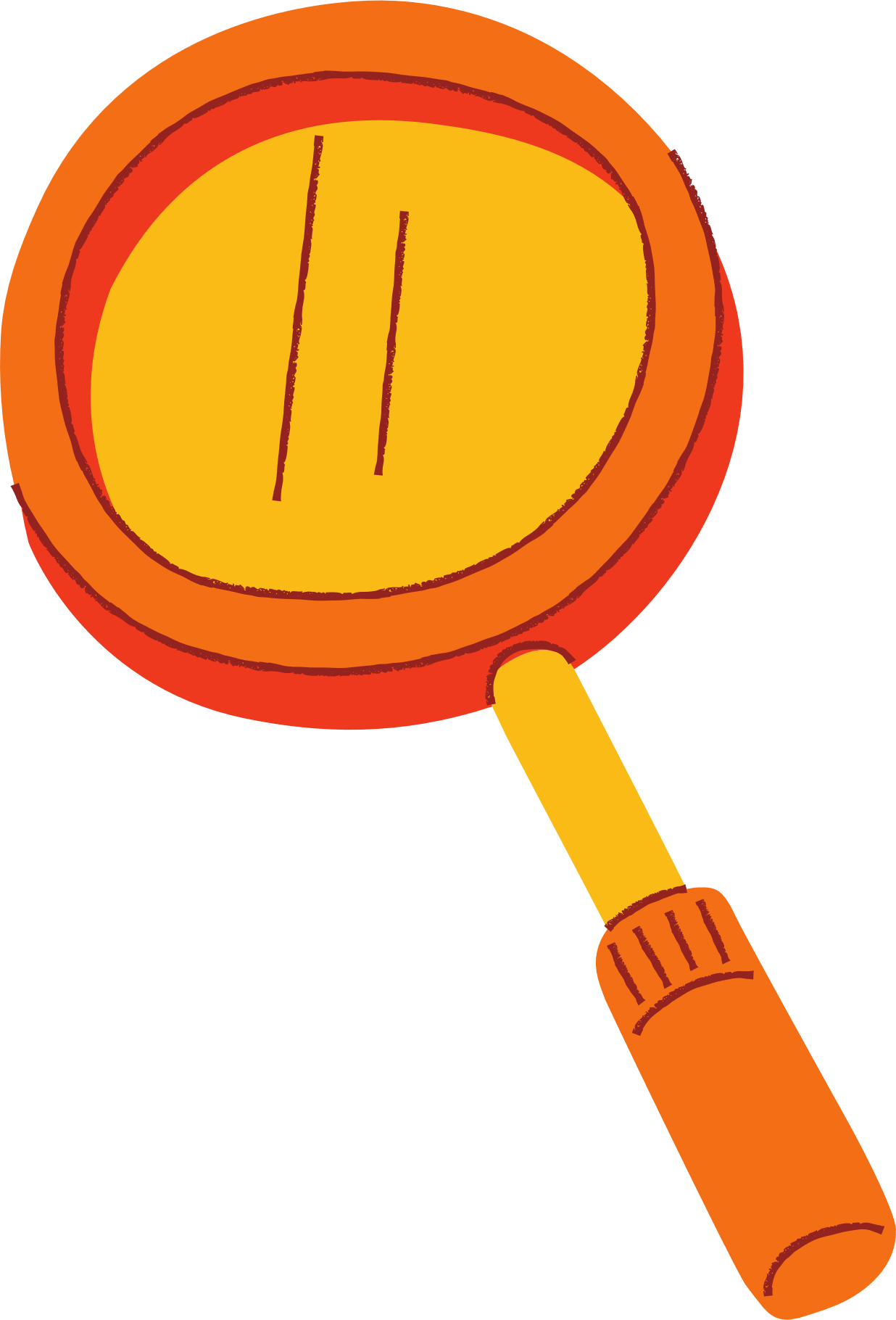 2. ĐƠN VỊ RADIAN
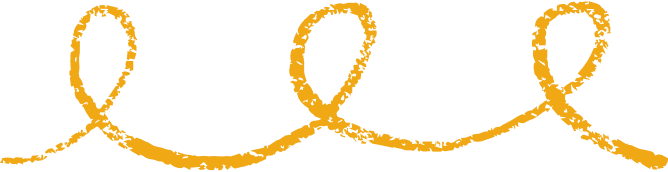 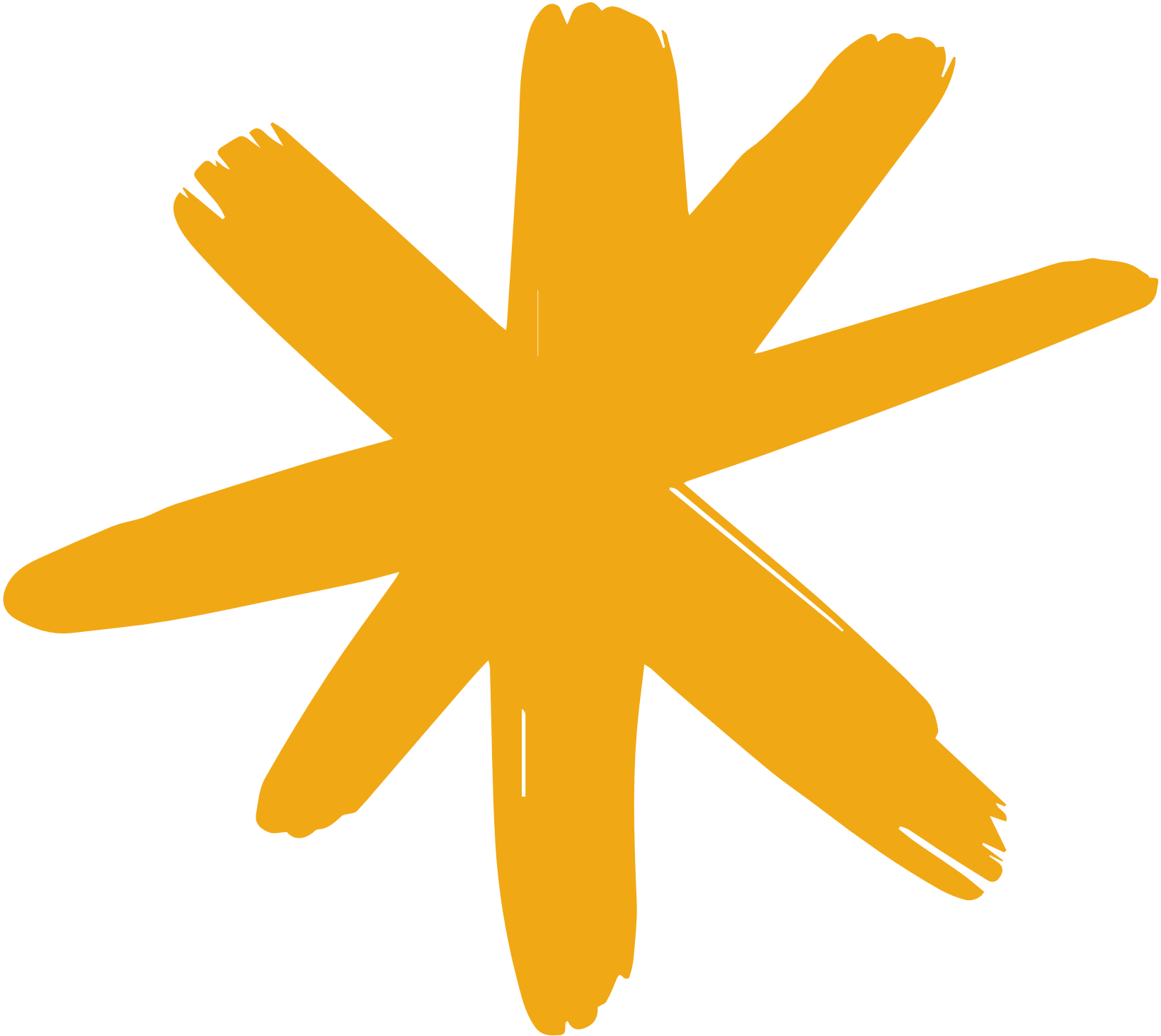 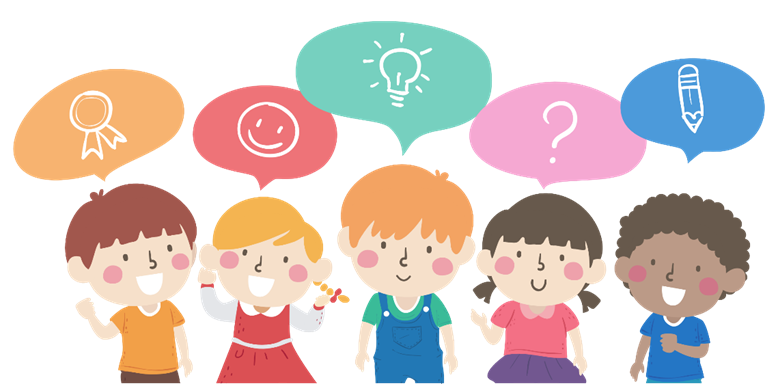 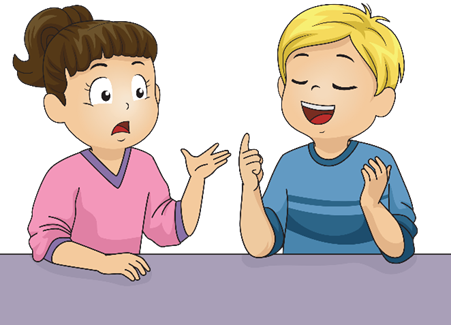 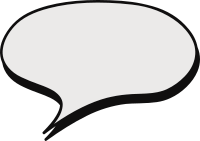 Giải
HĐKP 3
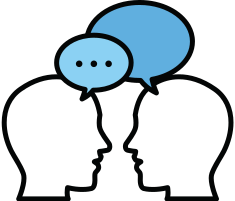 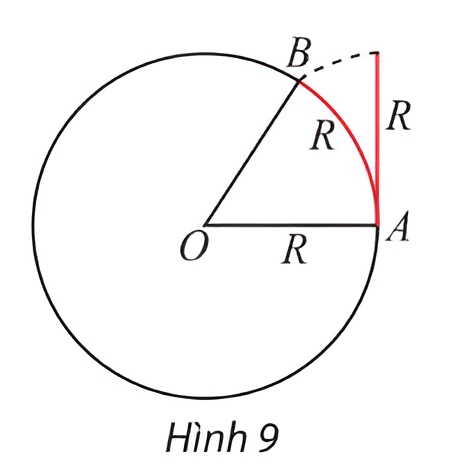 Thảo luận nhóm đôi, hoàn thành HĐKP3.
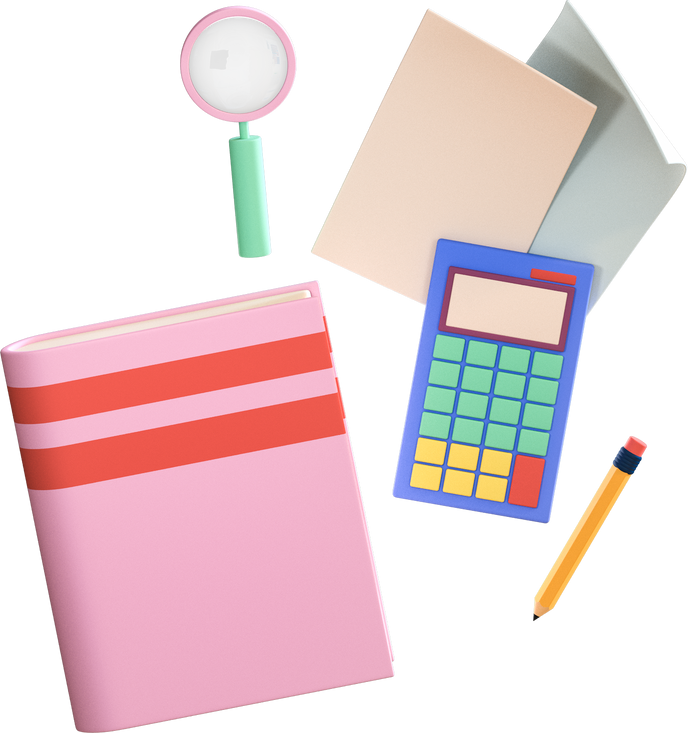 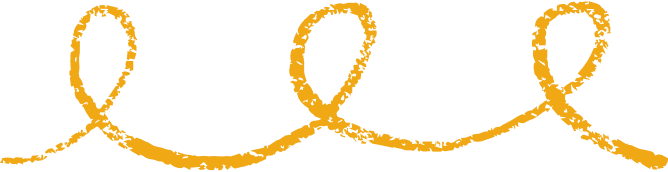 KẾT LUẬN
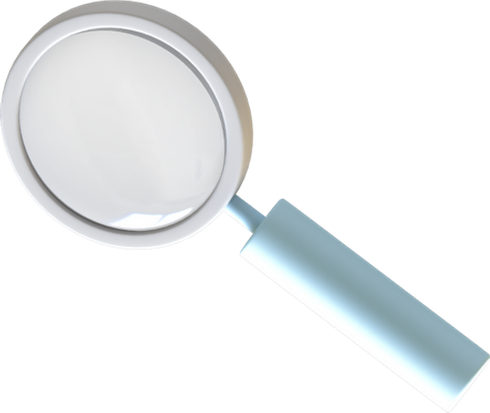 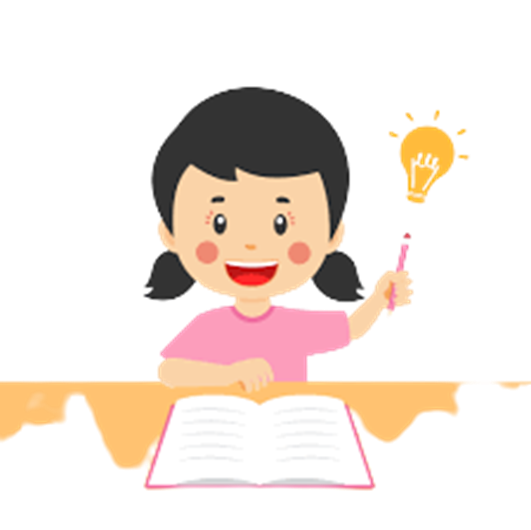 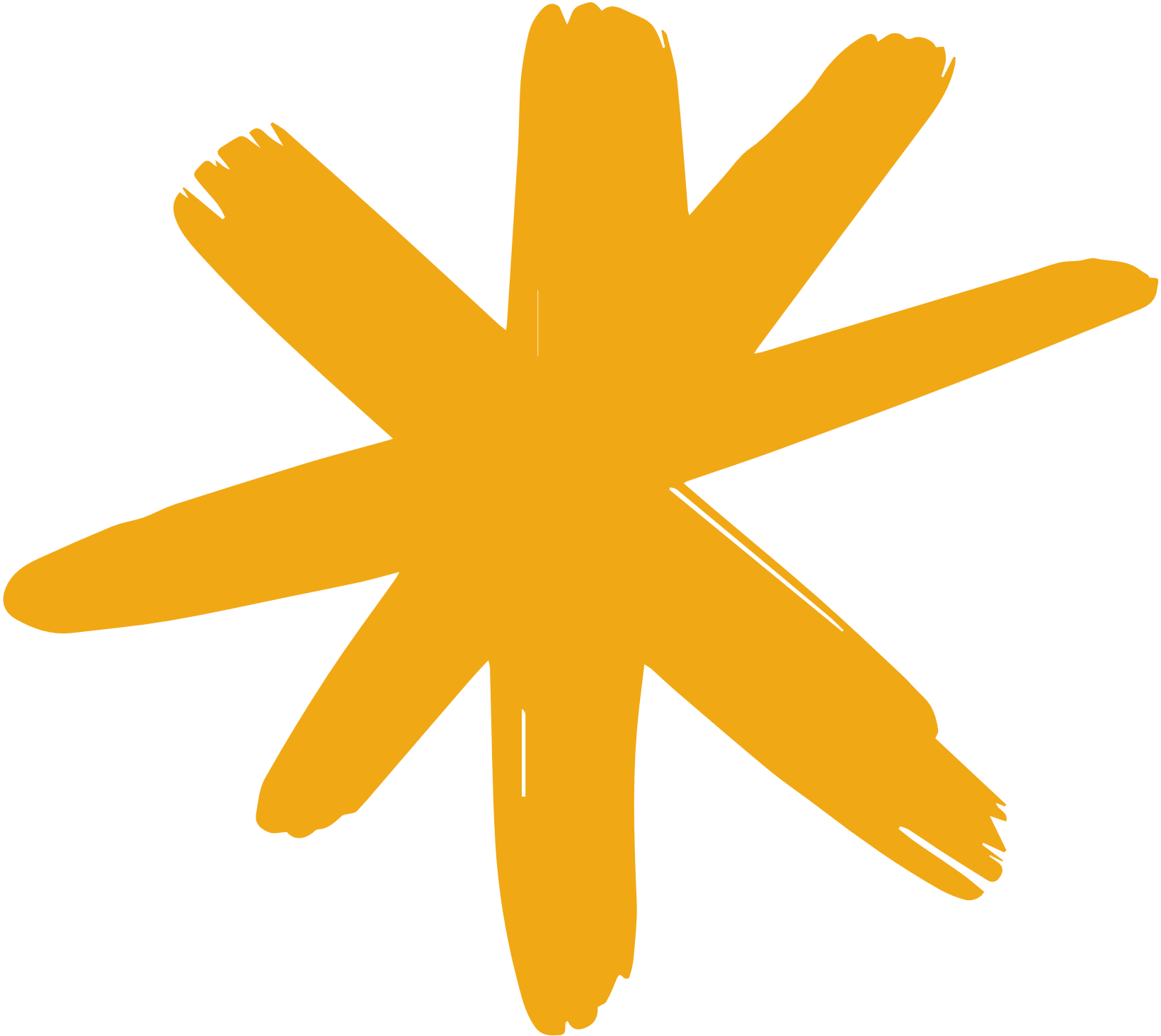 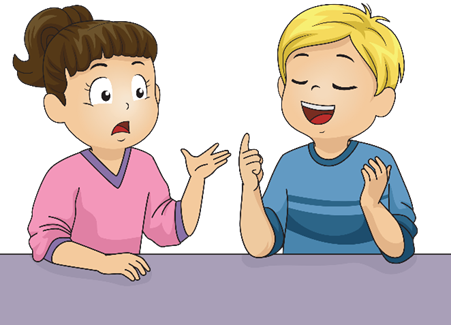 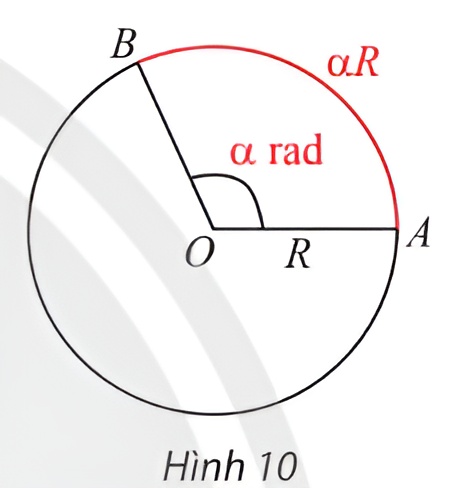 Khi đó ta viết
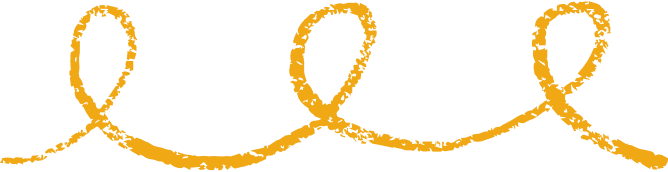 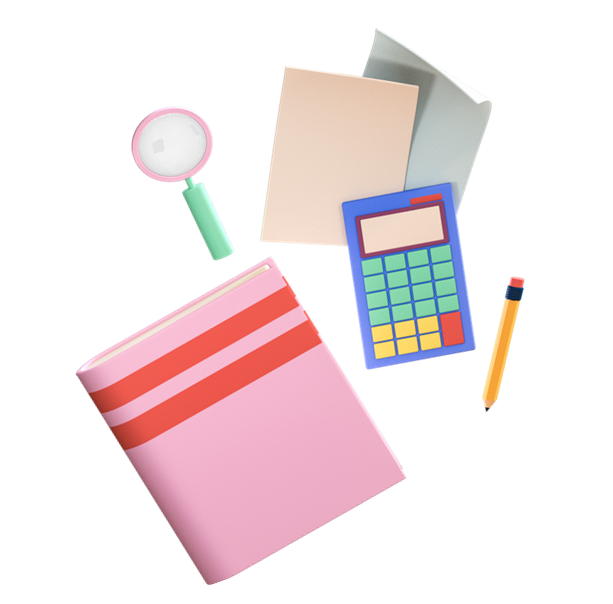 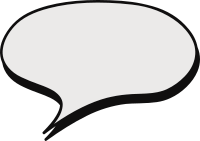 Ví dụ 2
Giải
Đổi các số đo góc sau đây từ radian sang độ hoặc ngược lại
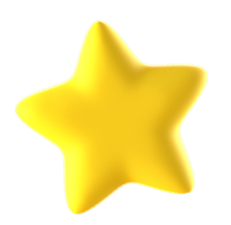 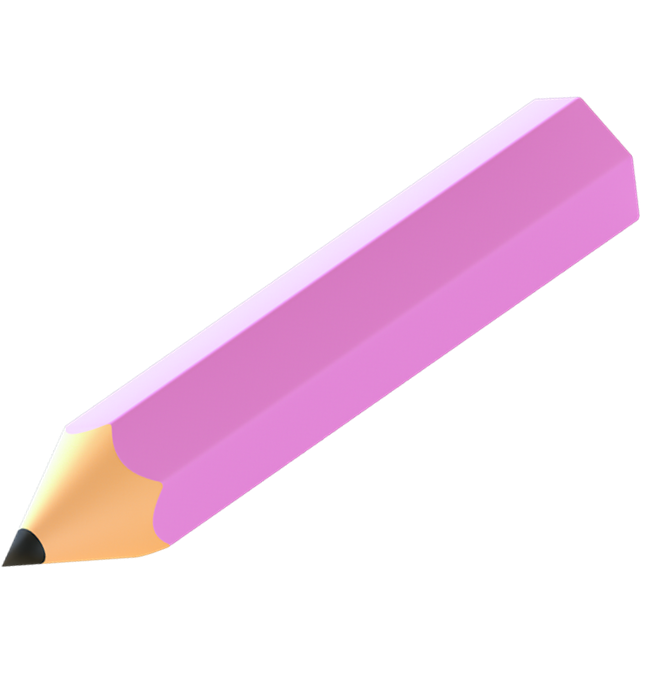 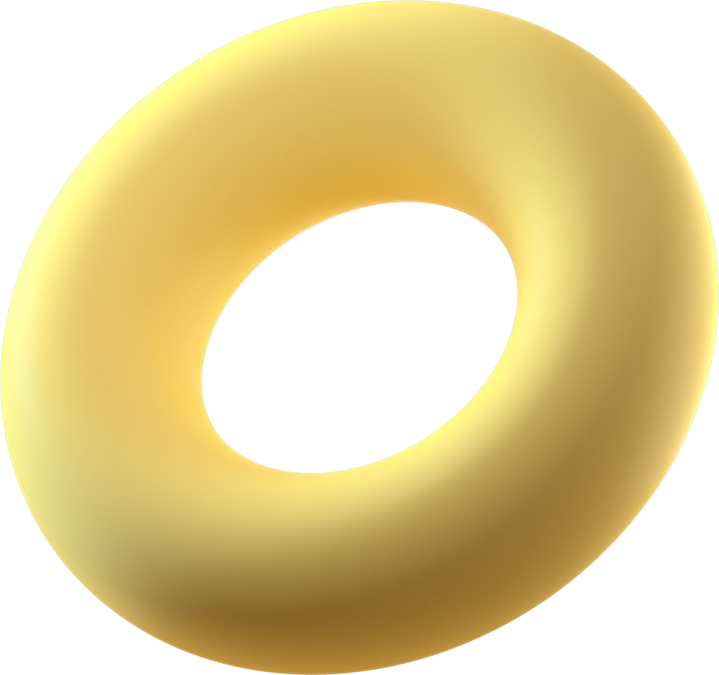 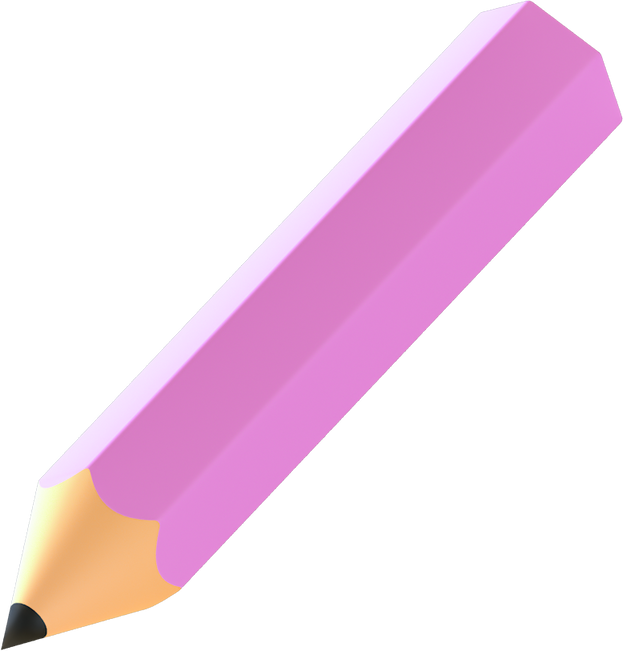 Thực hành 2:
Hoàn thành bảng chuyển đổi đơn vị đo của các góc sau đây:
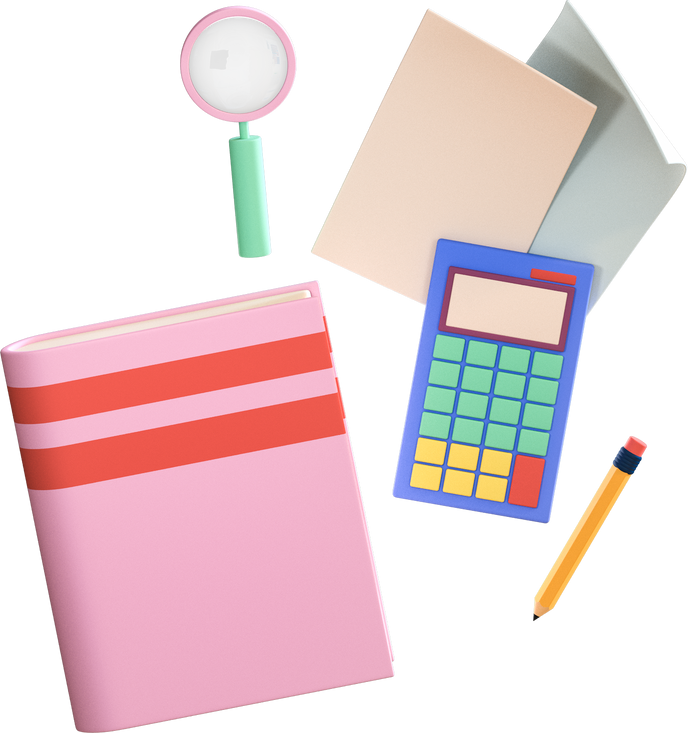 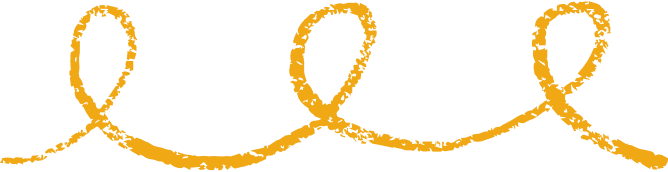 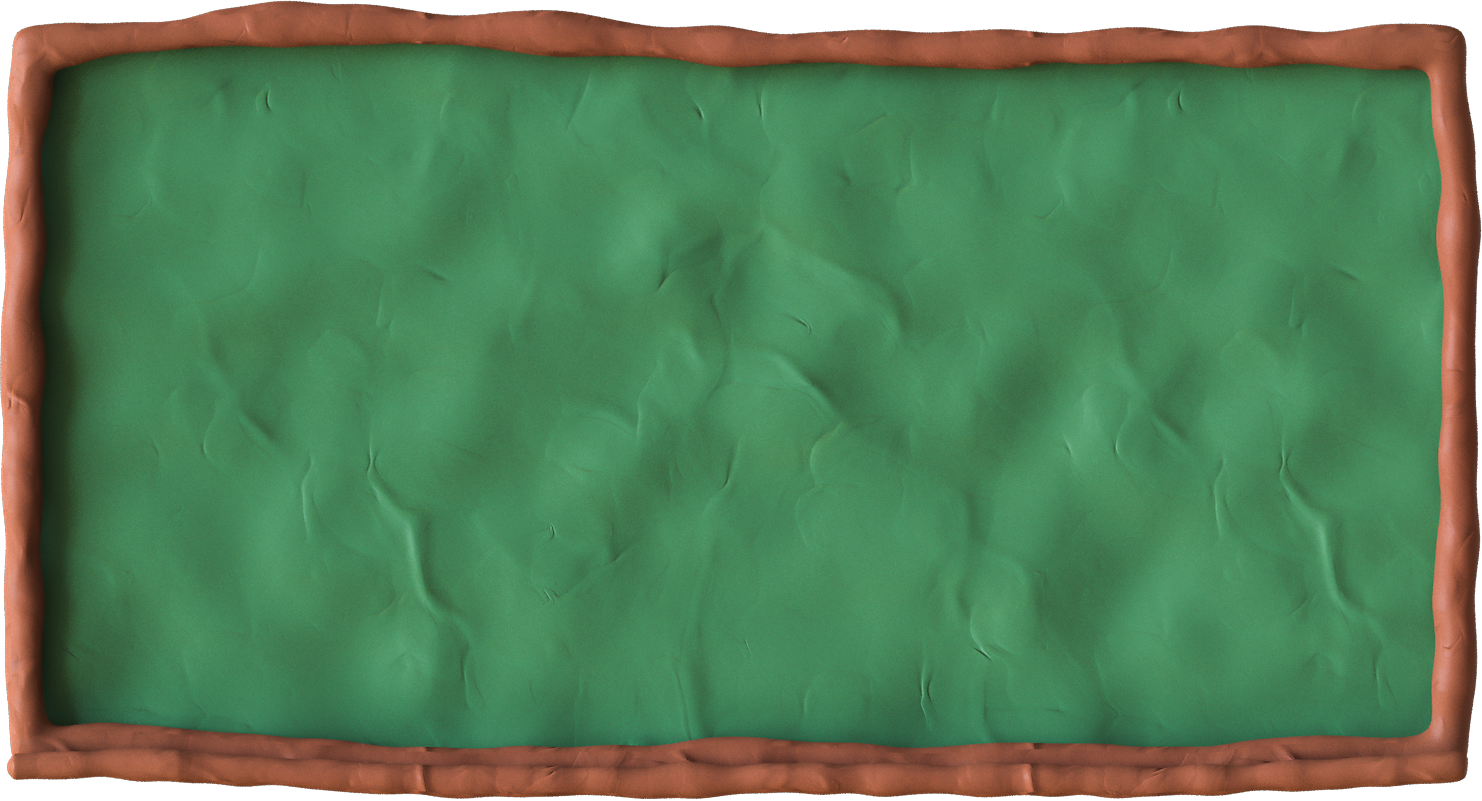 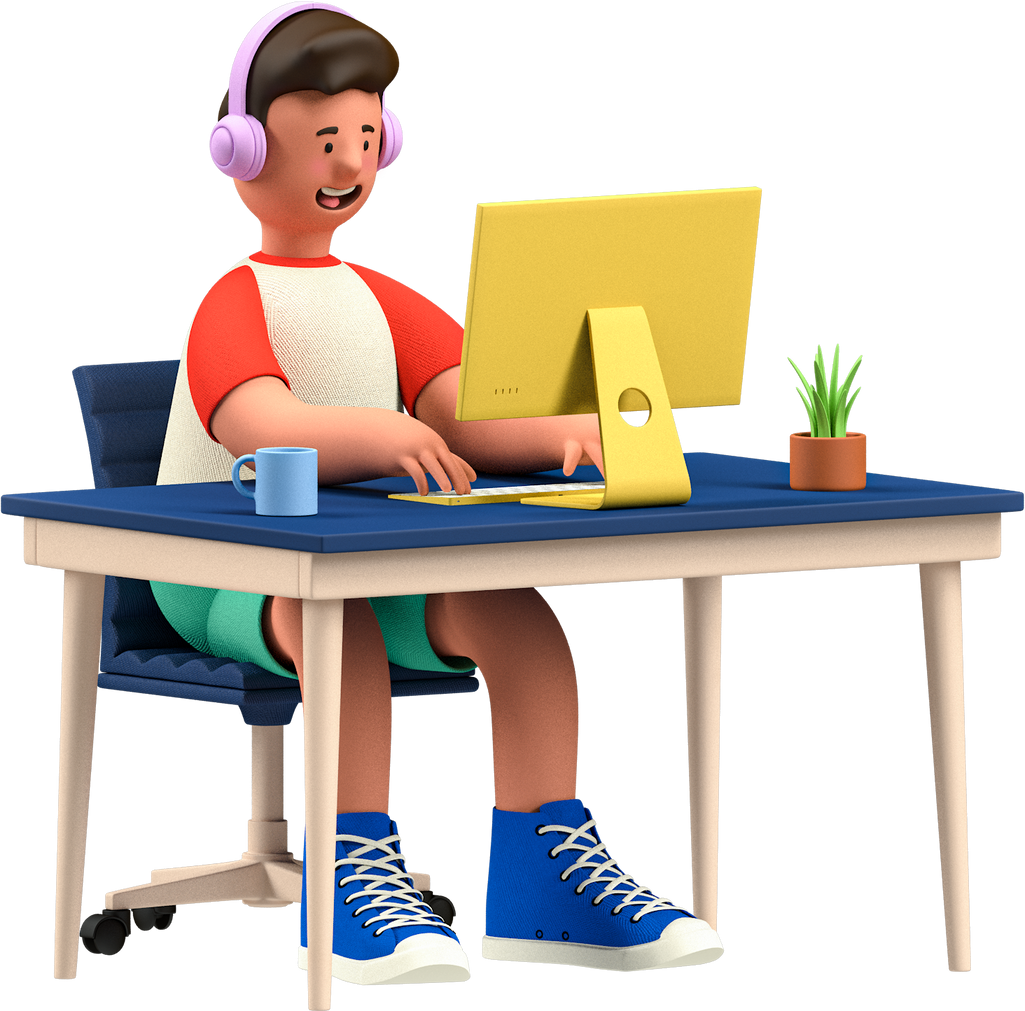 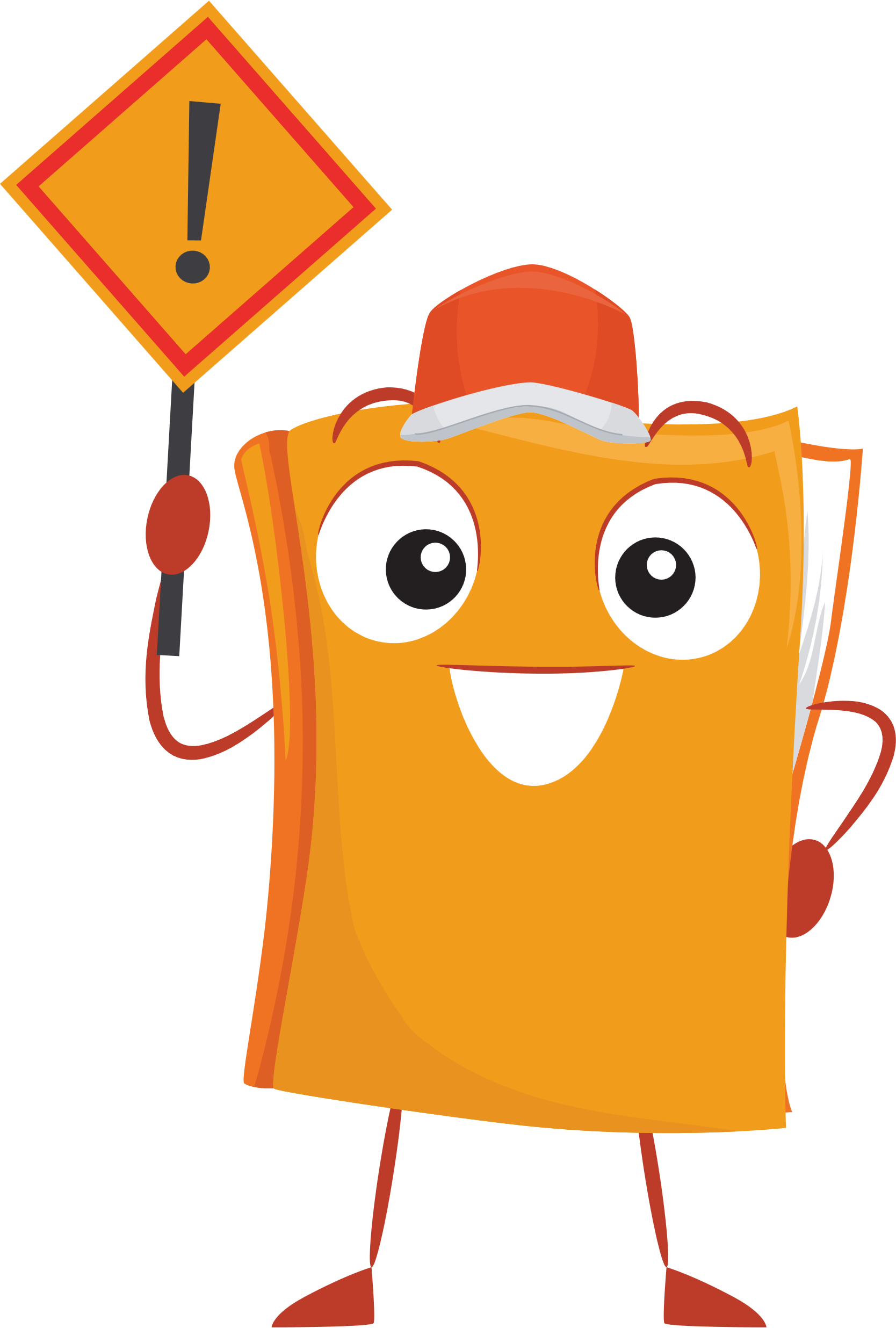 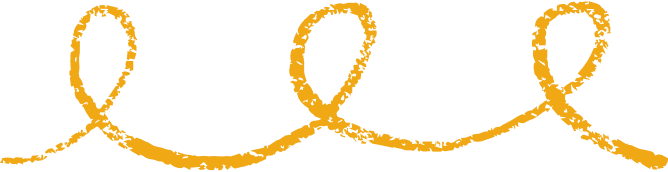 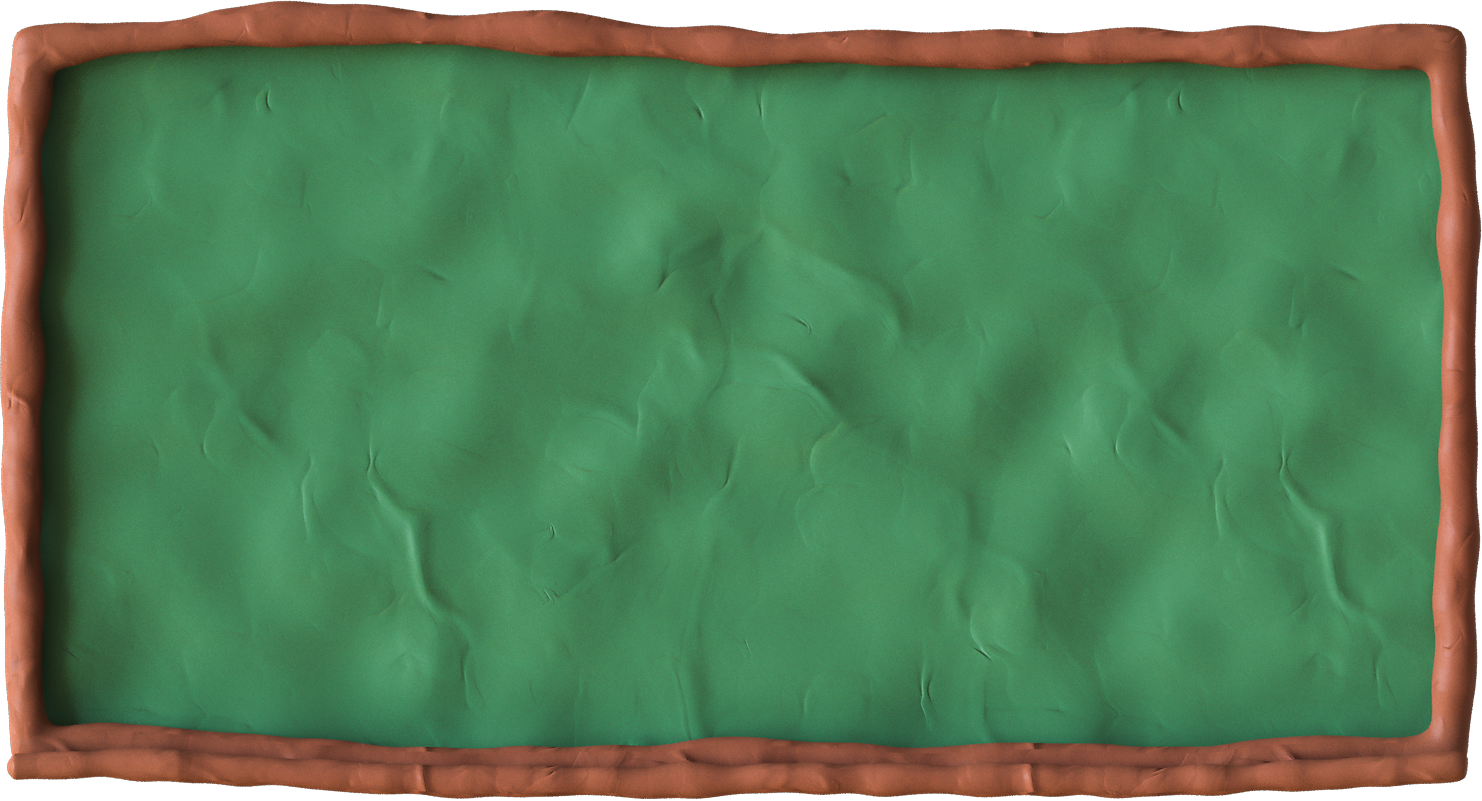 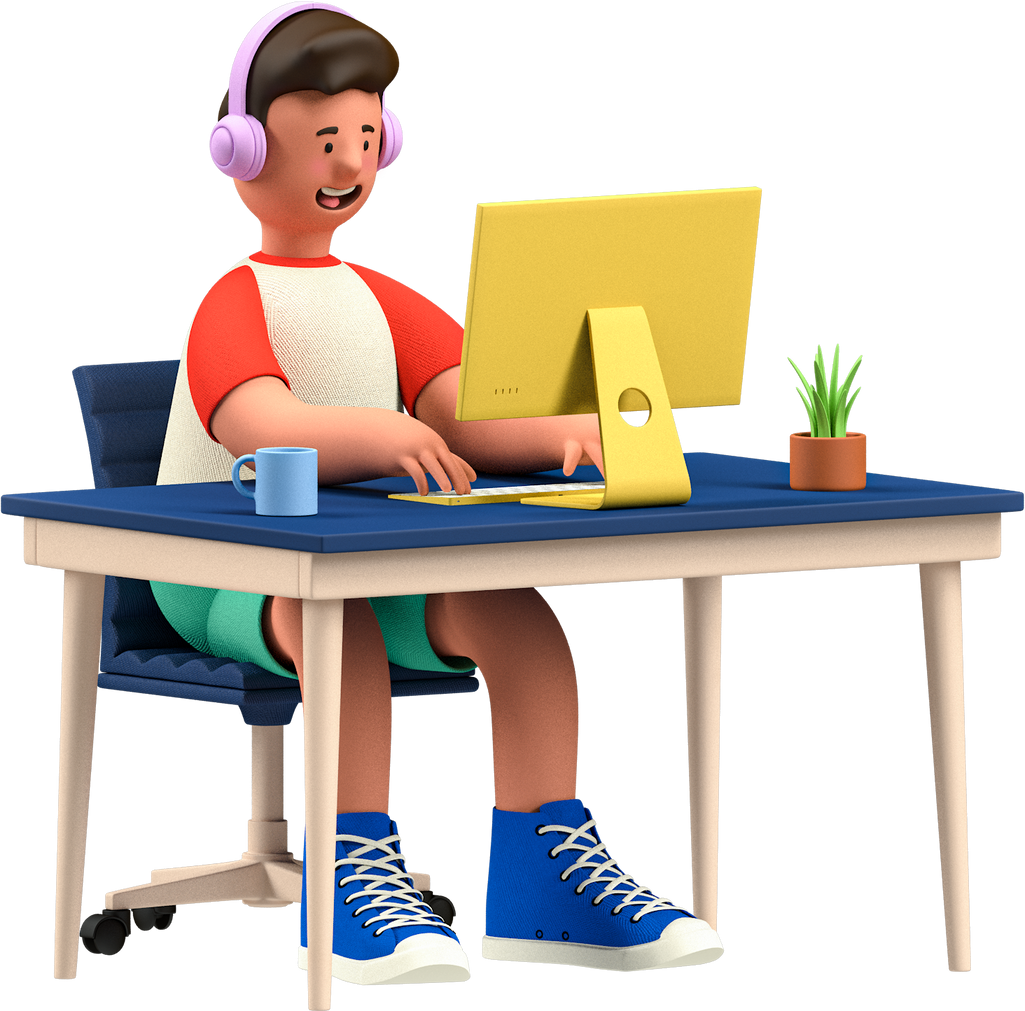 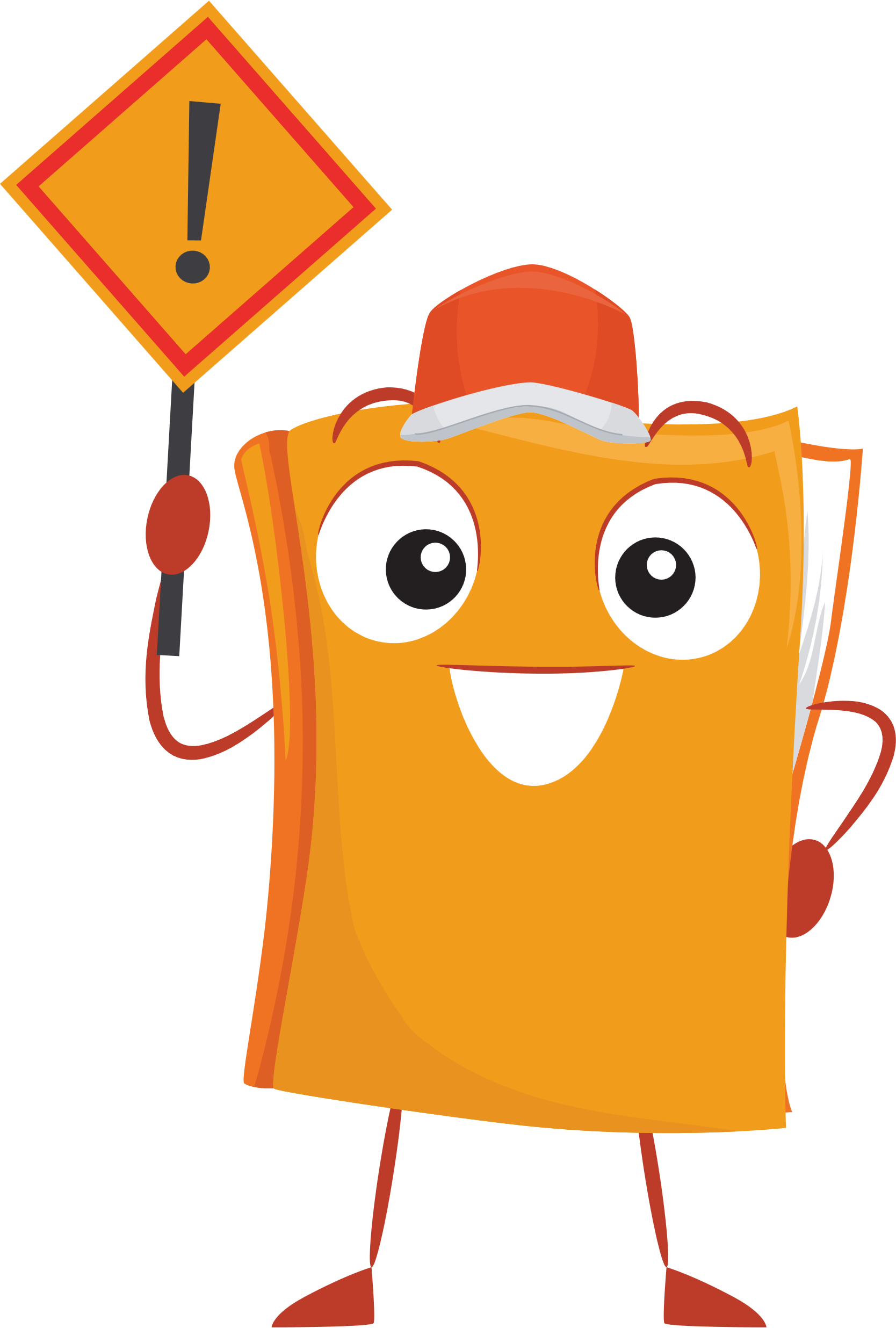 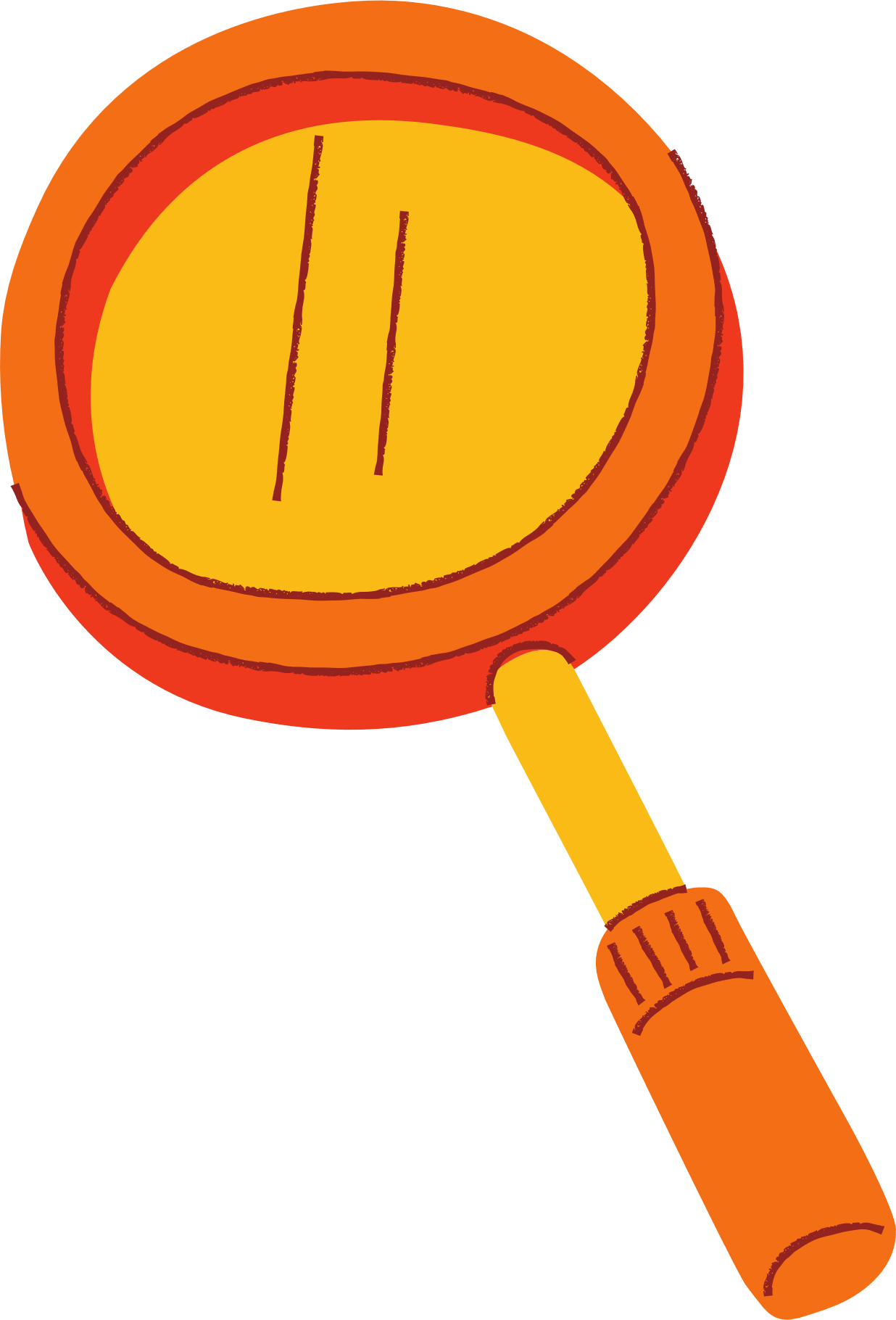 3. ĐƯỜNG TRÒN LƯỢNG GIÁC
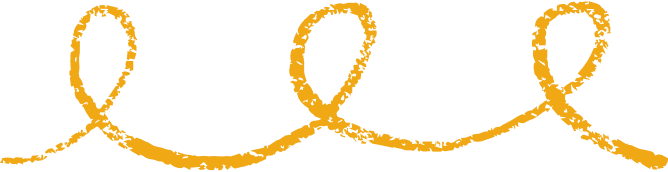 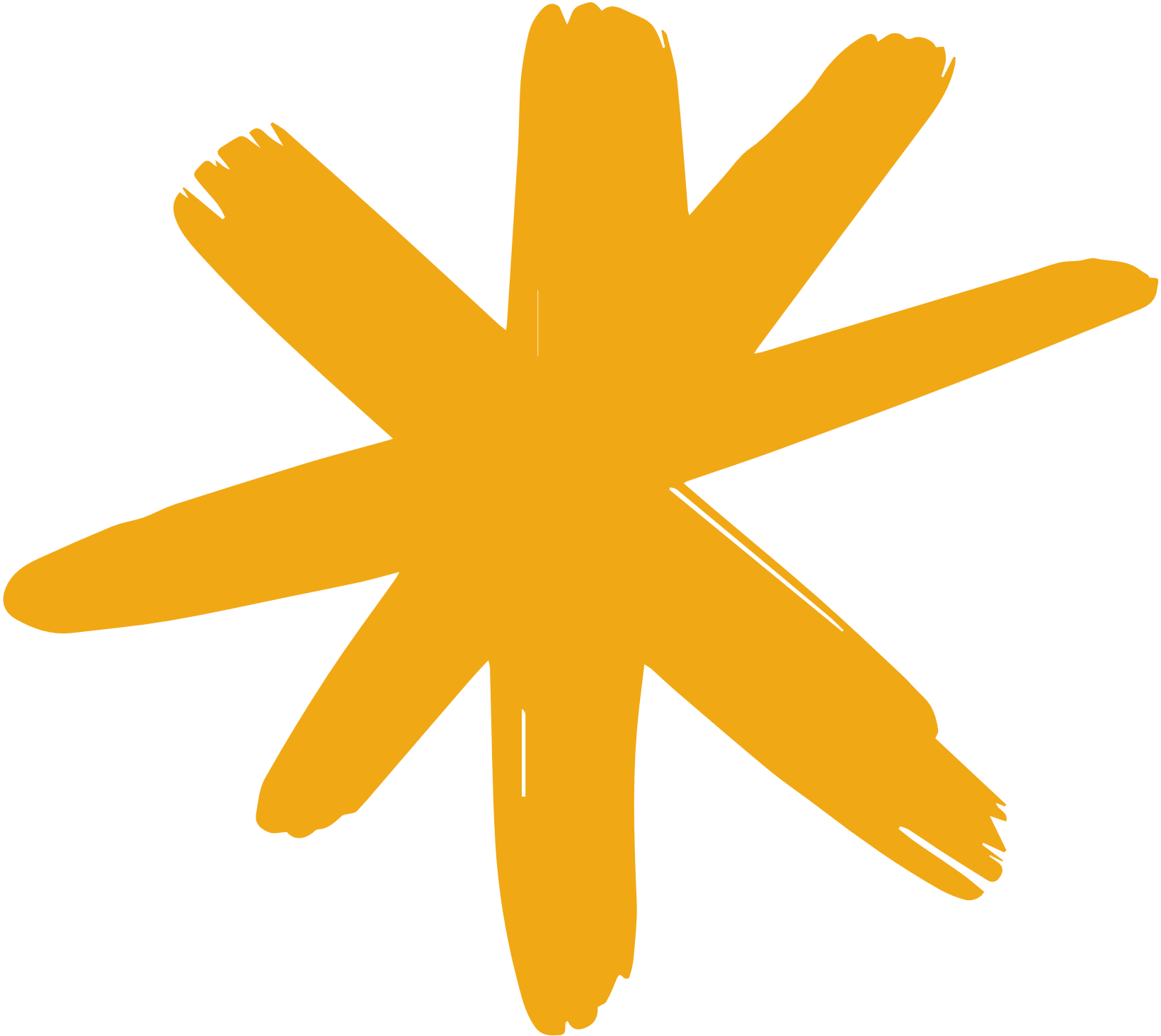 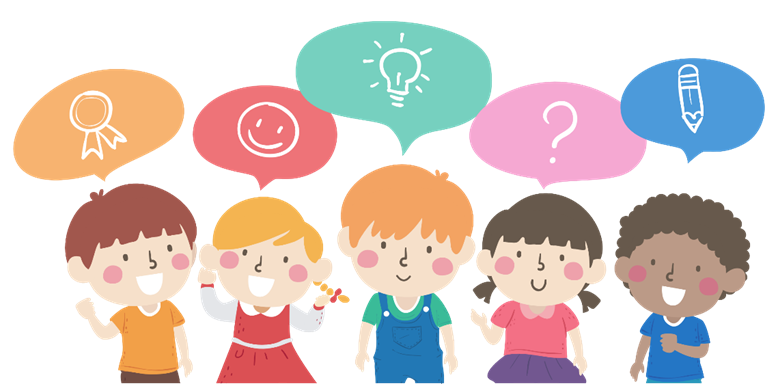 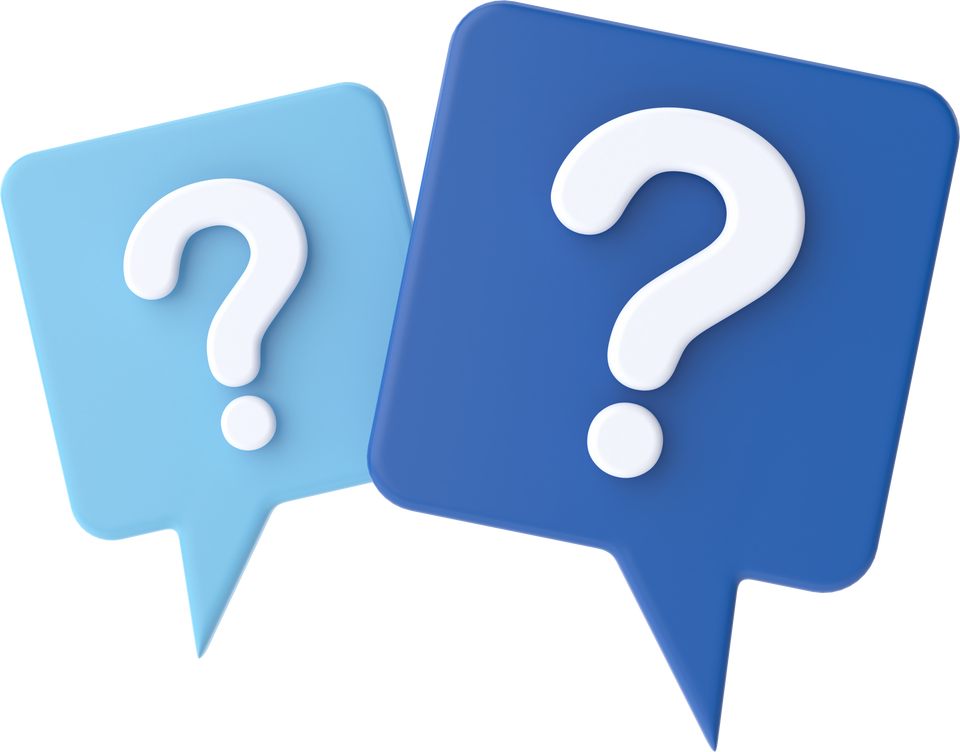 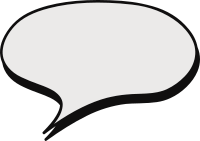 Giải
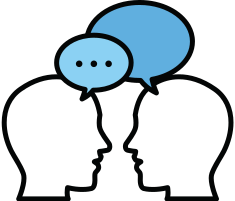 HĐKP 4
Thảo luận nhóm đôi, hoàn thành HĐKP4.
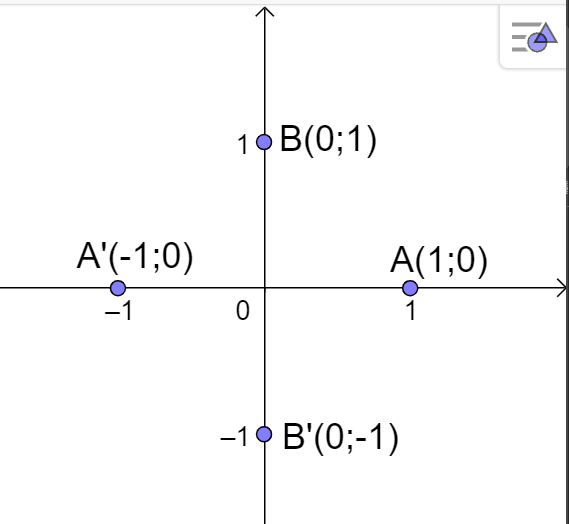 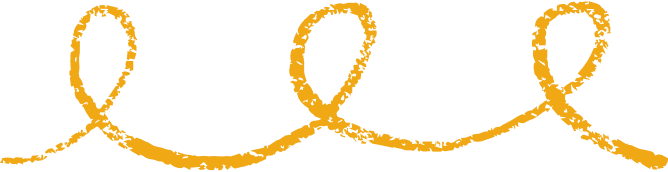 KẾT LUẬN
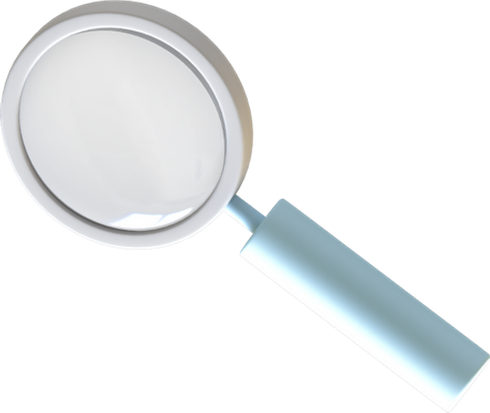 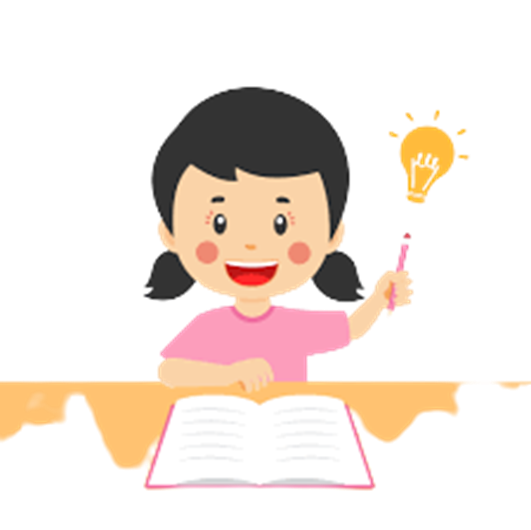 Trong mặt phẳng tọa độ Oxy, cho đường tròn tâm O bán kính bằng 1. Trên đường tròn này, chọn điểm A(1; 0) làm gốc, chiều dương là chiều ngược chiều kim đồng hồ và chiều âm là chiều cùng chiều kim đồng hồ. Đường tròn cùng với gốc và chiều như trên được gọi là đường tròn lượng giác.
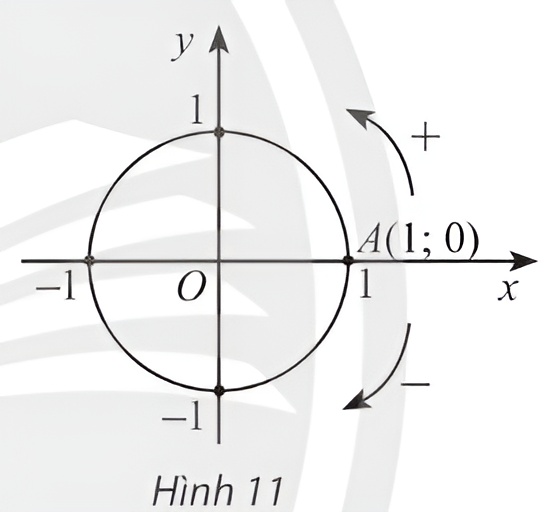 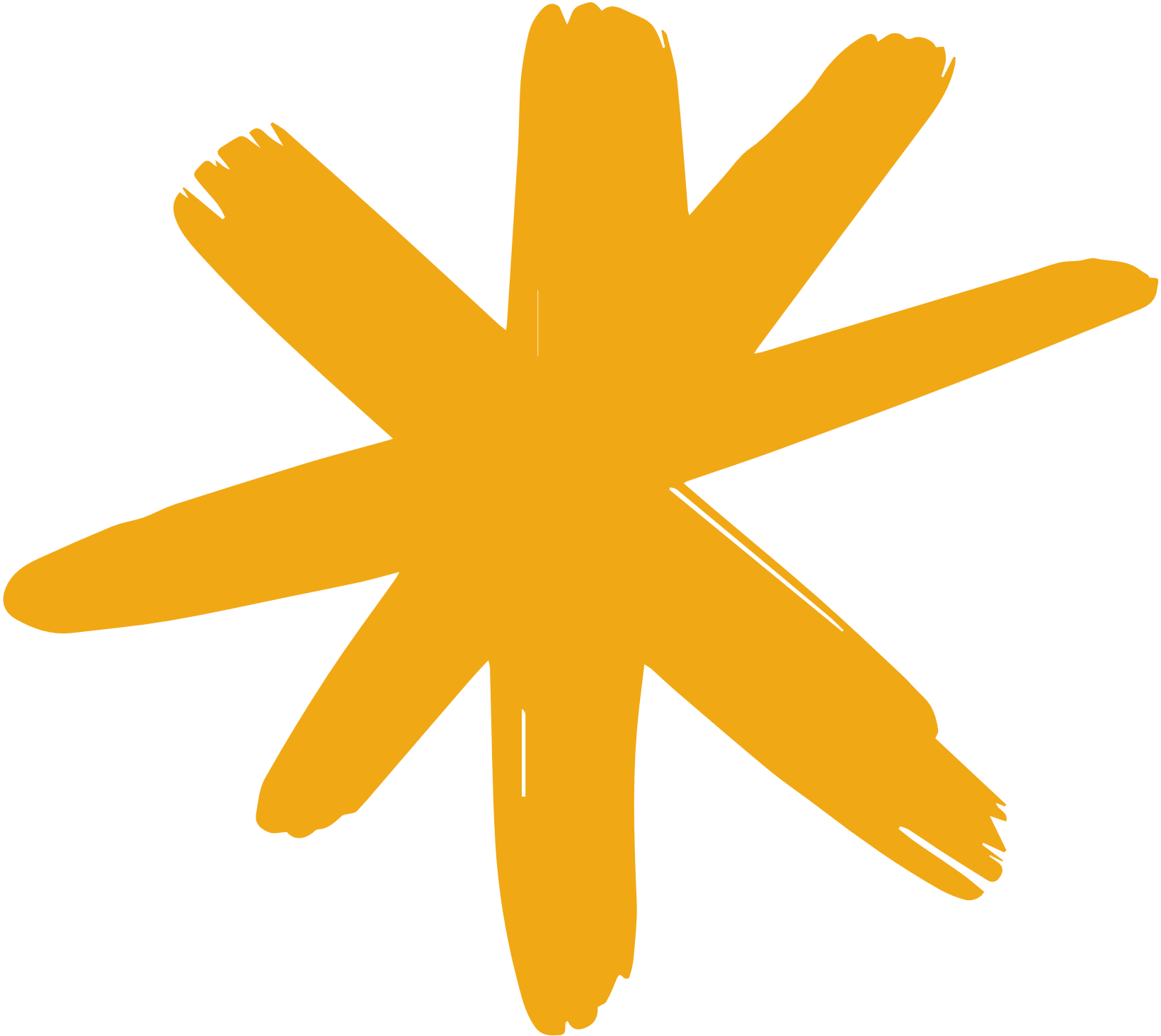 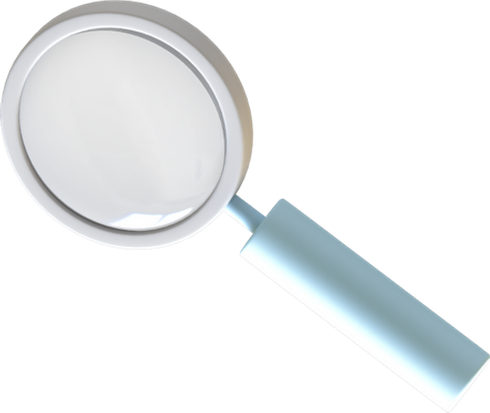 KẾT LUẬN
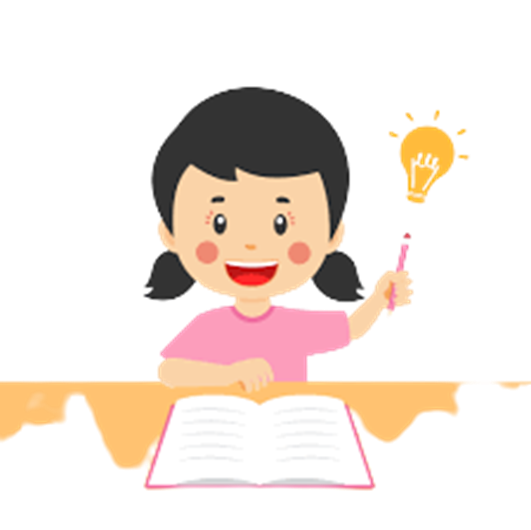 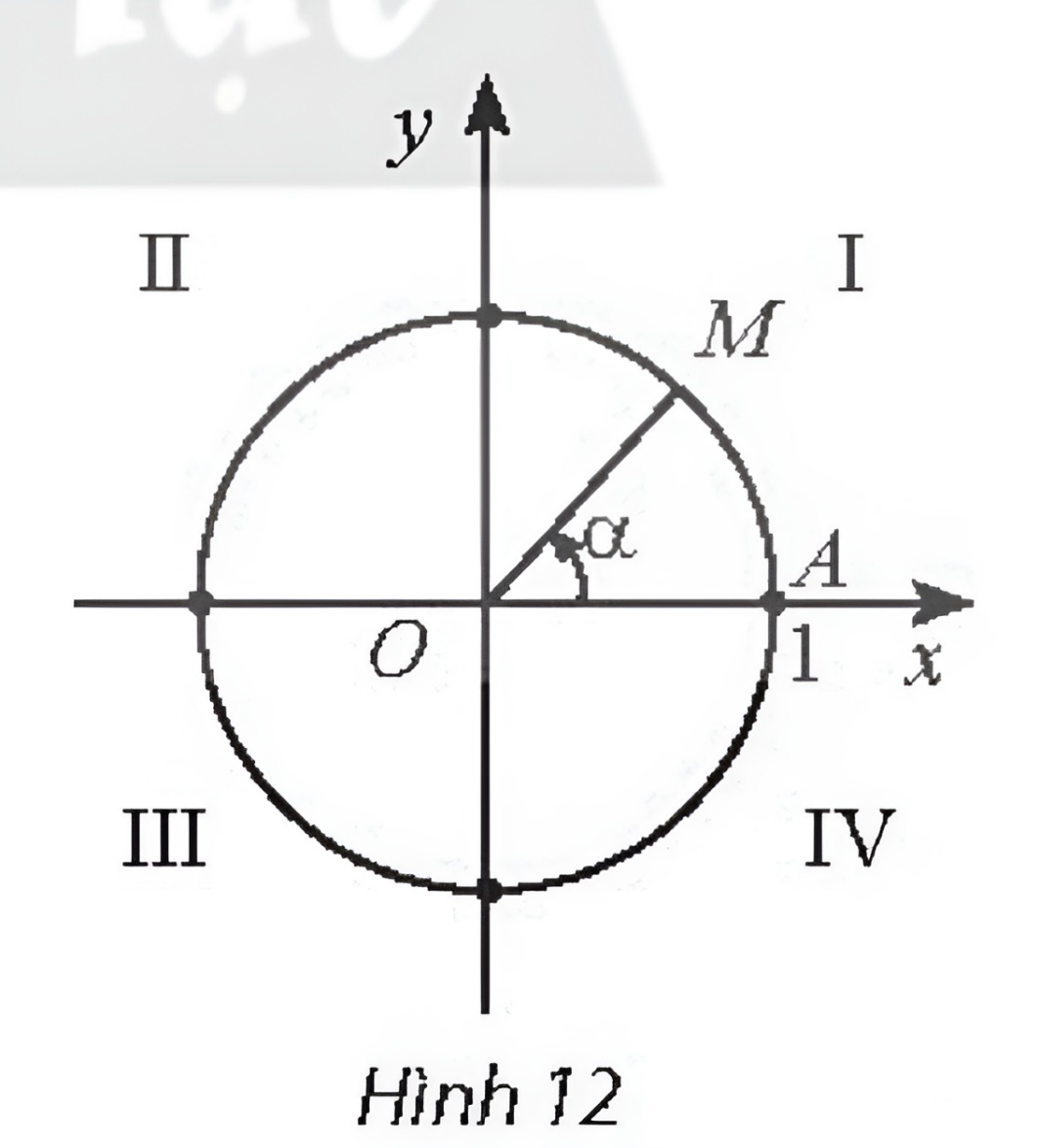 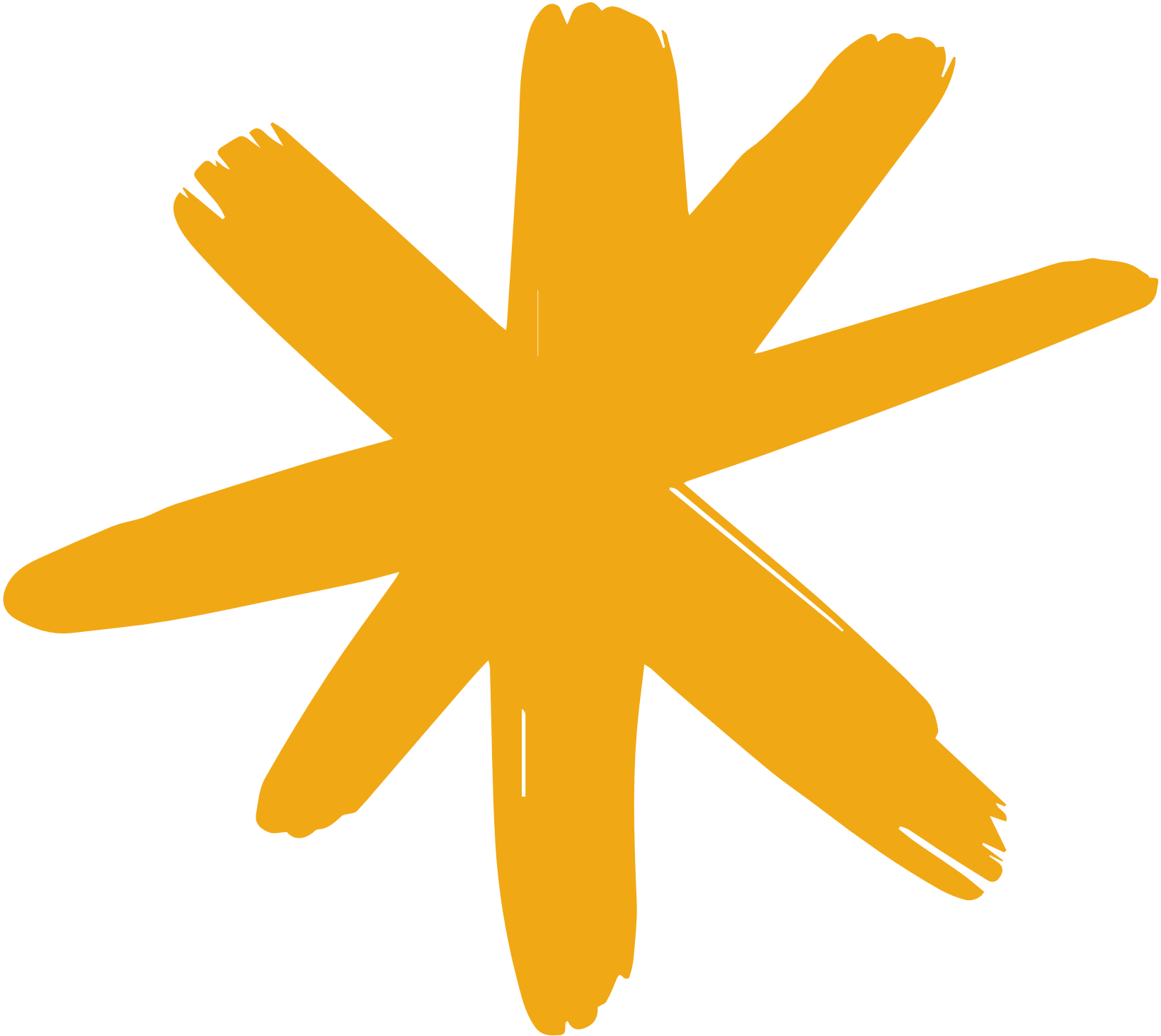 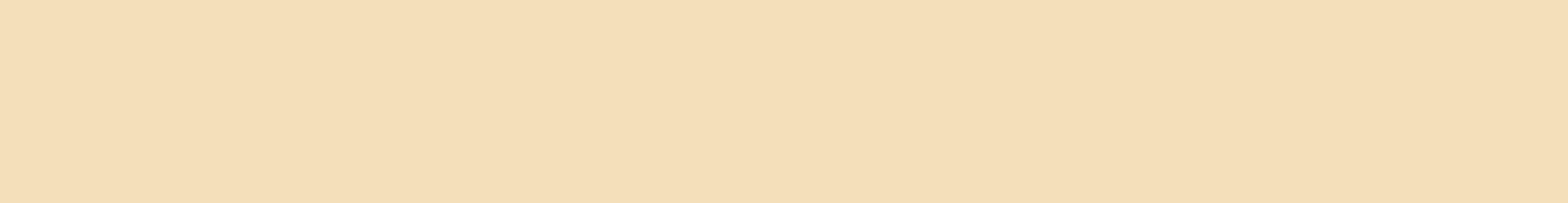 Ví dụ 3
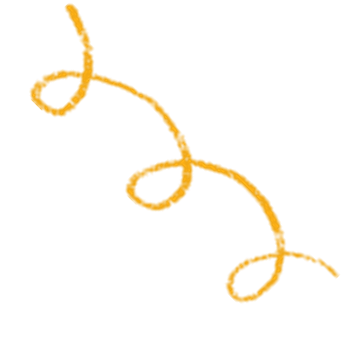 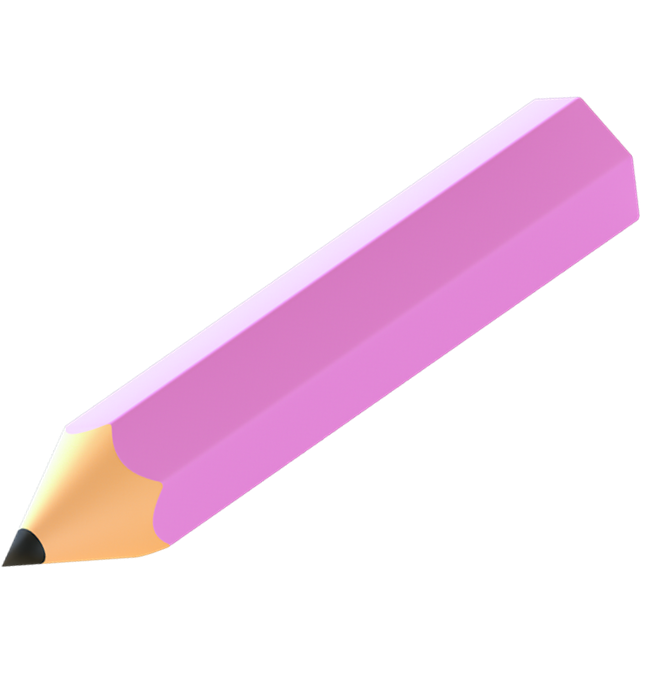 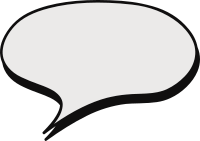 Giải
Biểu diễn trên đường tròn lượng giác các góc lượng giác có số đo là
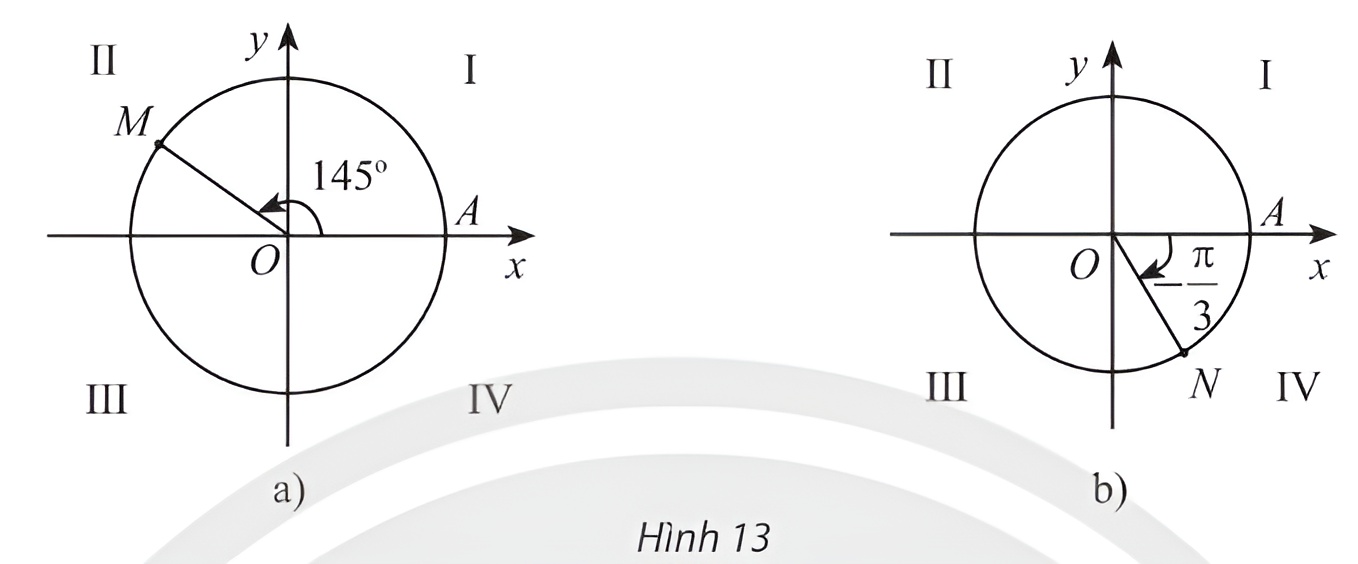 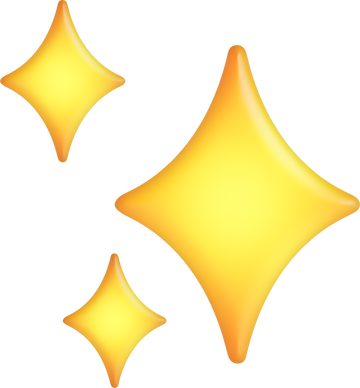 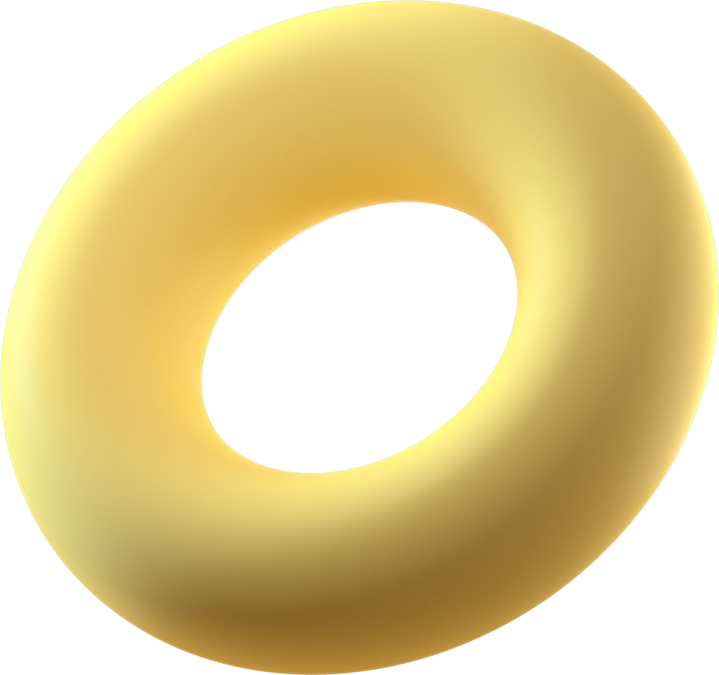 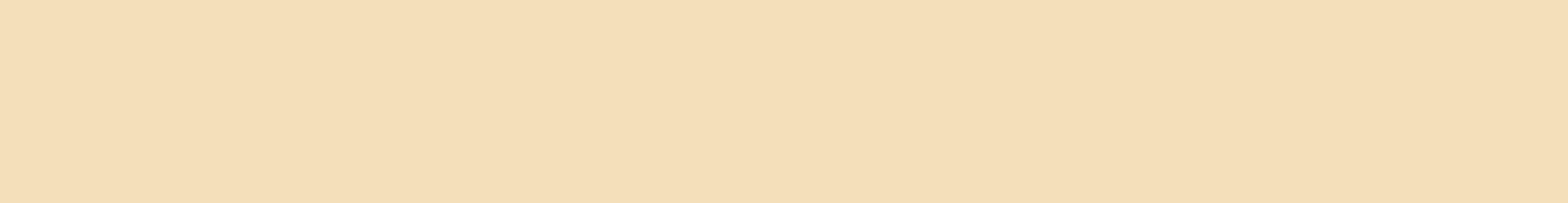 Ví dụ 3
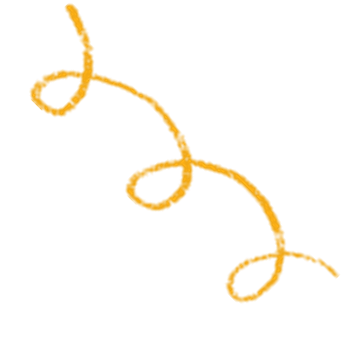 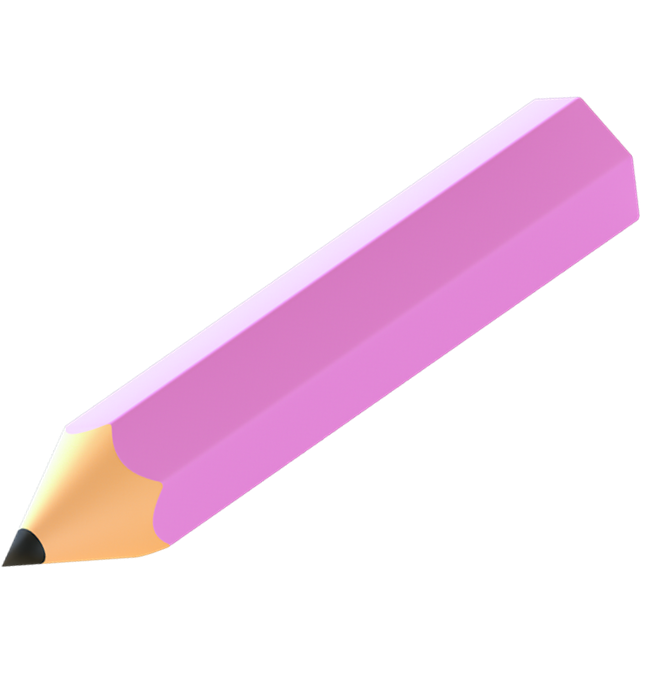 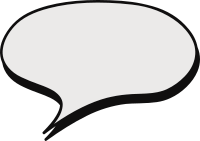 Giải
Biểu diễn trên đường tròn lượng giác các góc lượng giác có số đo là
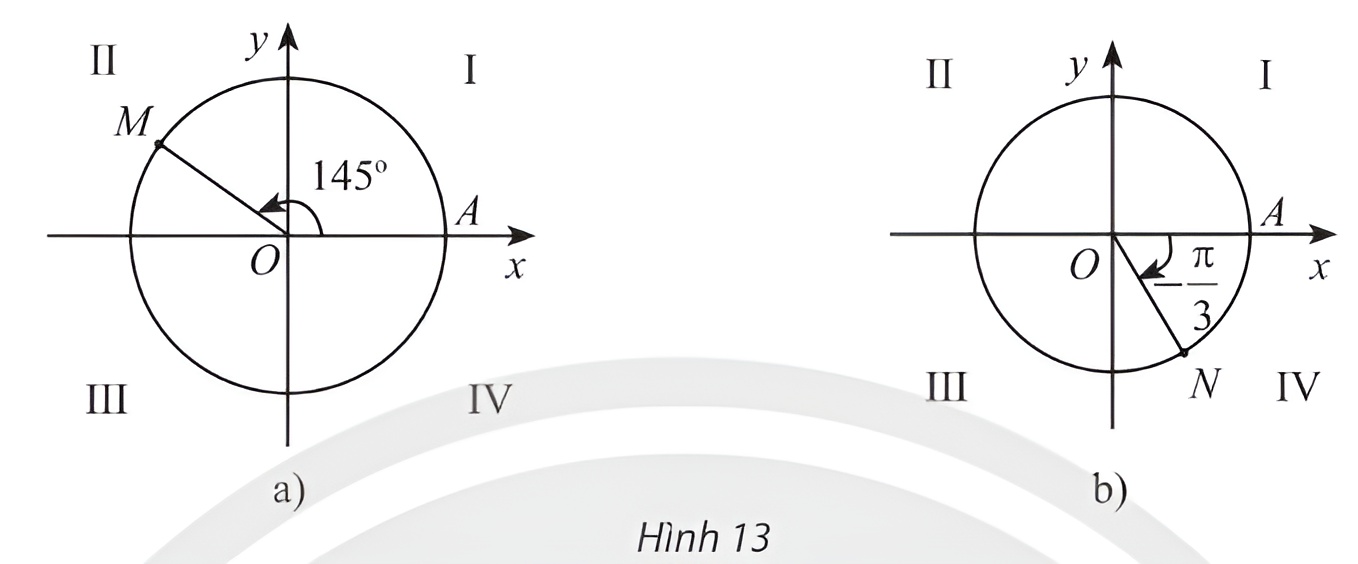 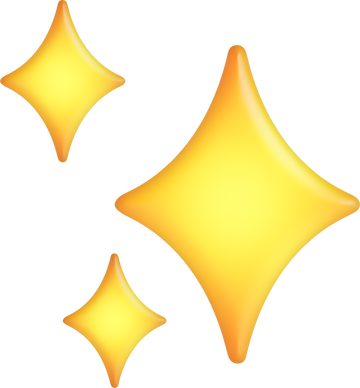 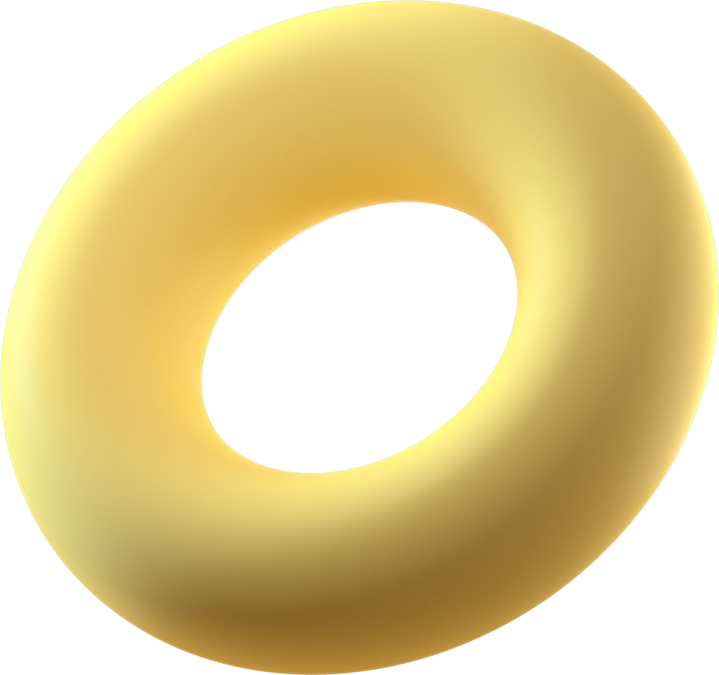 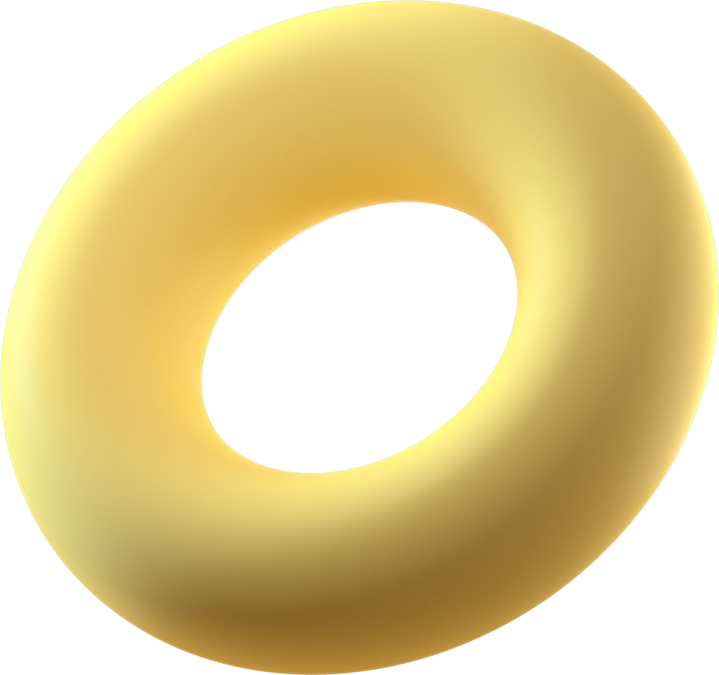 Thực hành 3:
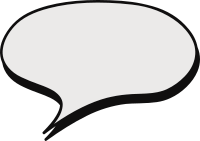 Giải
Biểu diễn trên đường tròn lượng giác các góc lượng giác có số đo là
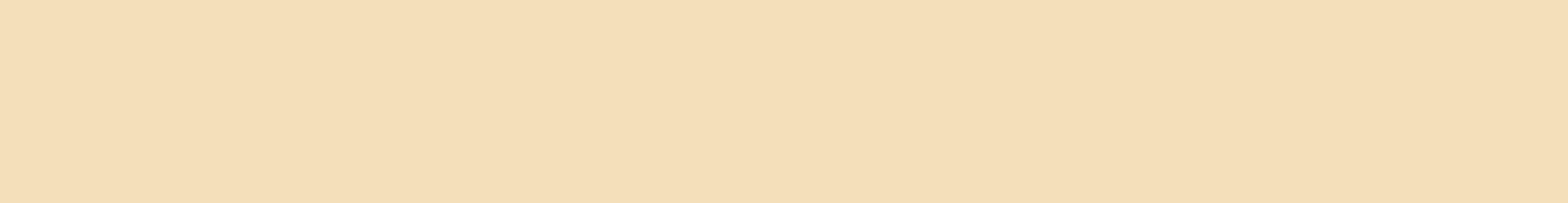 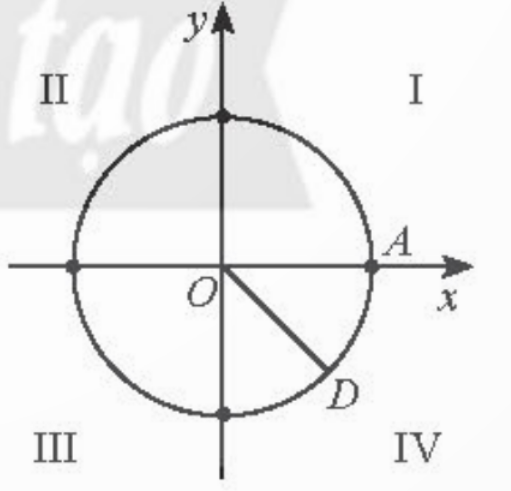 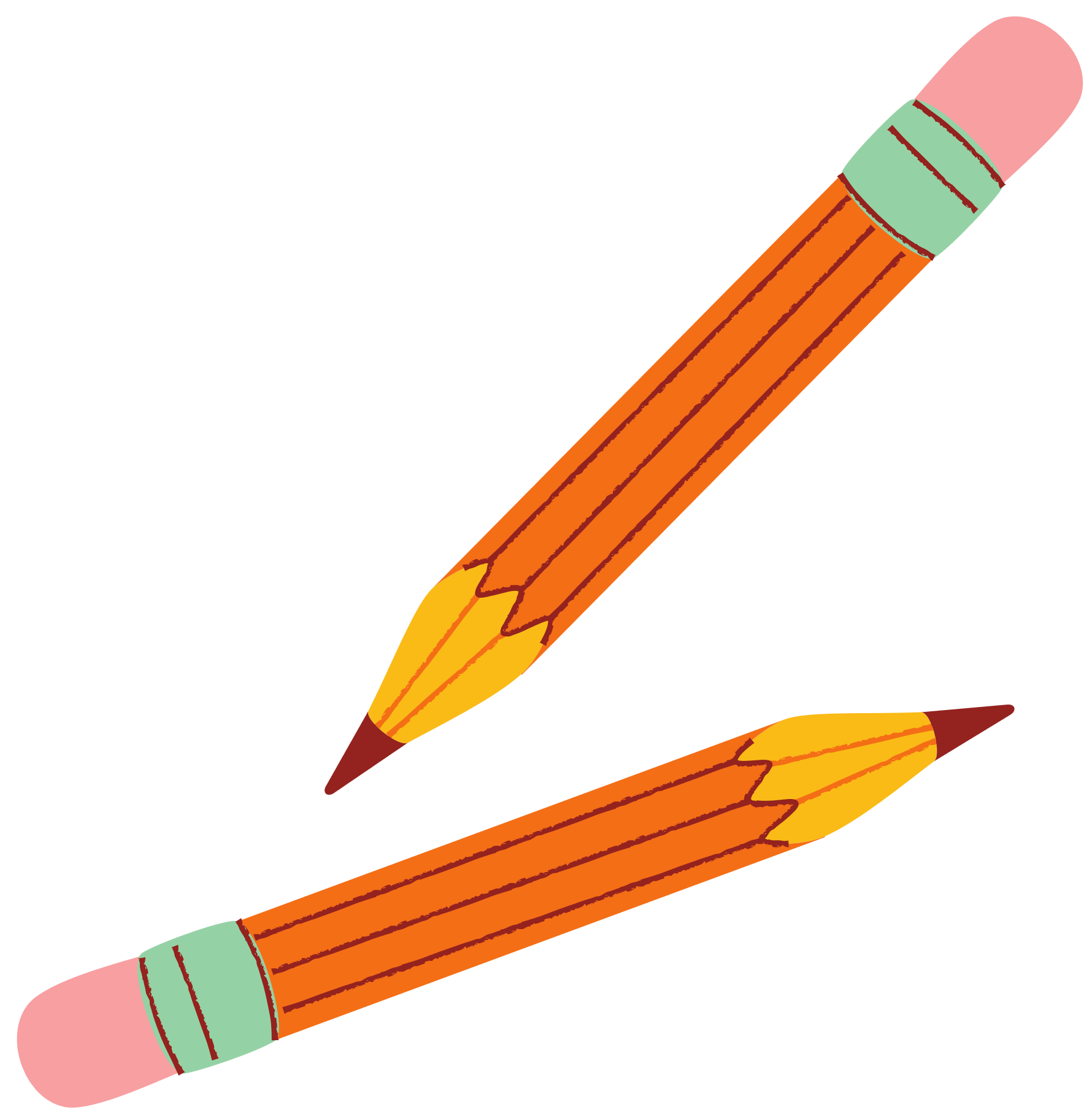 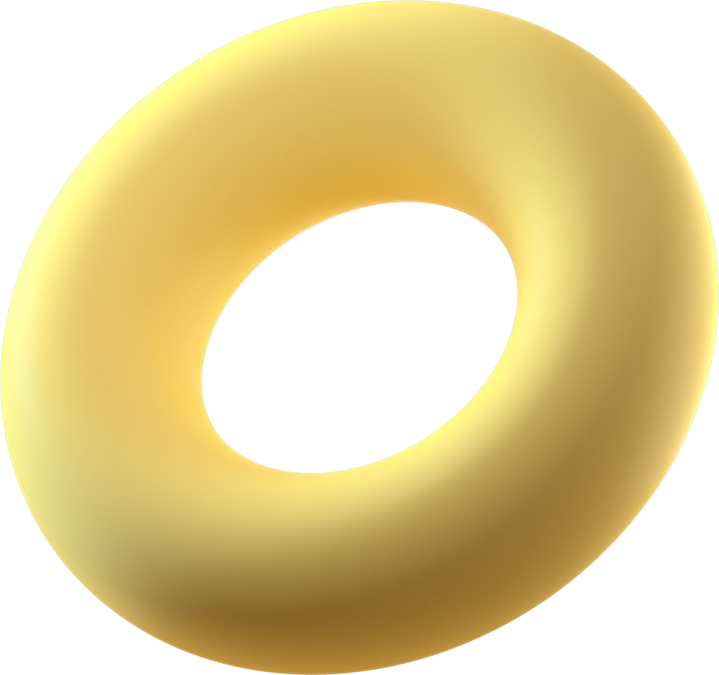 Thực hành 3:
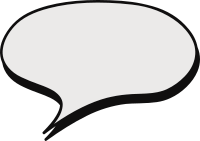 Giải
Biểu diễn trên đường tròn lượng giác các góc lượng giác có số đo là
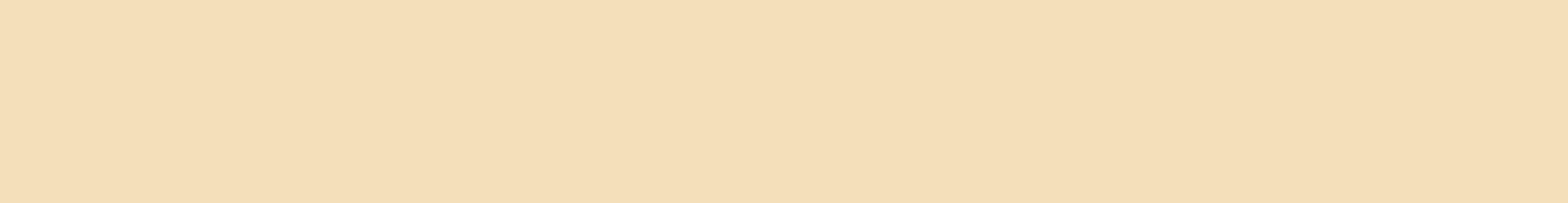 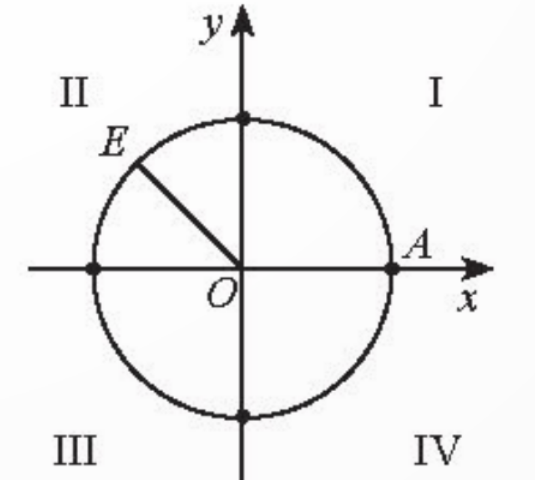 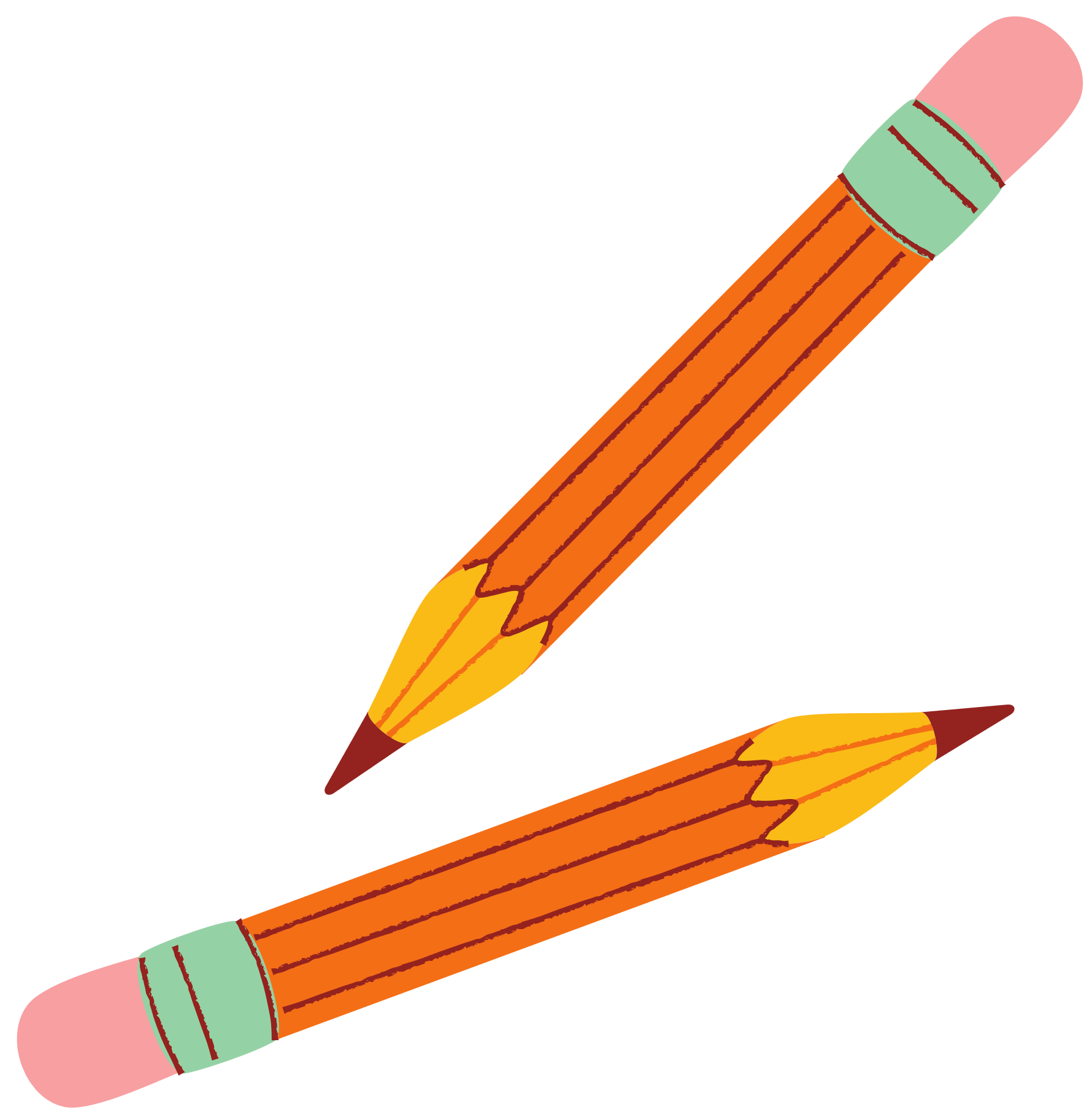 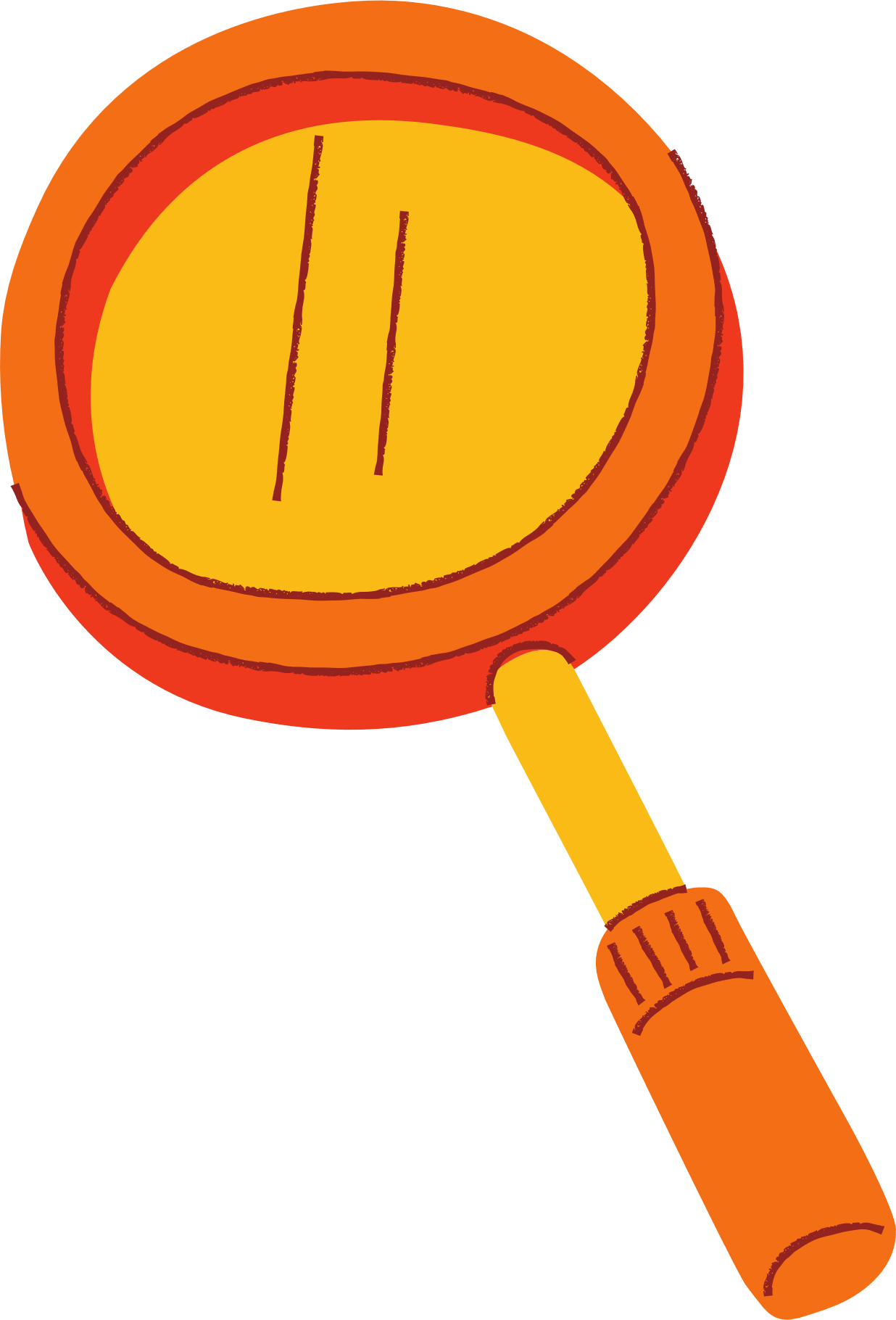 LUYỆN TẬP
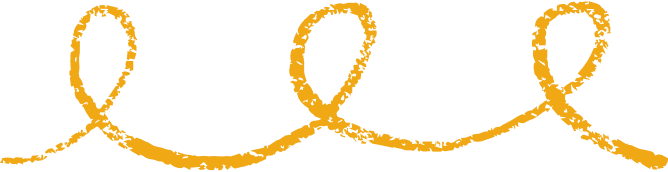 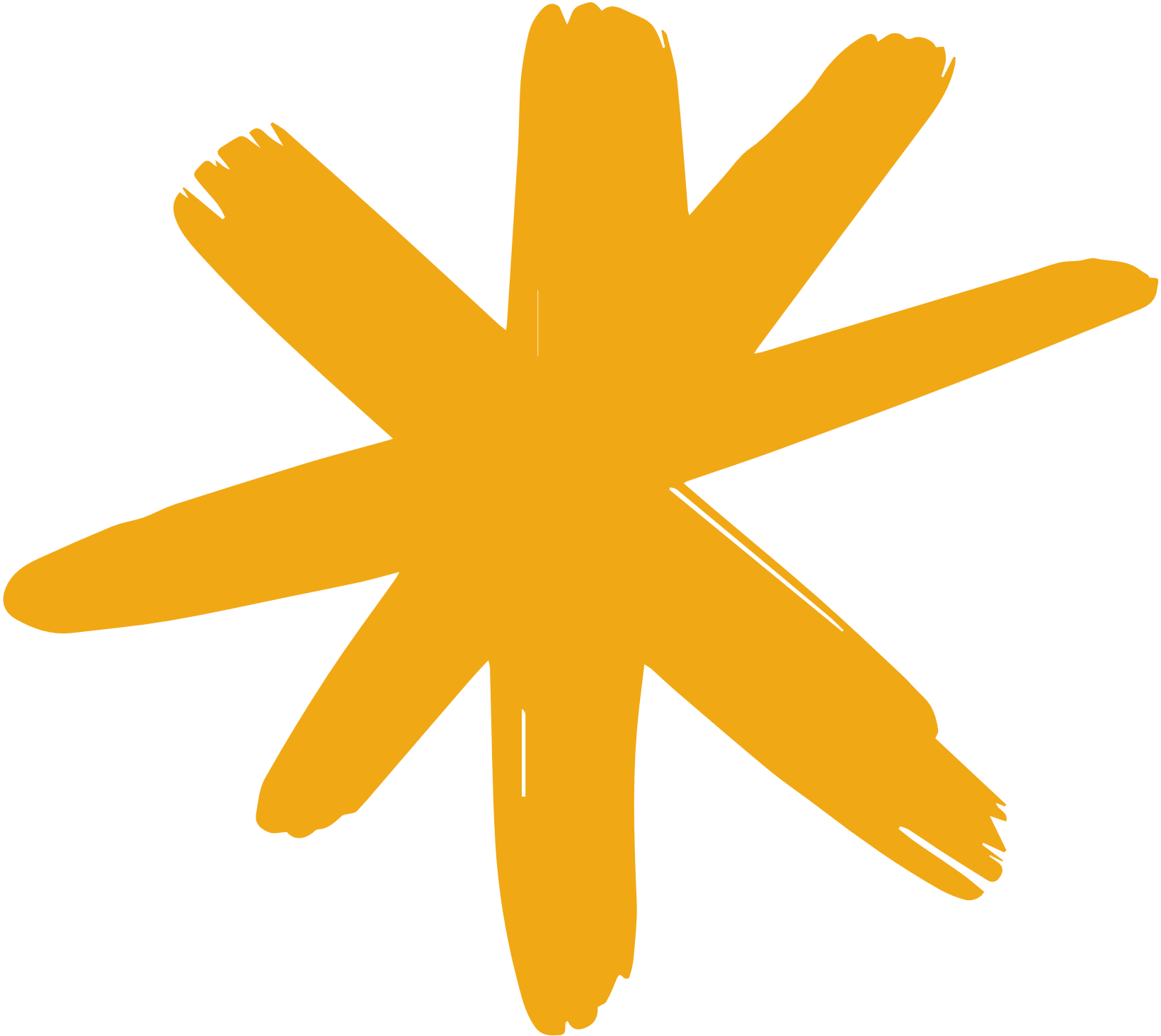 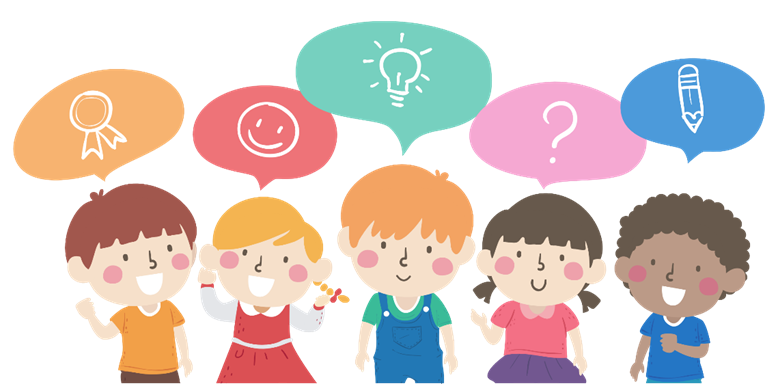 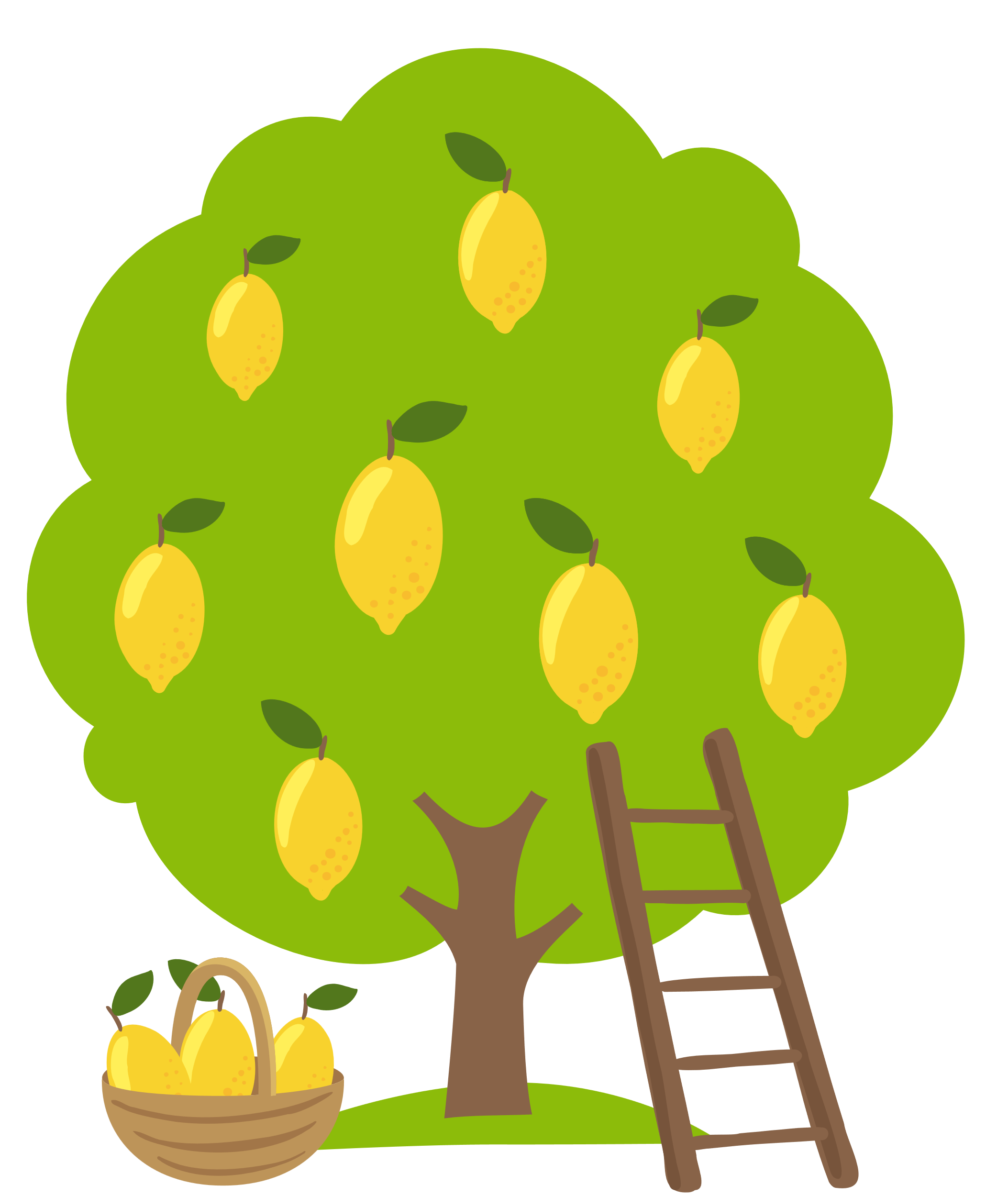 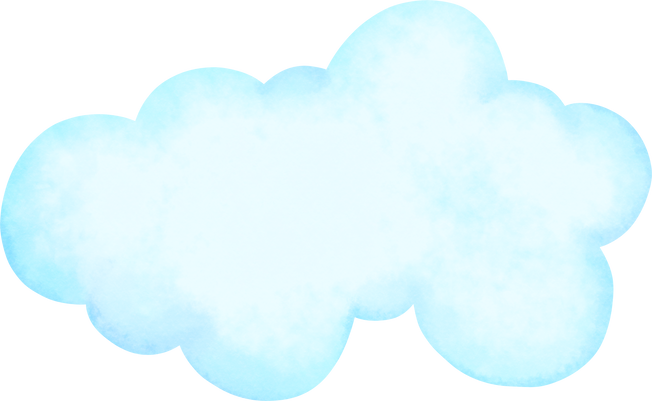 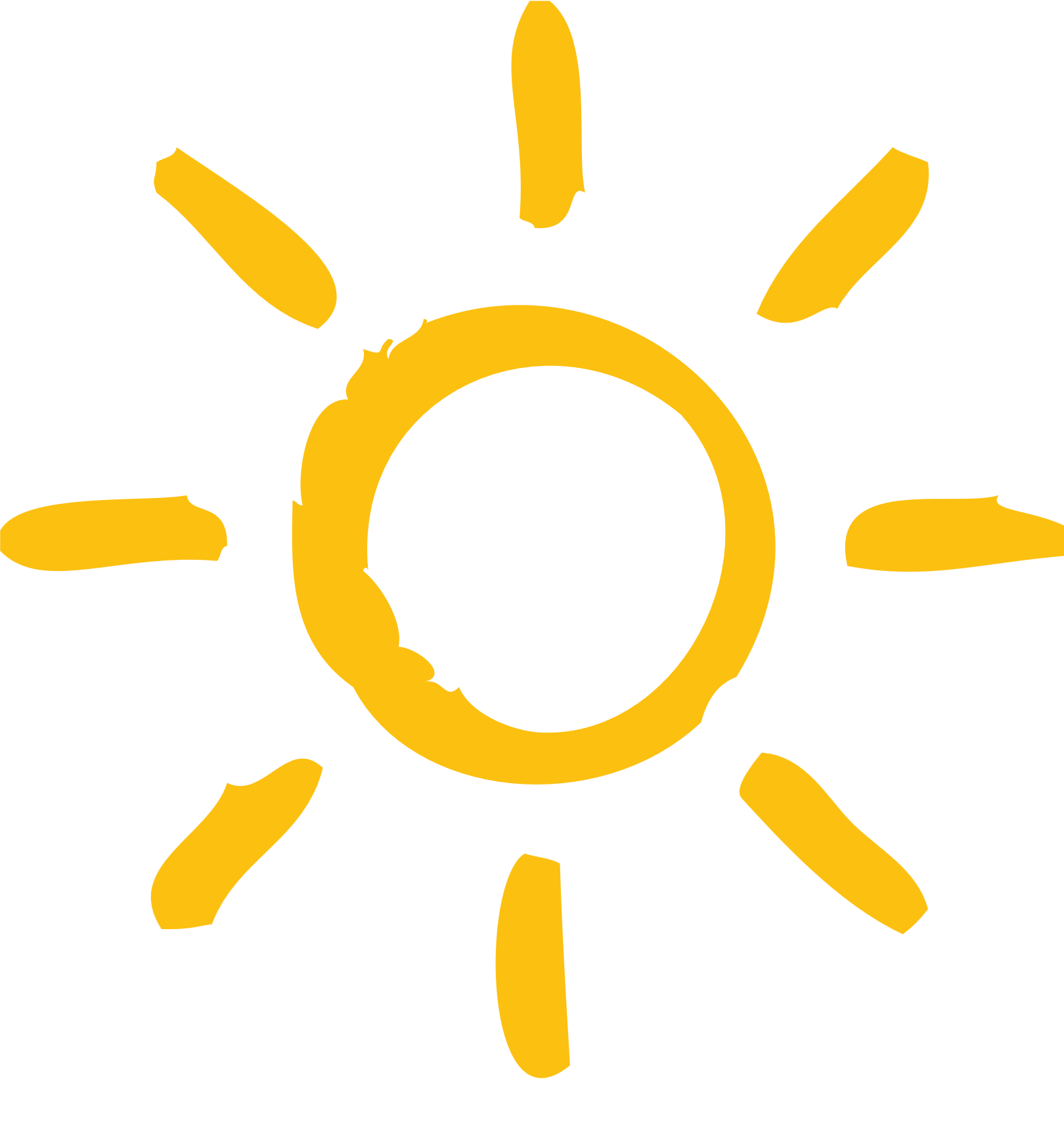 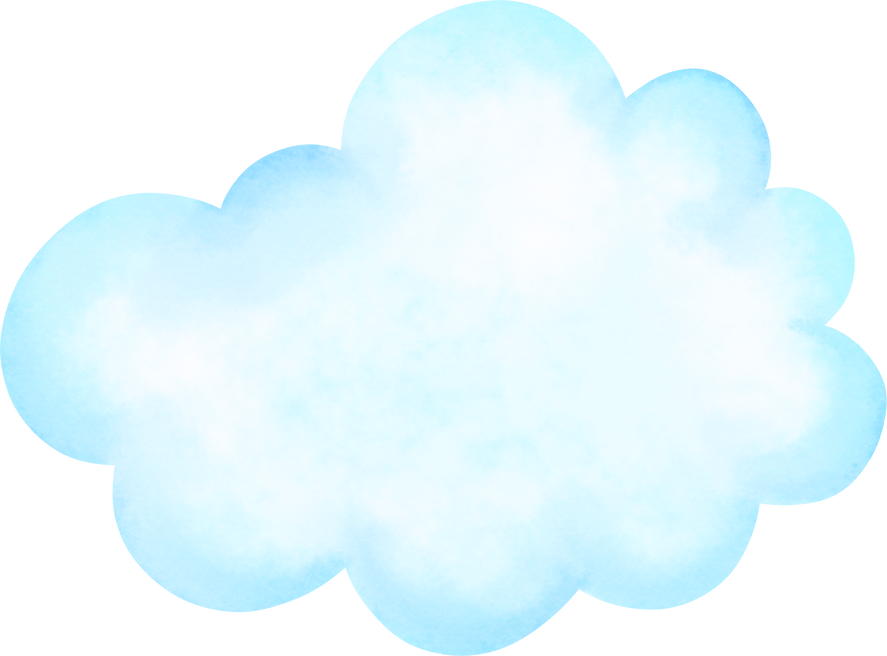 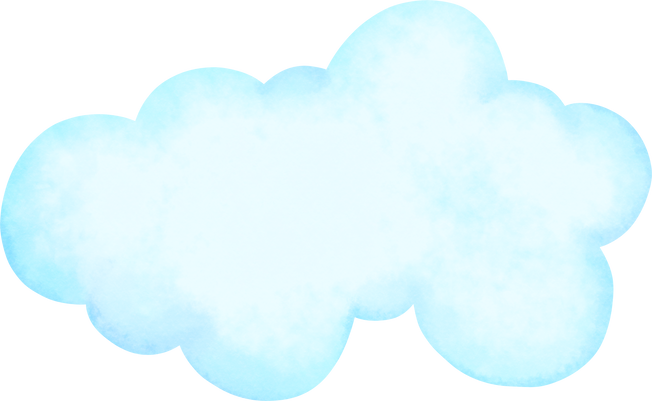 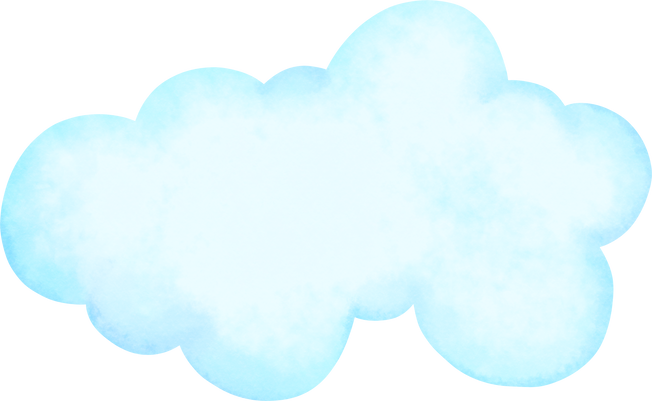 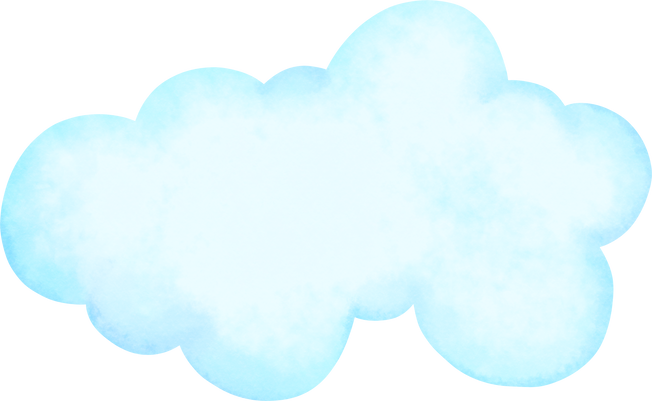 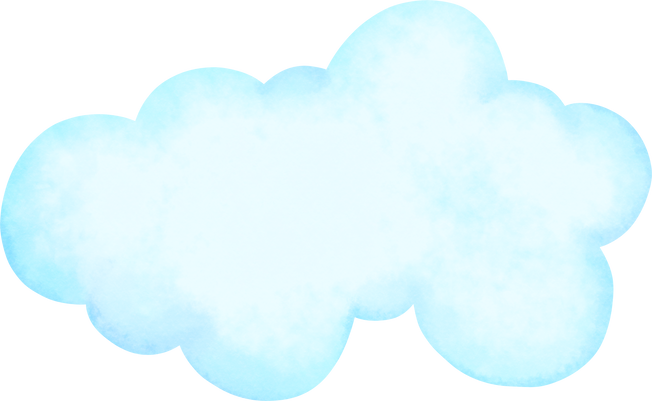 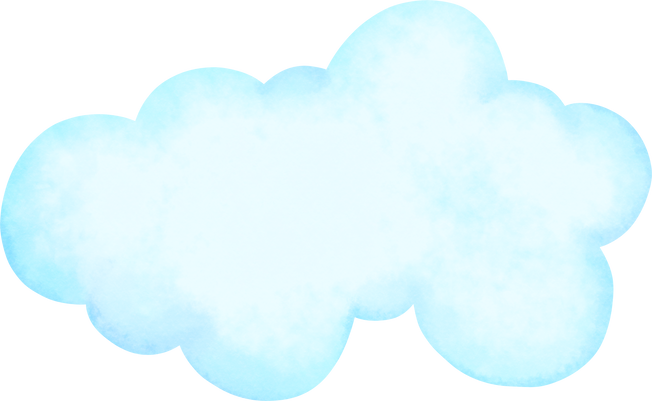 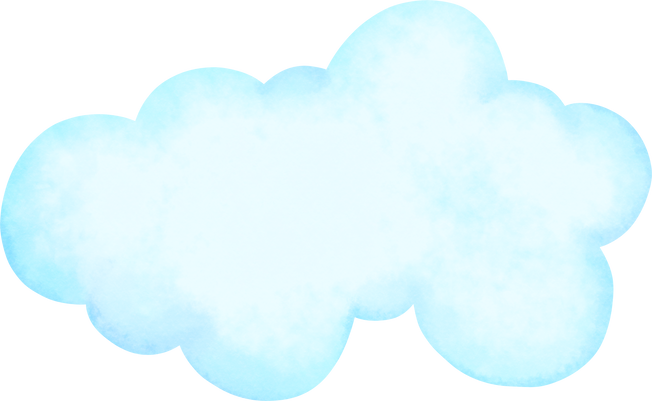 TRÒ CHƠI HÁI CHANH
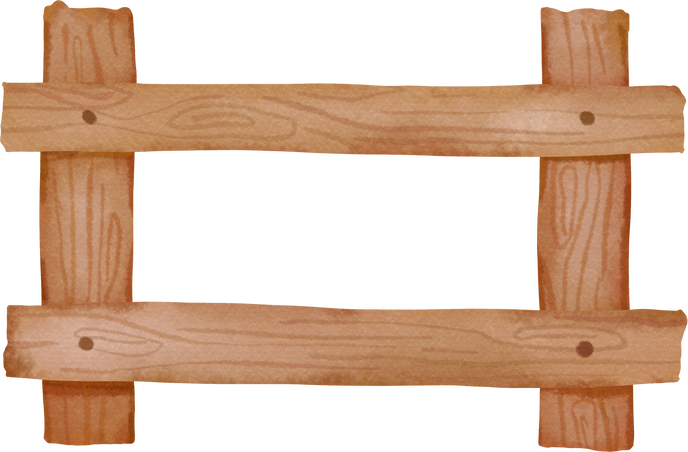 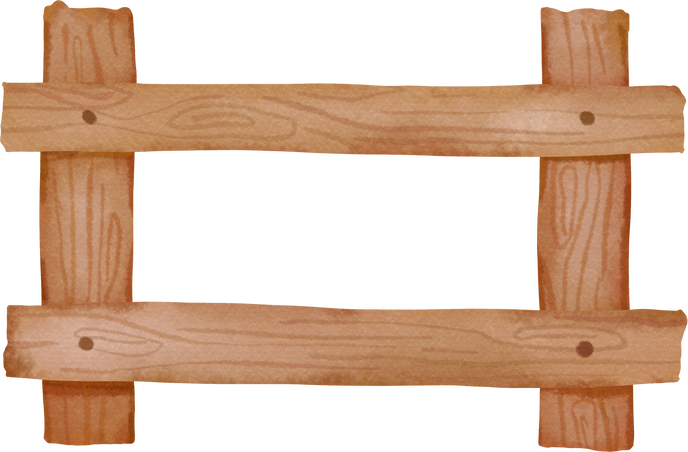 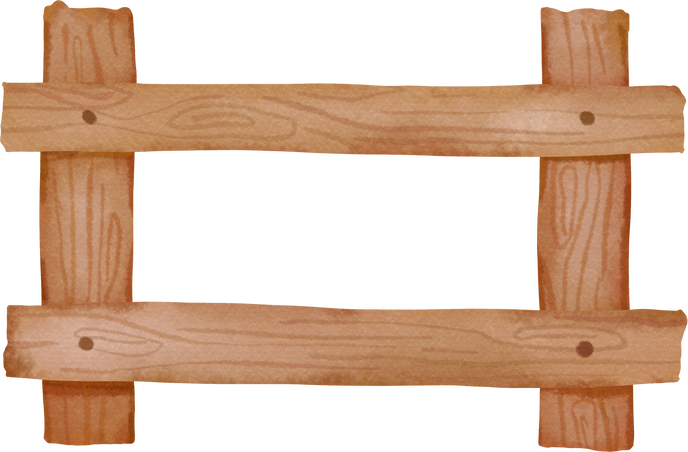 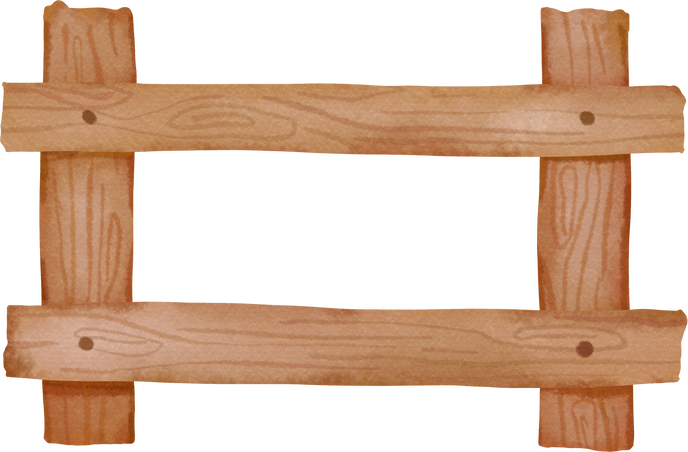 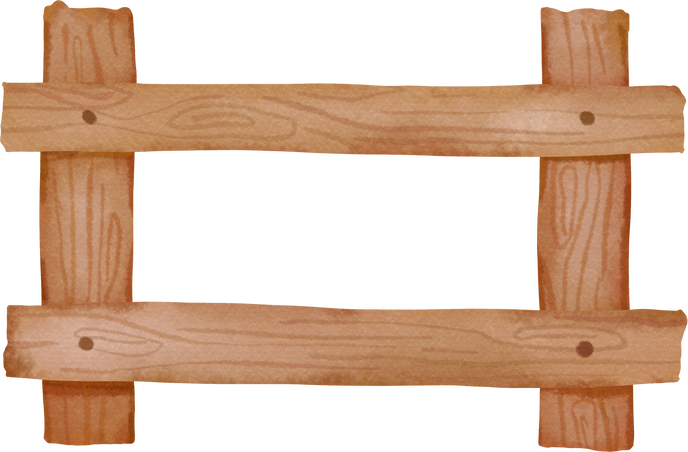 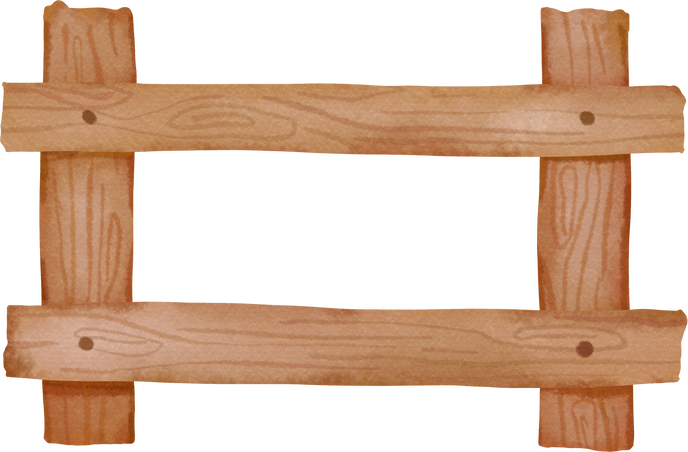 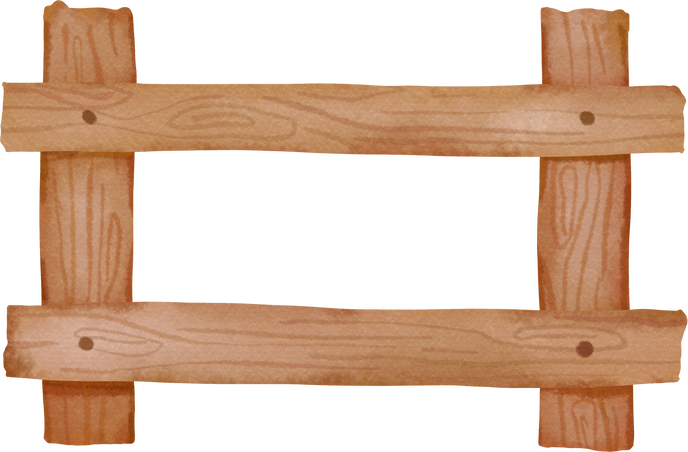 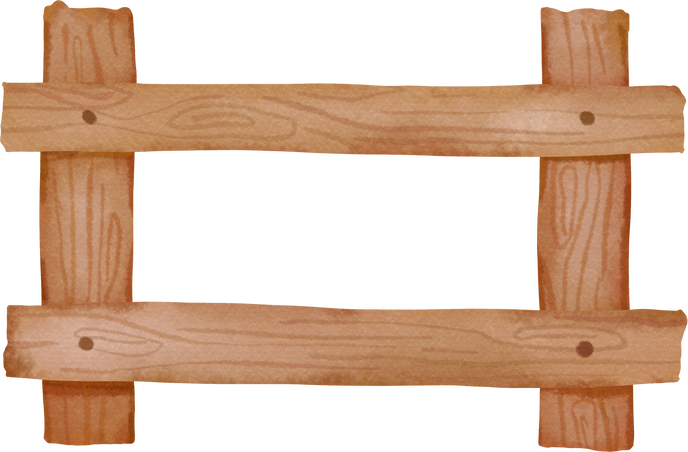 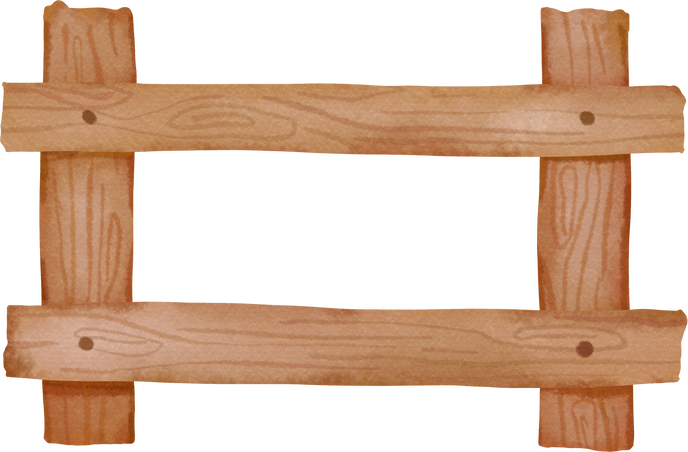 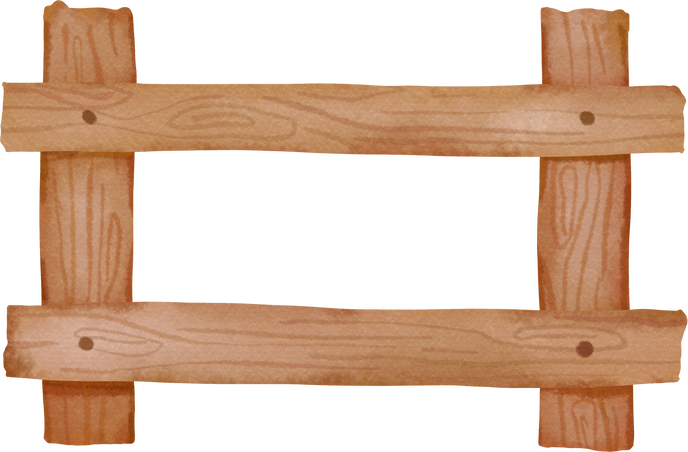 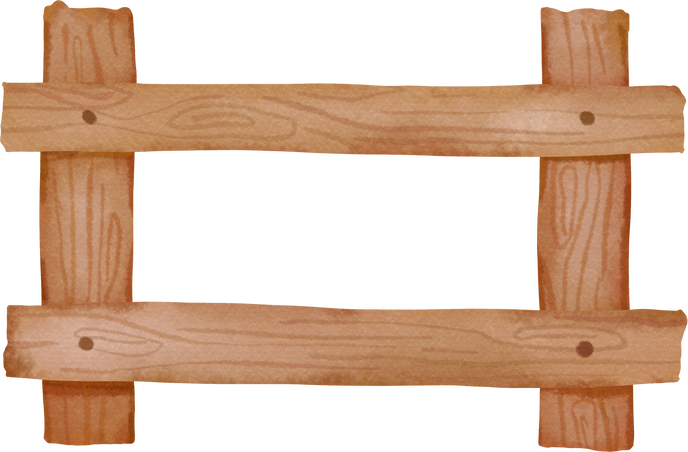 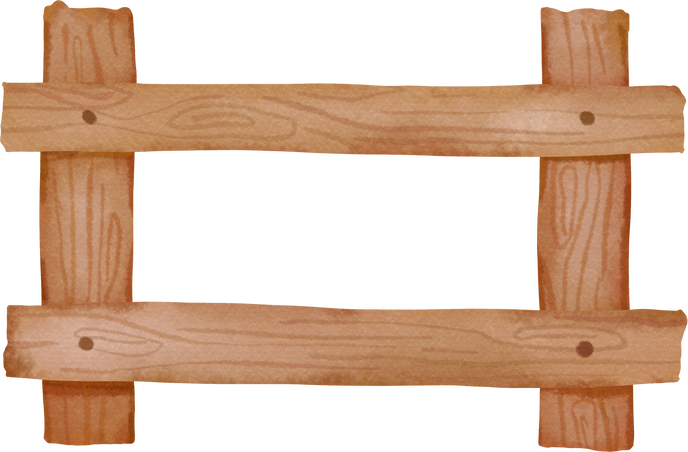 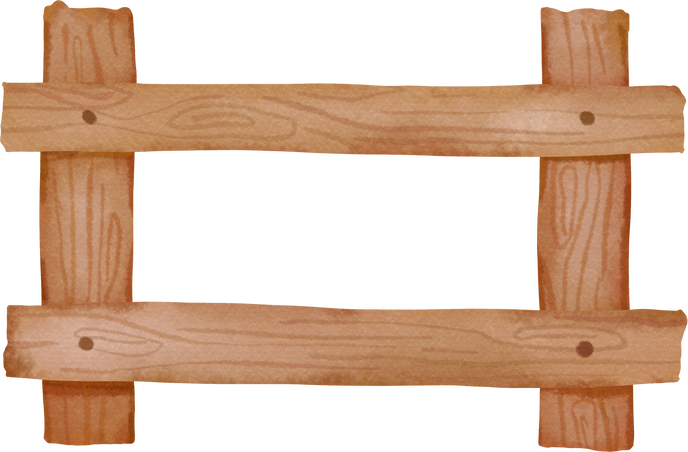 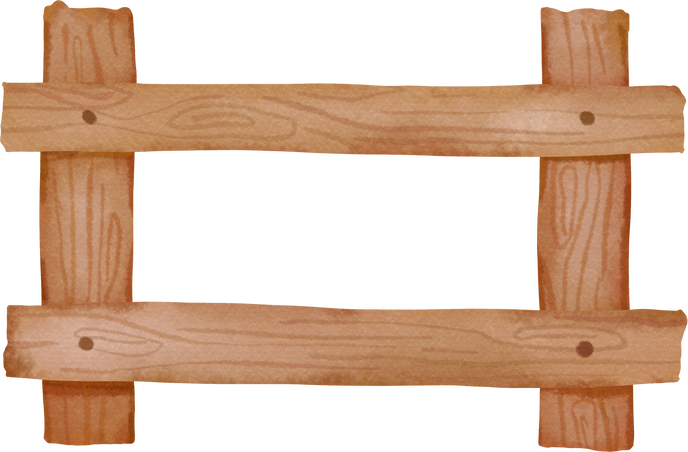 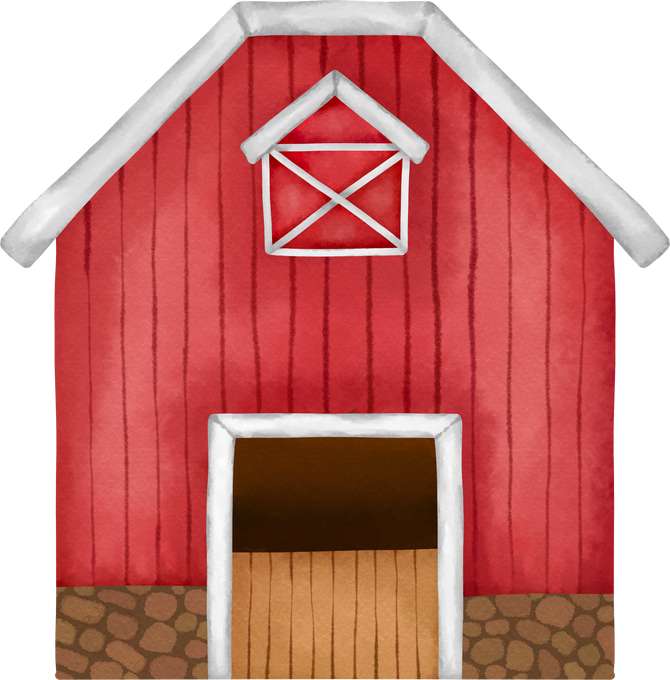 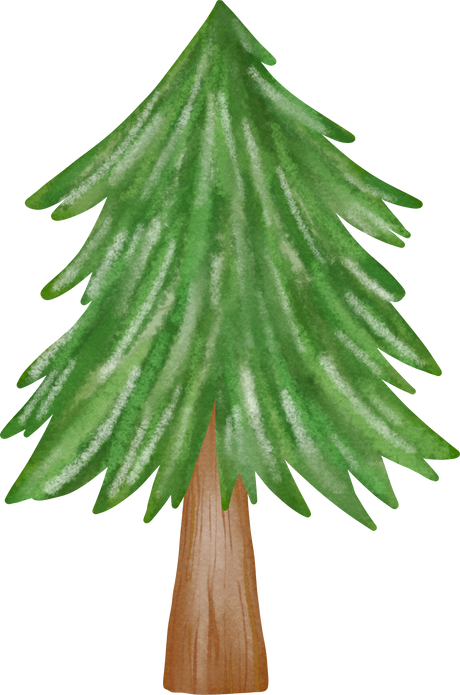 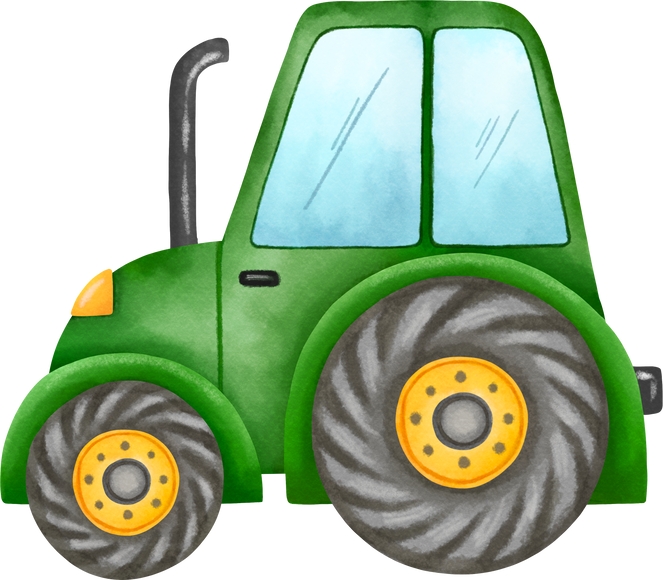 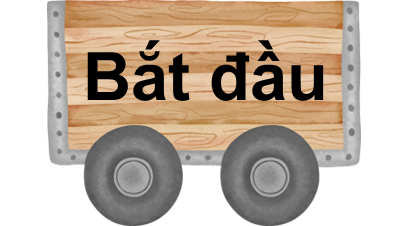 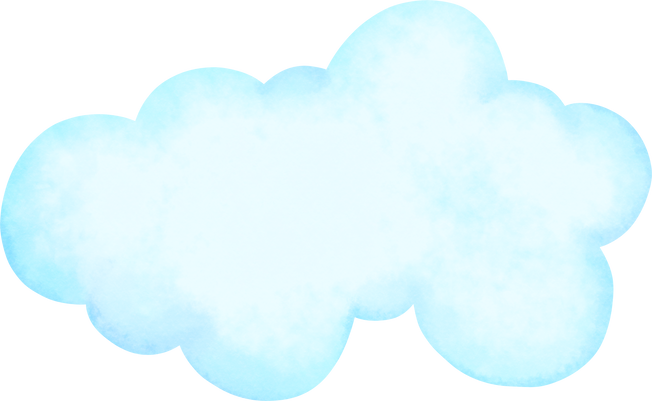 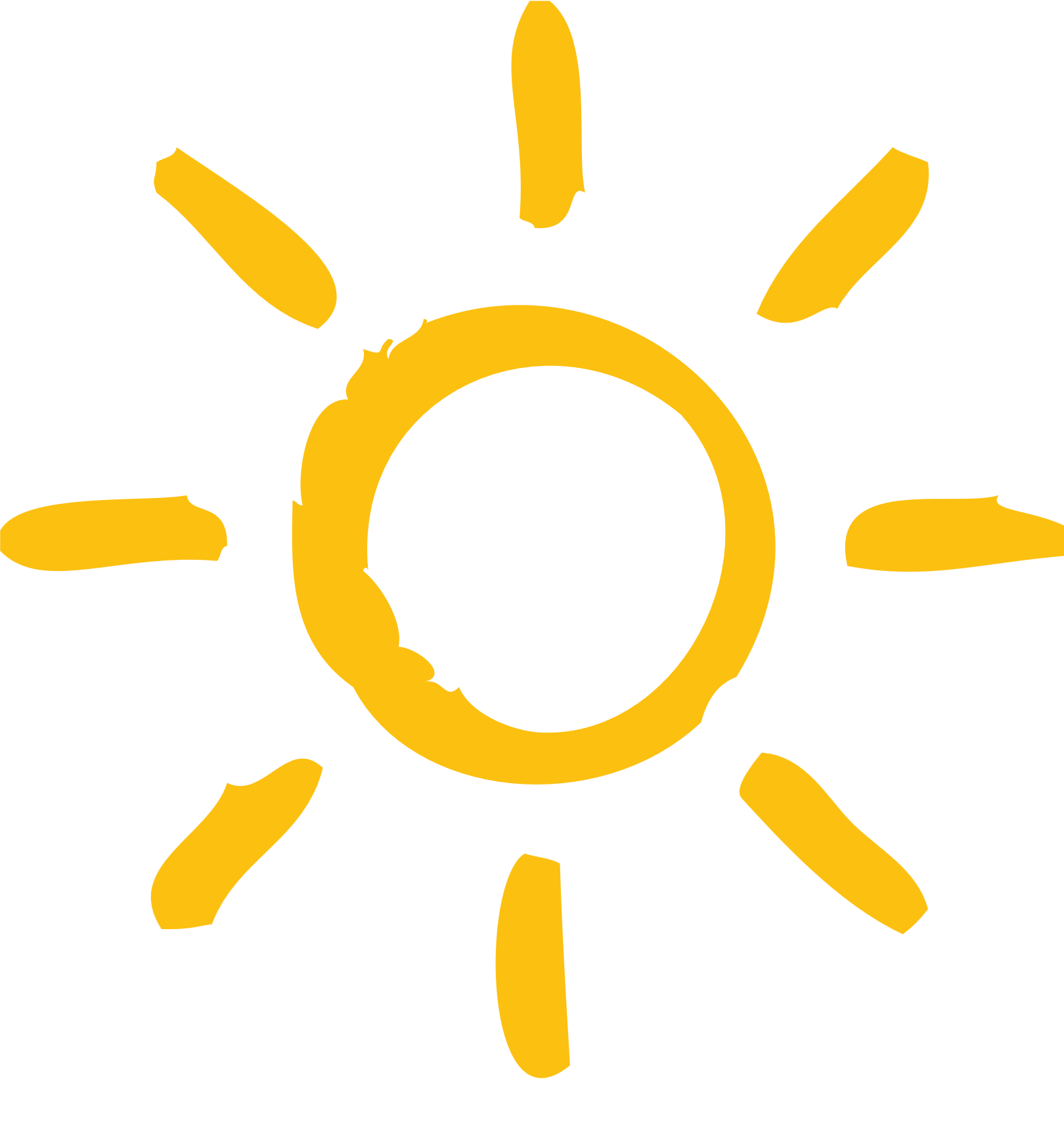 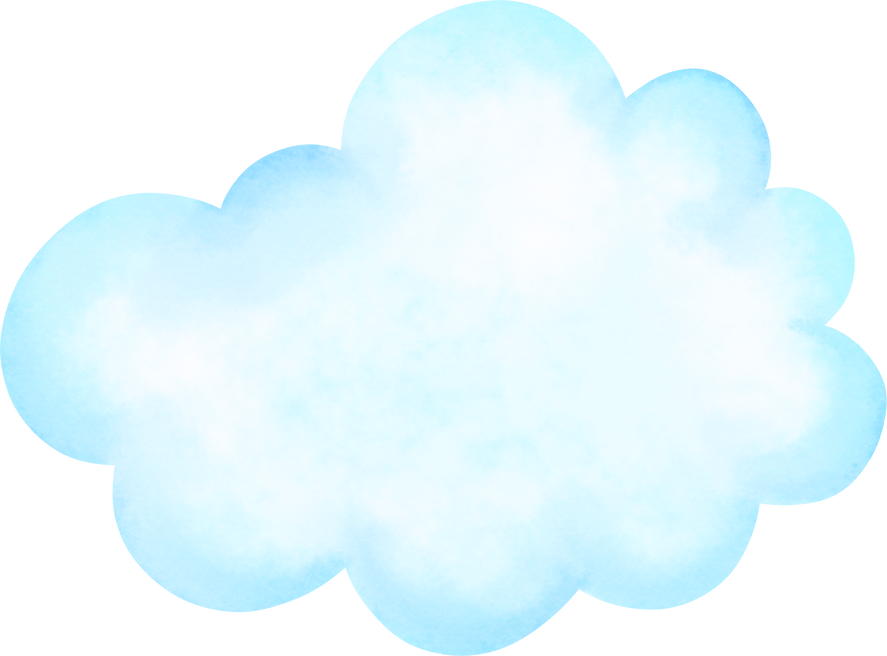 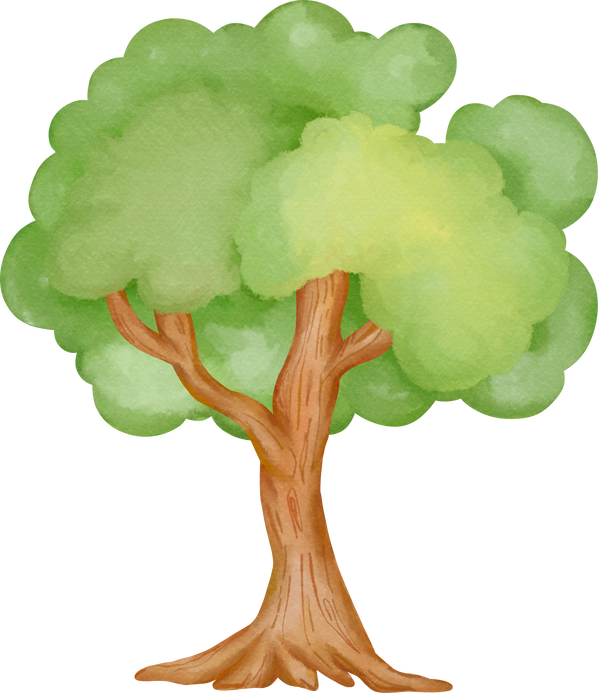 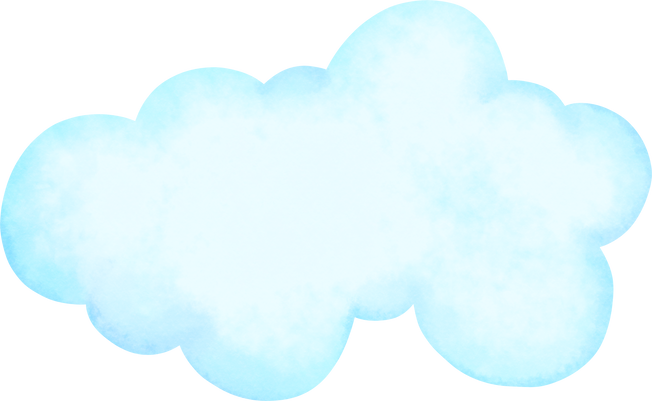 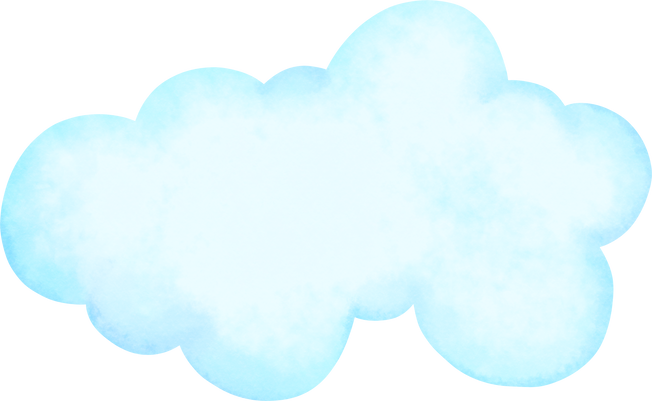 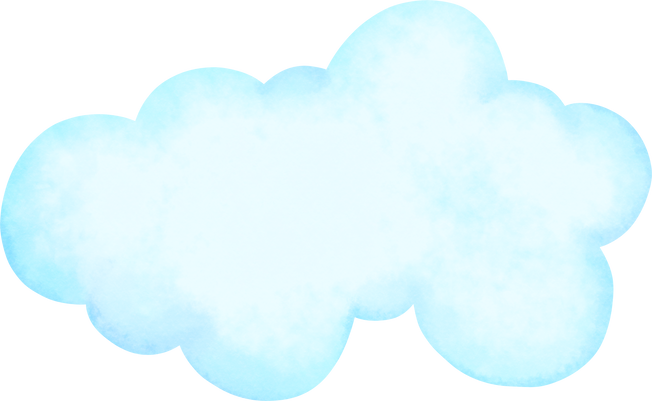 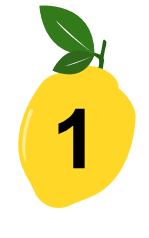 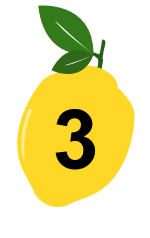 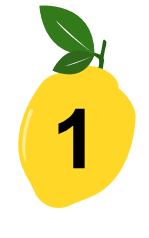 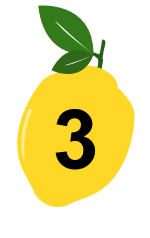 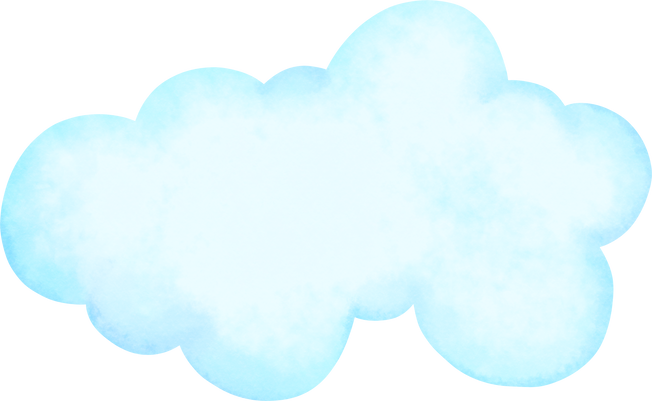 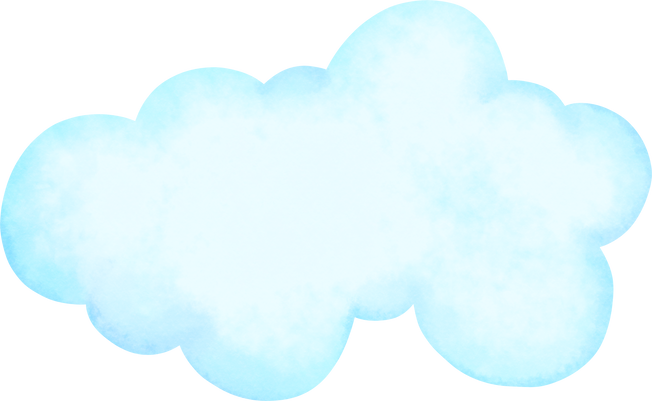 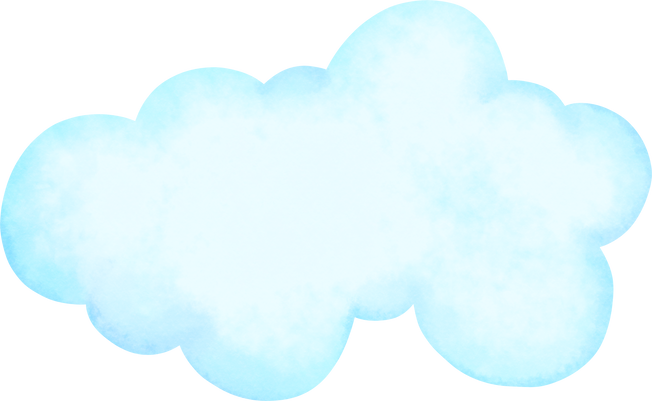 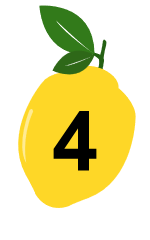 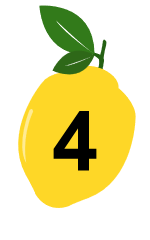 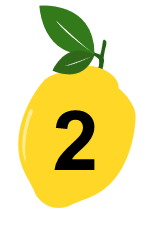 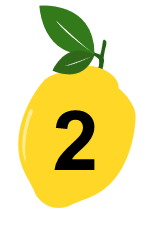 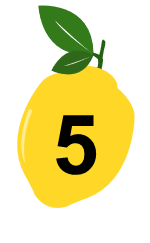 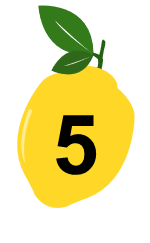 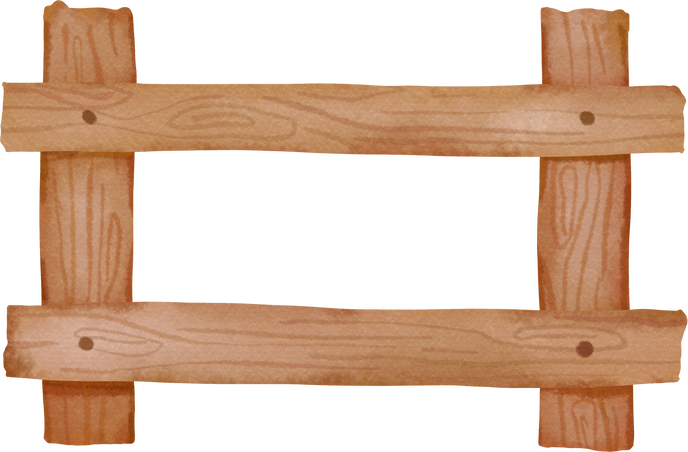 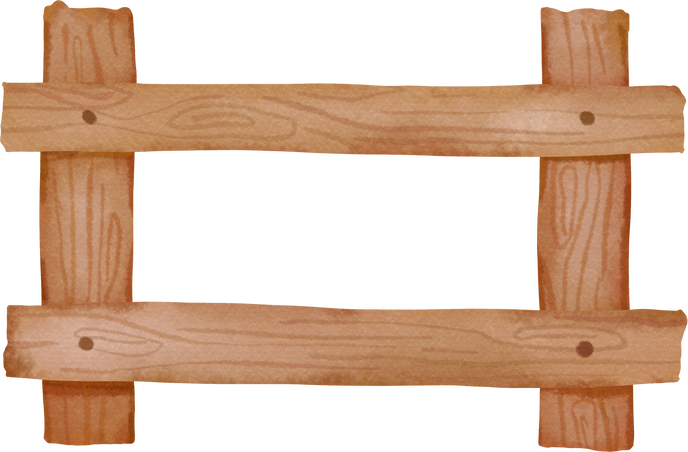 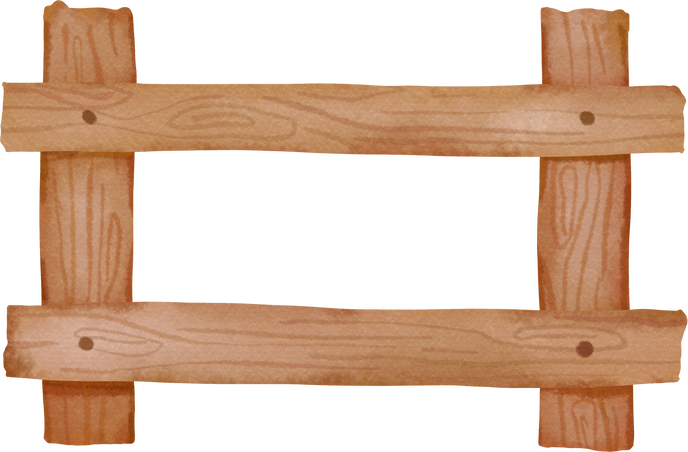 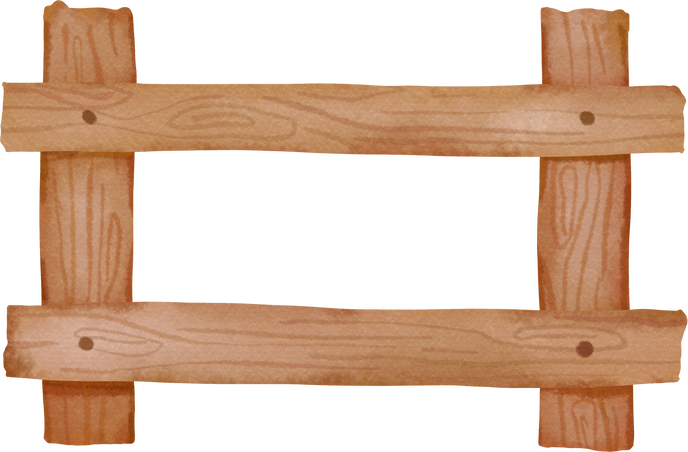 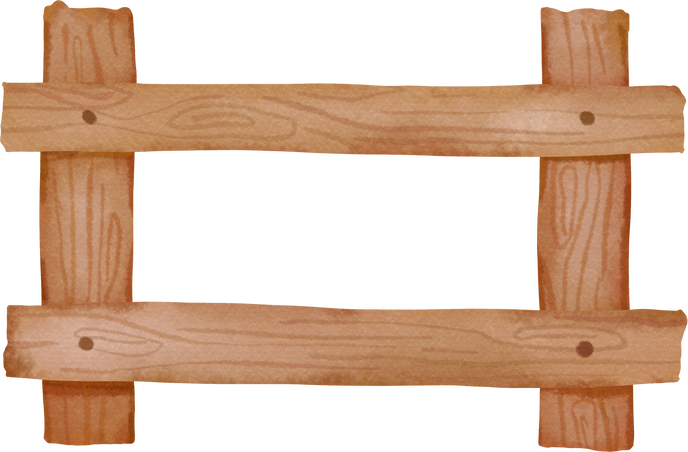 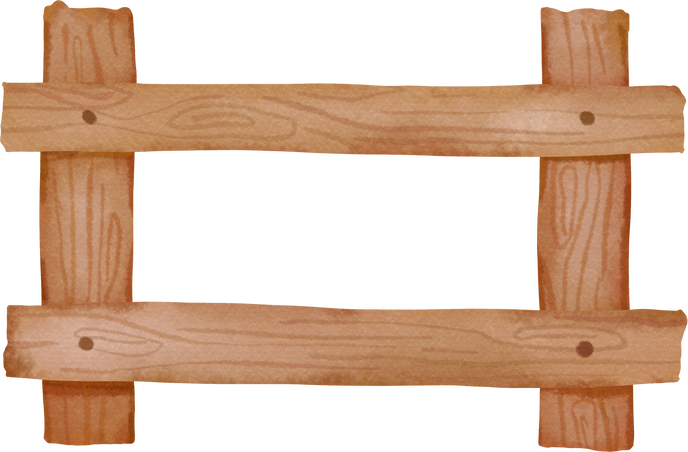 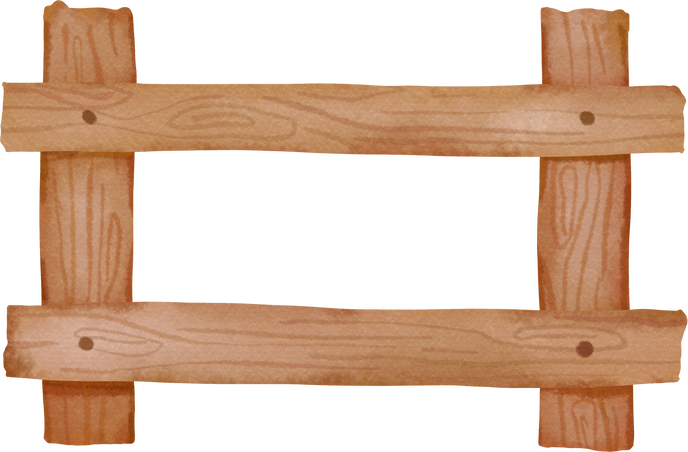 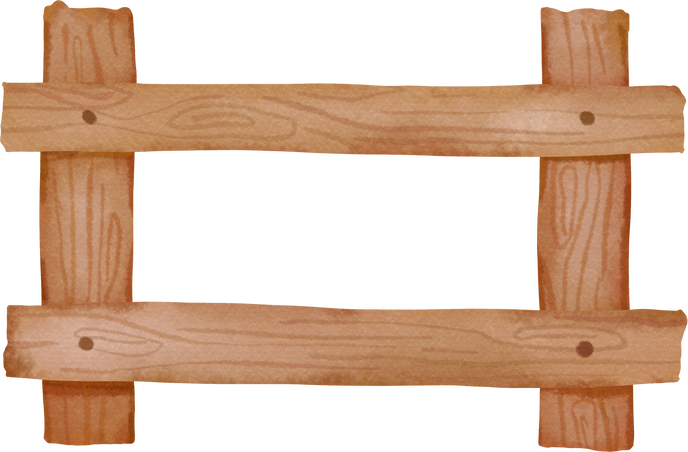 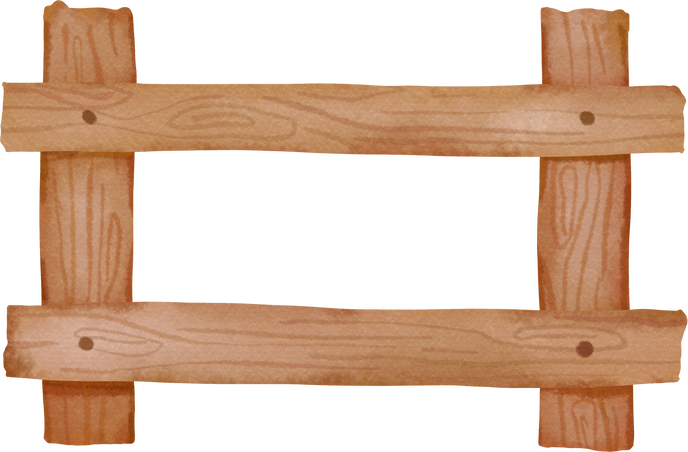 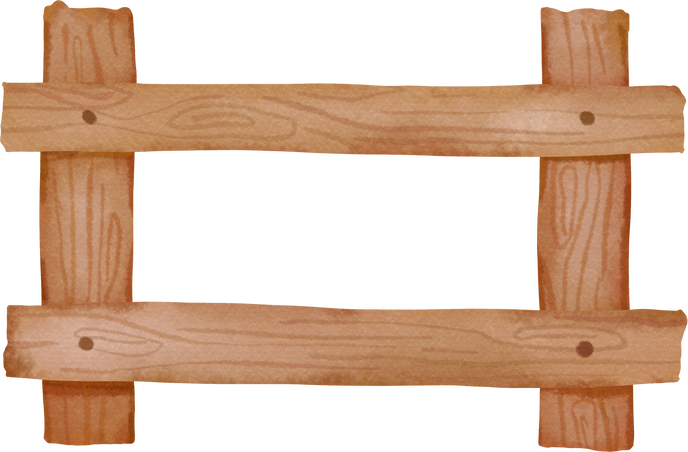 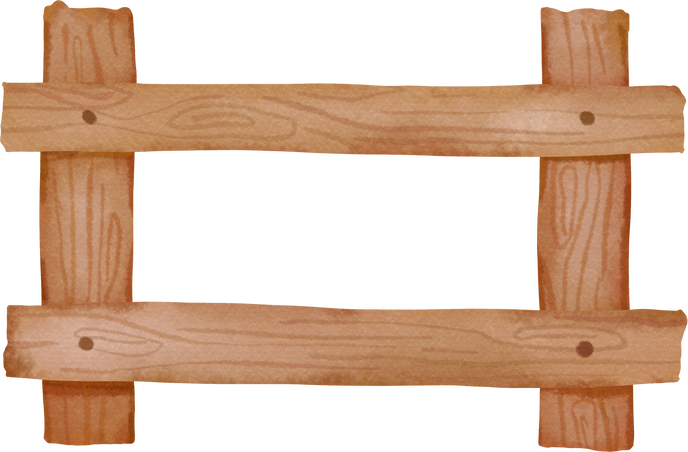 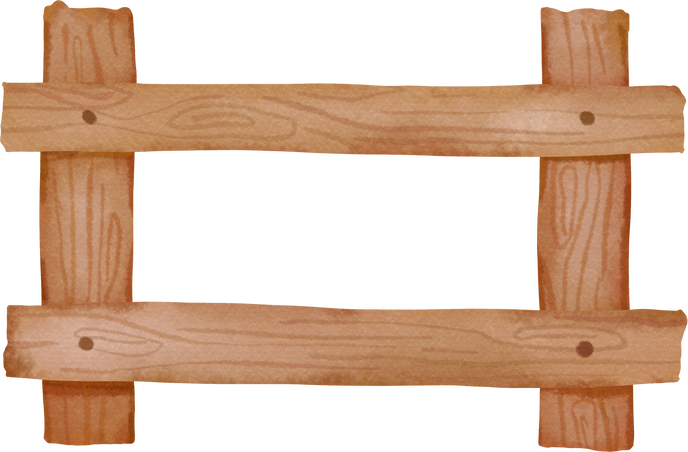 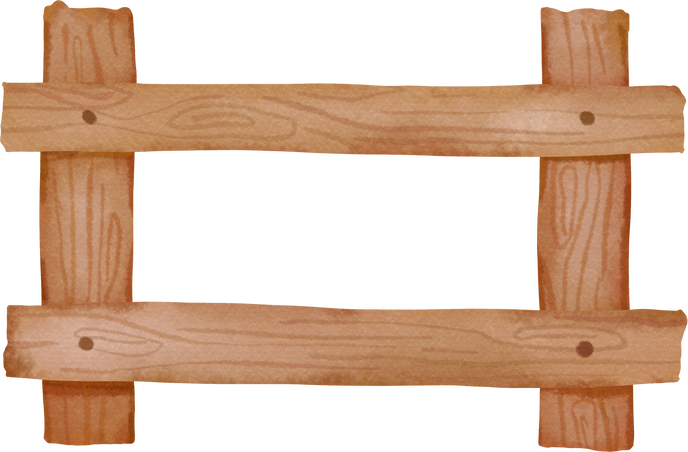 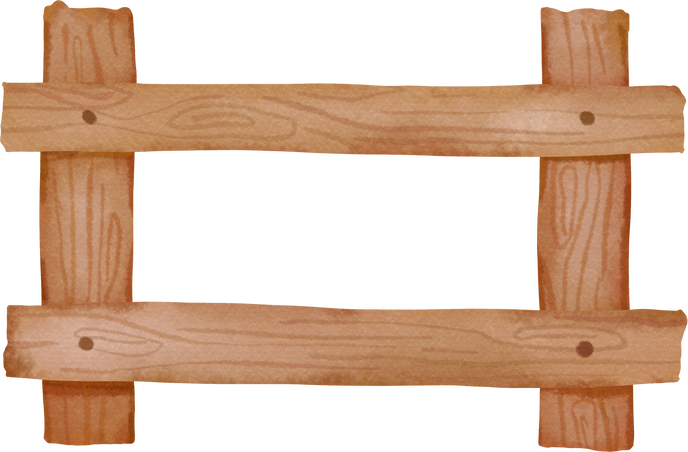 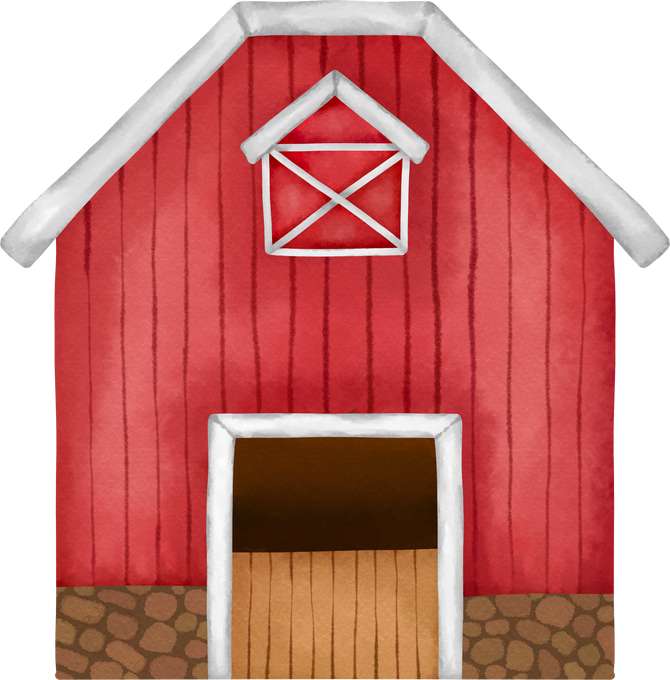 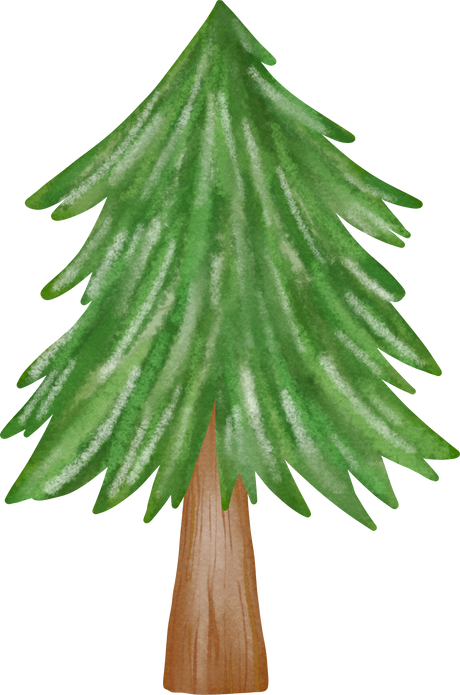 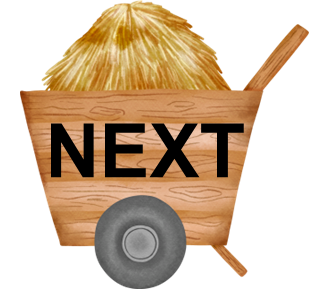 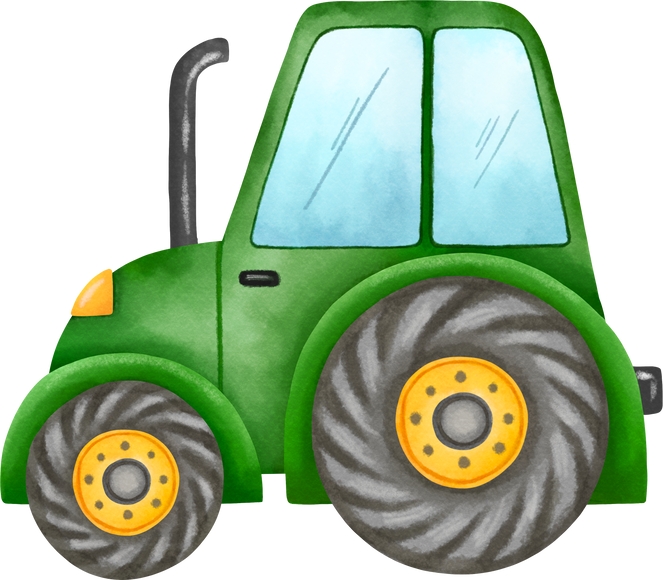 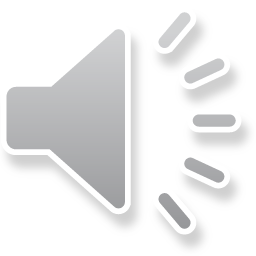 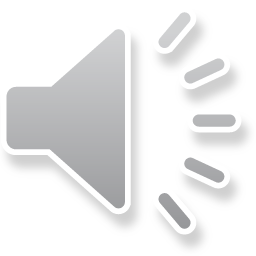 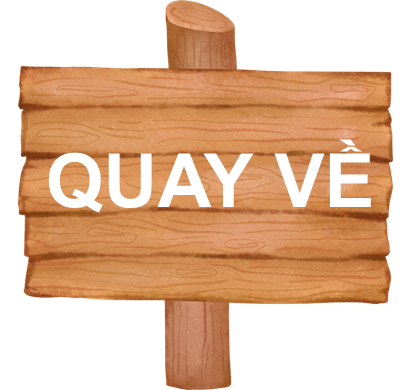 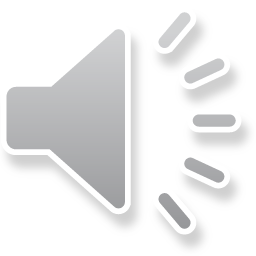 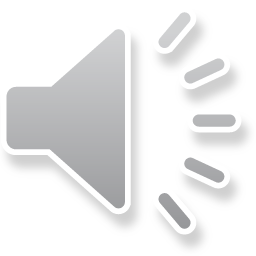 Câu hỏi 2: Trong khoảng thời gian từ 3 giờ đến 6 giờ 30 phút, kim phút quét một góc lượng giác bao nhiêu độ?
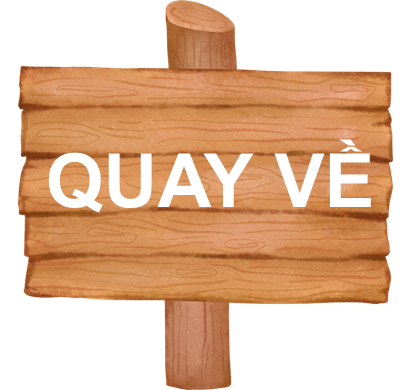 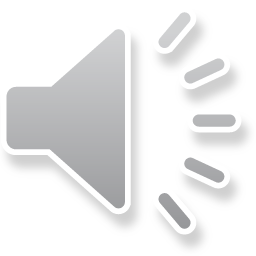 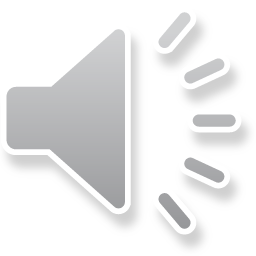 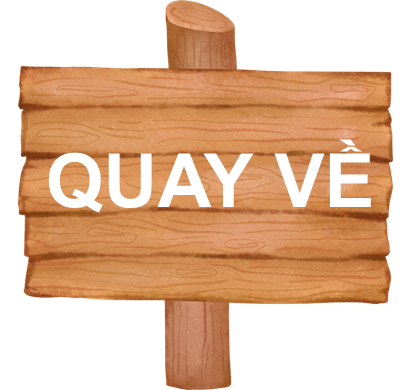 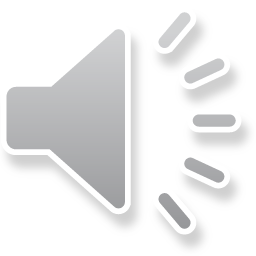 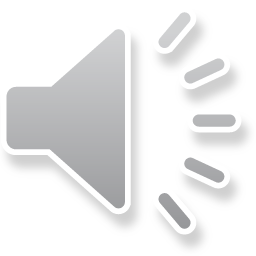 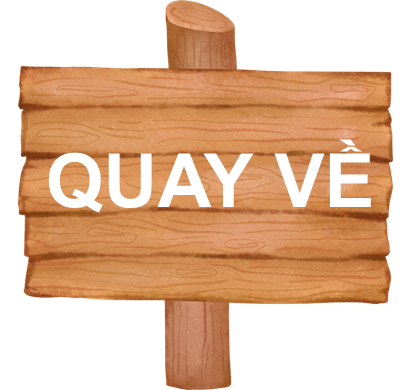 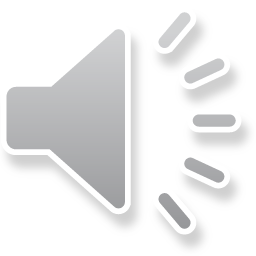 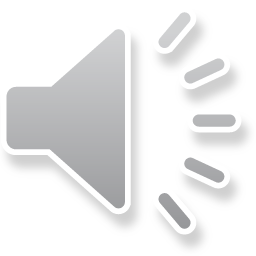 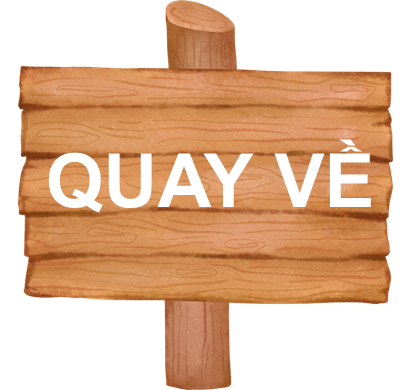 Đổi số đo của các góc sau đây sang radian:
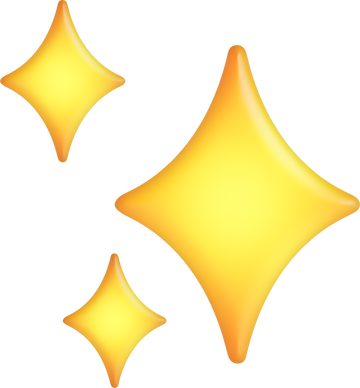 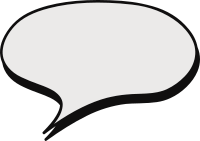 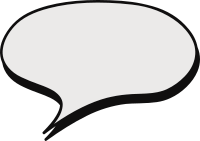 Giải
Giải
Bài 1 (SGK – tr12)
Bài 2 (SGK – tr12)
Đổi số đo của các góc sau đây sang độ:
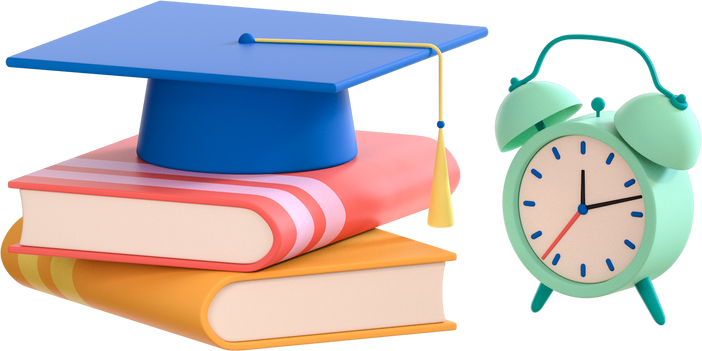 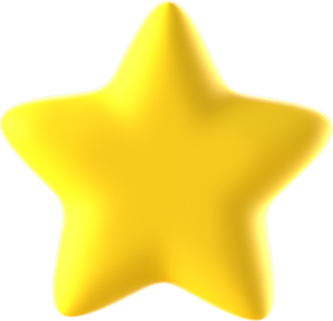 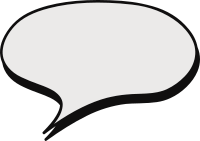 Giải
Biểu diễn các góc lượng giác sau trên đường tròn lượng giác:
Bài 3 (SGK – tr12)
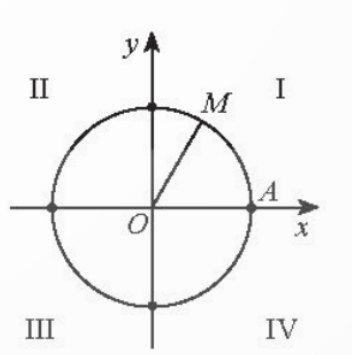 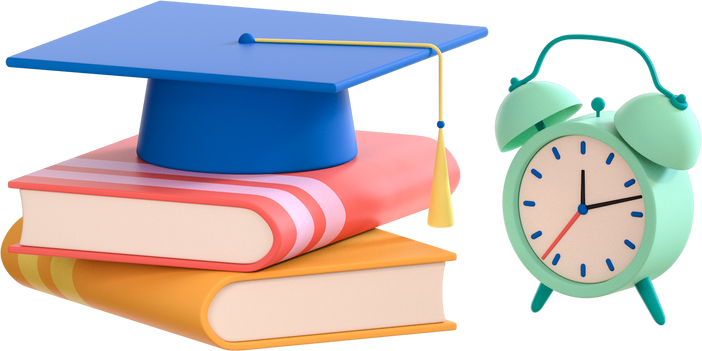 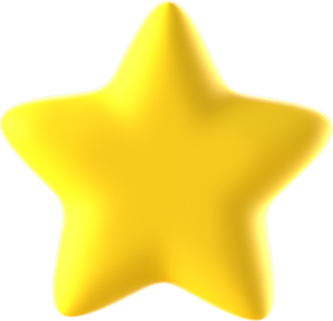 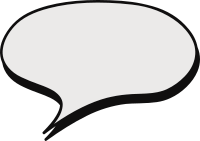 Giải
Biểu diễn các góc lượng giác sau trên đường tròn lượng giác:
Bài 3 (SGK – tr12)
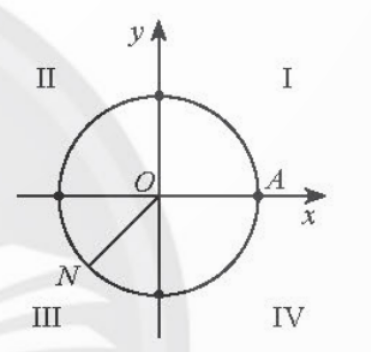 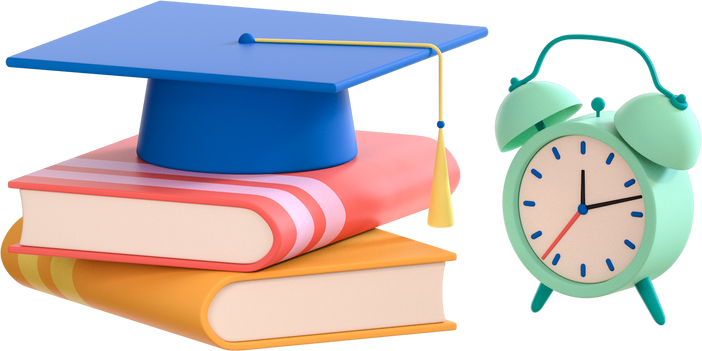 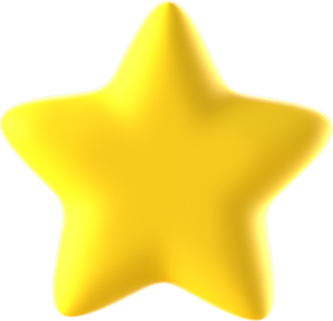 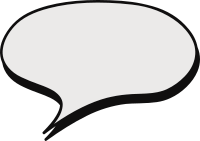 Giải
Biểu diễn các góc lượng giác sau trên đường tròn lượng giác:
Bài 3 (SGK – tr12)
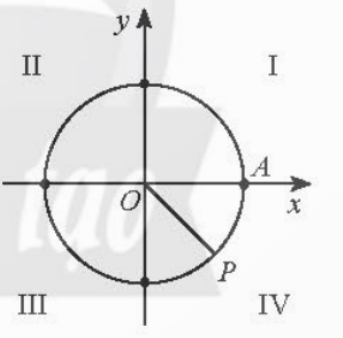 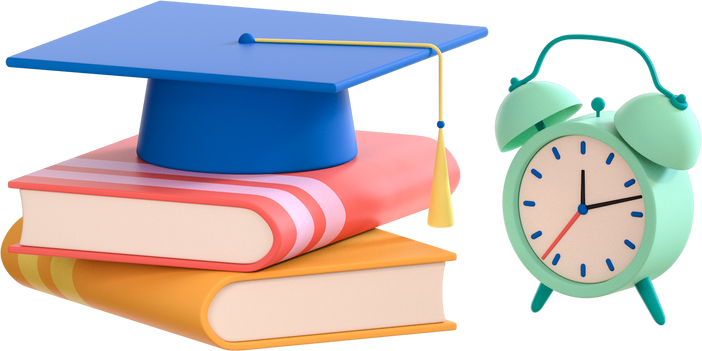 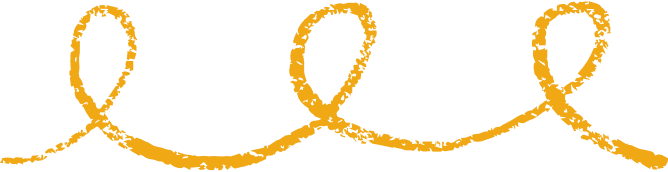 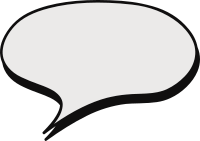 Giải
Bài 4 (SGK – tr12)
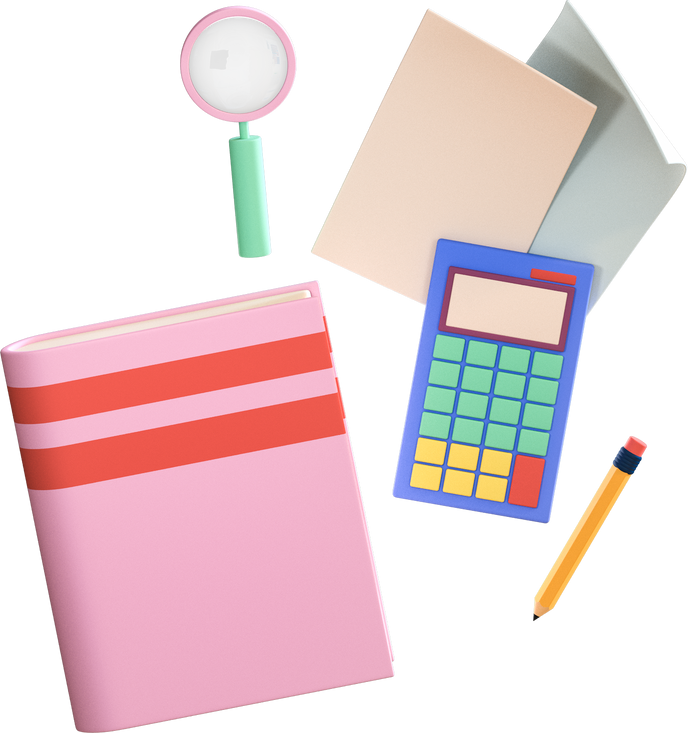 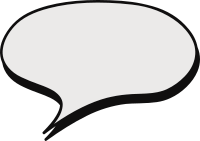 Giải
Viết các công thức số đo tổng quát của các góc lượng giác (OA, OM) và (OA, ON) trong Hình 14.
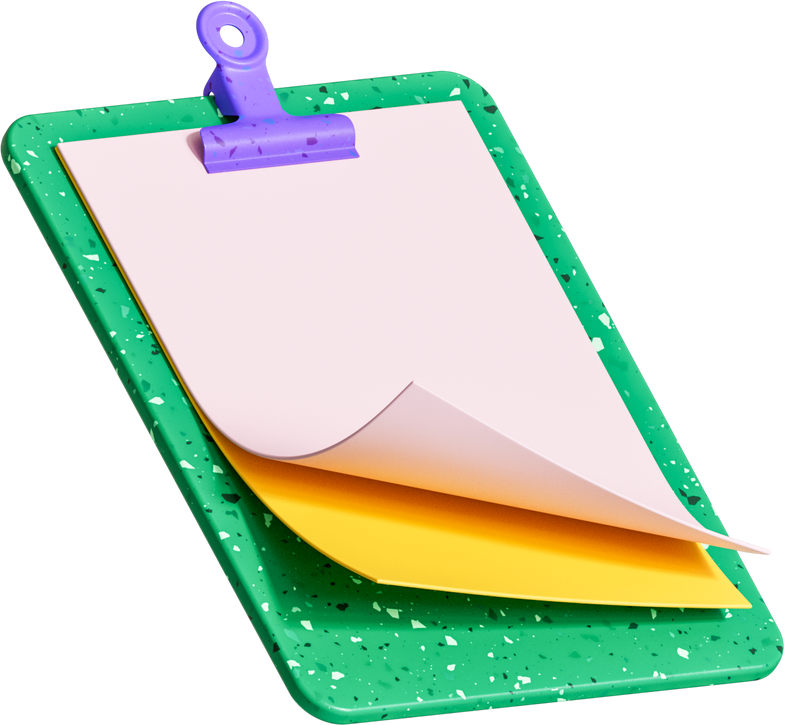 Bài 5 (SGK – tr12)
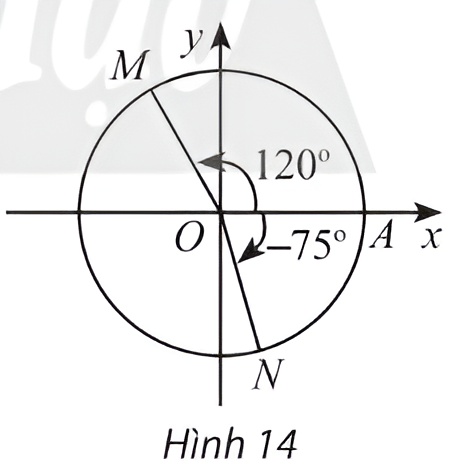 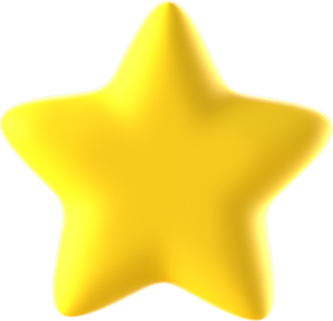 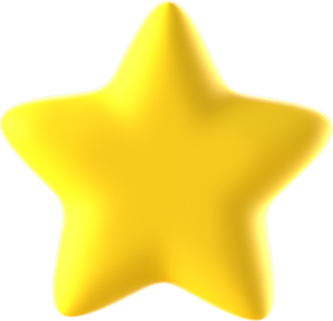 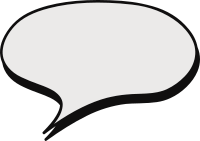 Giải
Viết các công thức số đo tổng quát của các góc lượng giác (OA, OM) và (OA, ON) trong Hình 14.
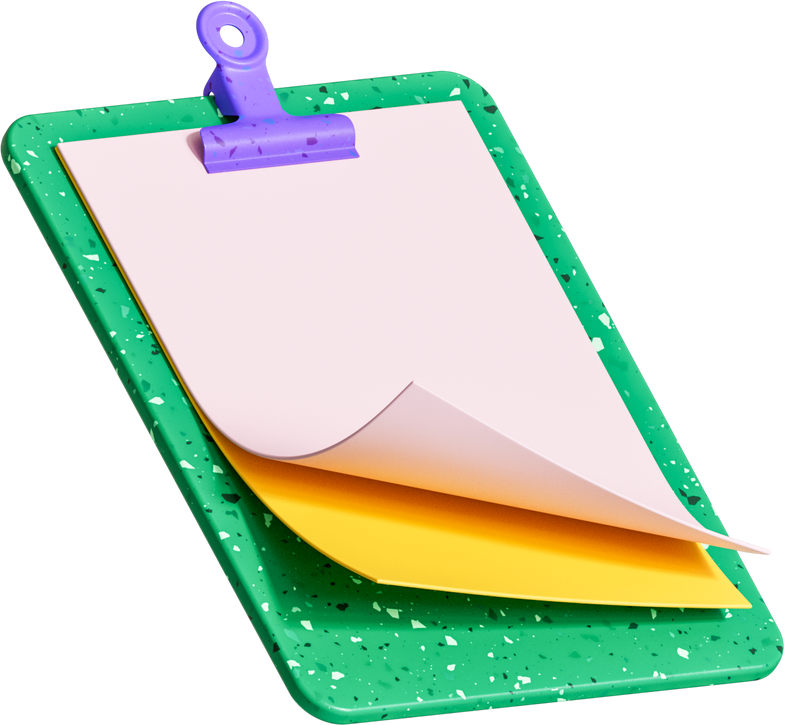 Bài 5 (SGK – tr12)
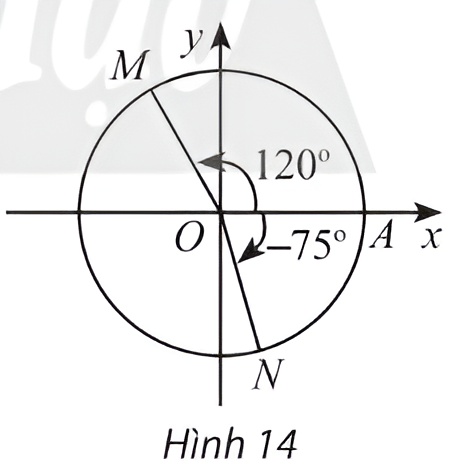 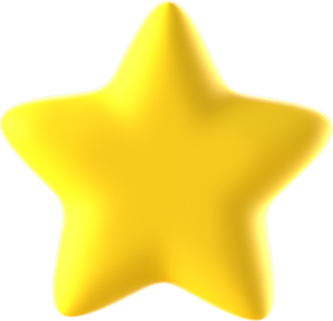 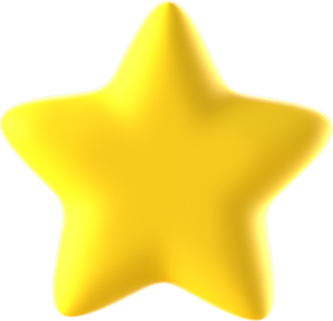 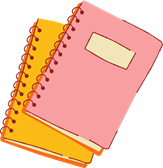 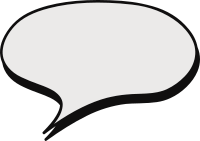 Giải
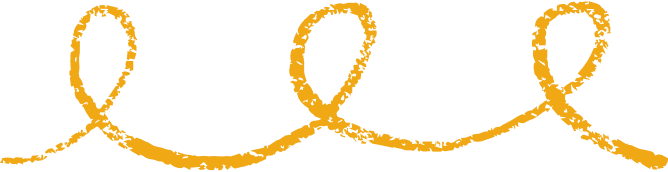 Trên đường tròn lượng giác hãy biểu diễn các góc lượng giác có số đo có dạng là:
Bài 7 (SGK – tr13)
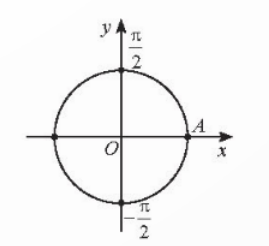 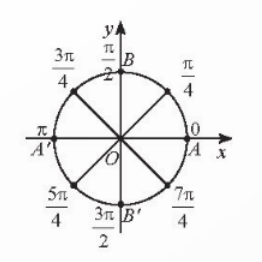 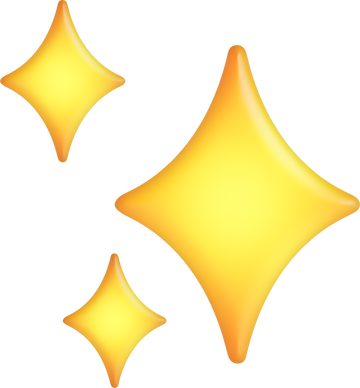 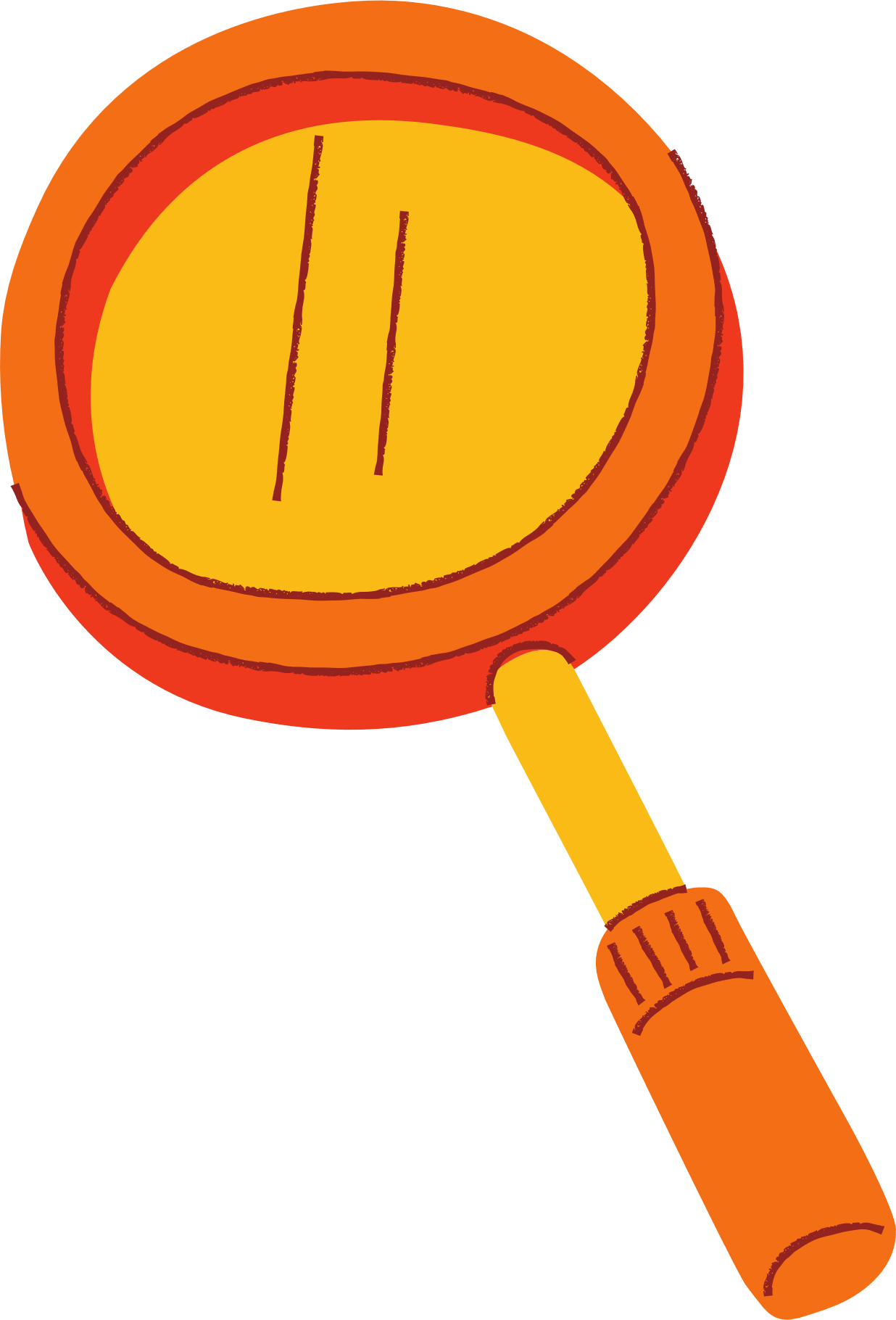 VẬN DỤNG
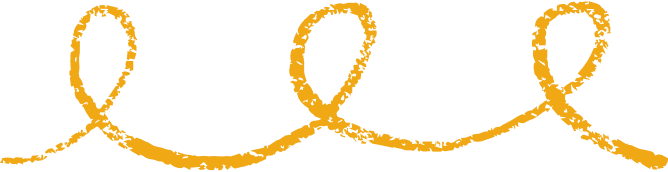 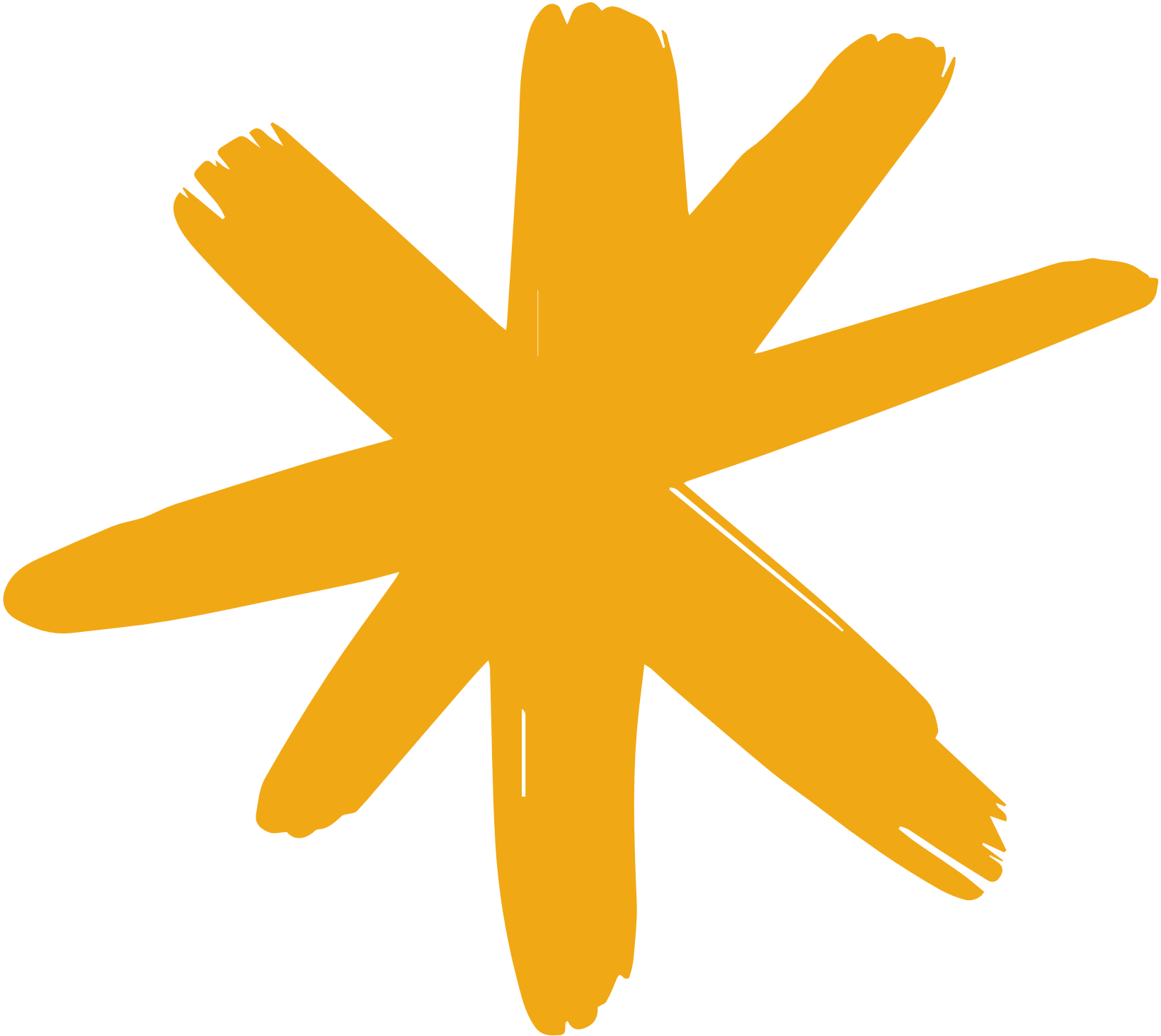 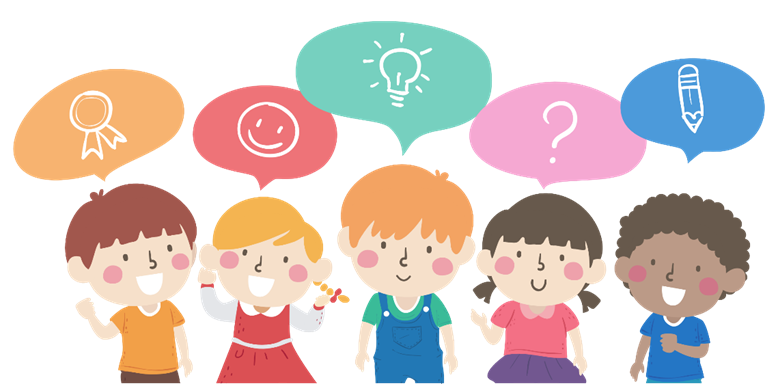 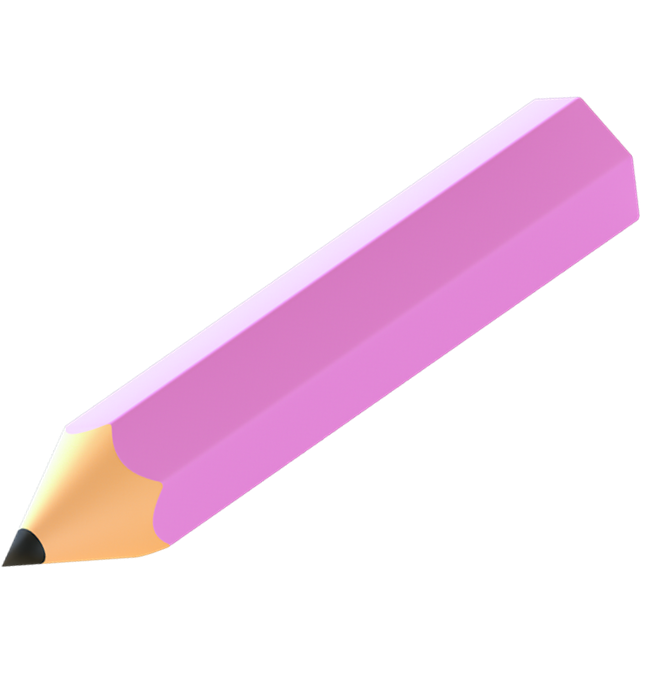 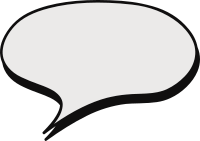 Giải
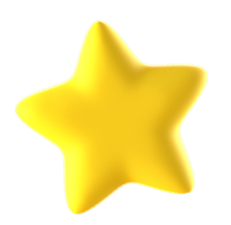 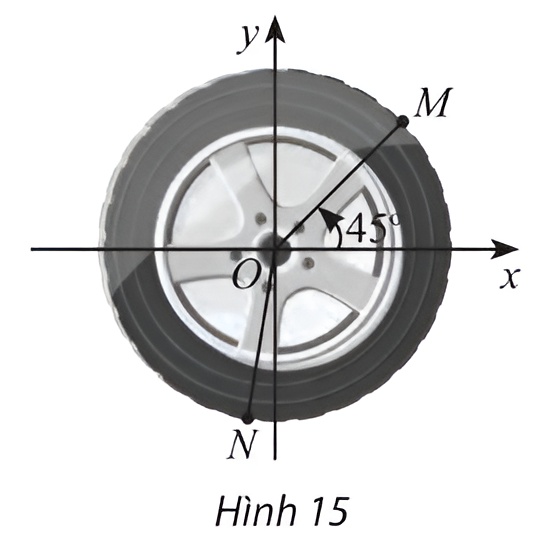 Bài 6 (SGK – tr12)
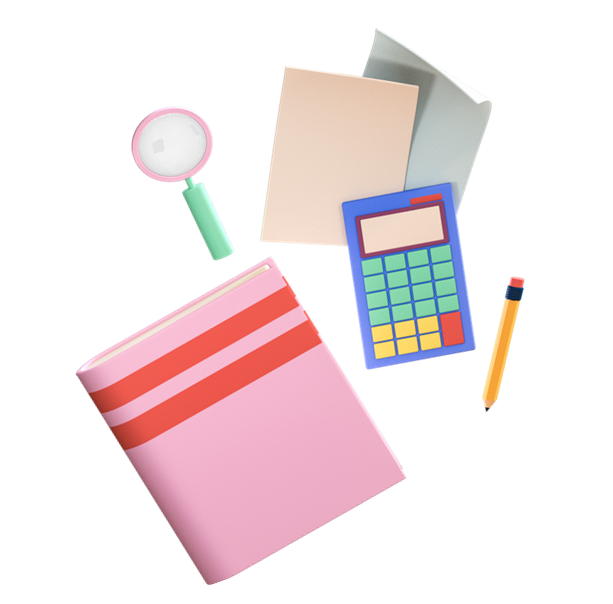 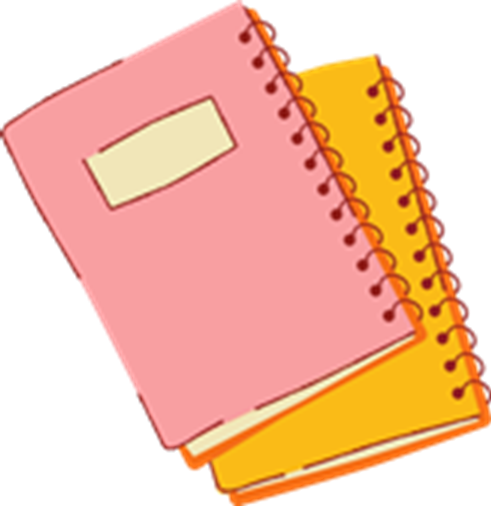 Vị trí các điểm B, C, D trên cánh quạt động cơ máy bay trong Hình 16 có thể biểu diễn cho các góc lượng giác nào sau đây?
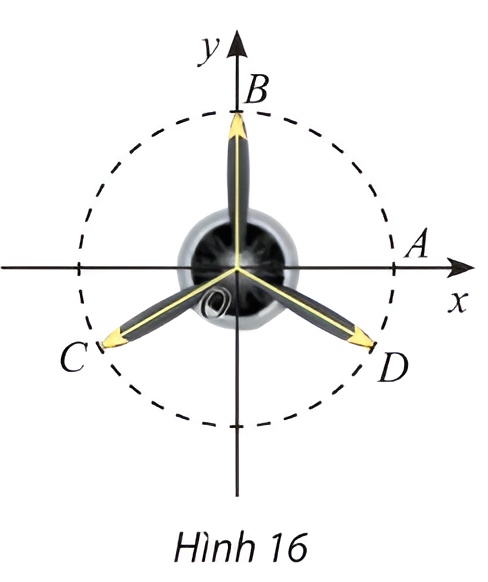 Bài 8 (SGK – tr13)
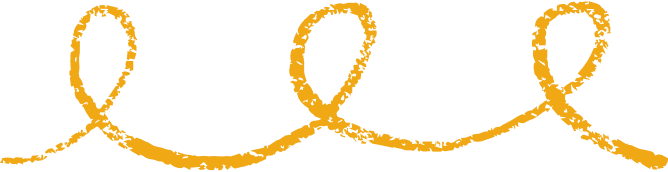 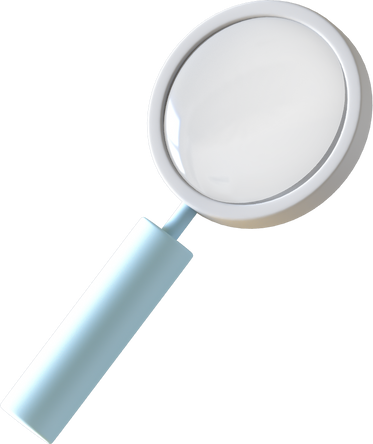 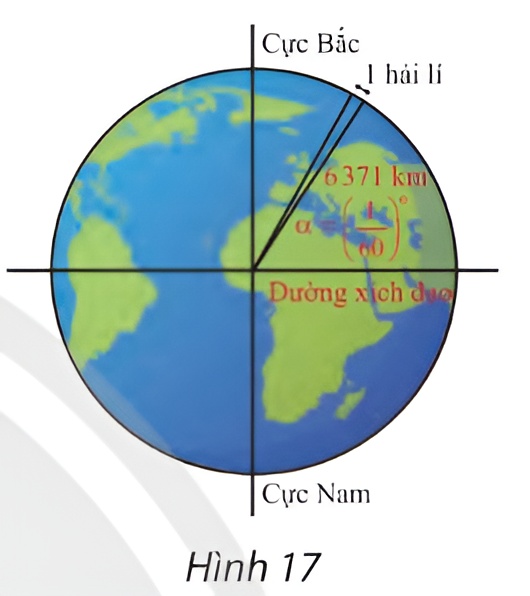 Bài 9 (SGK – tr13)
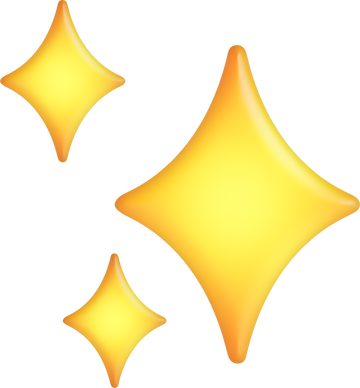 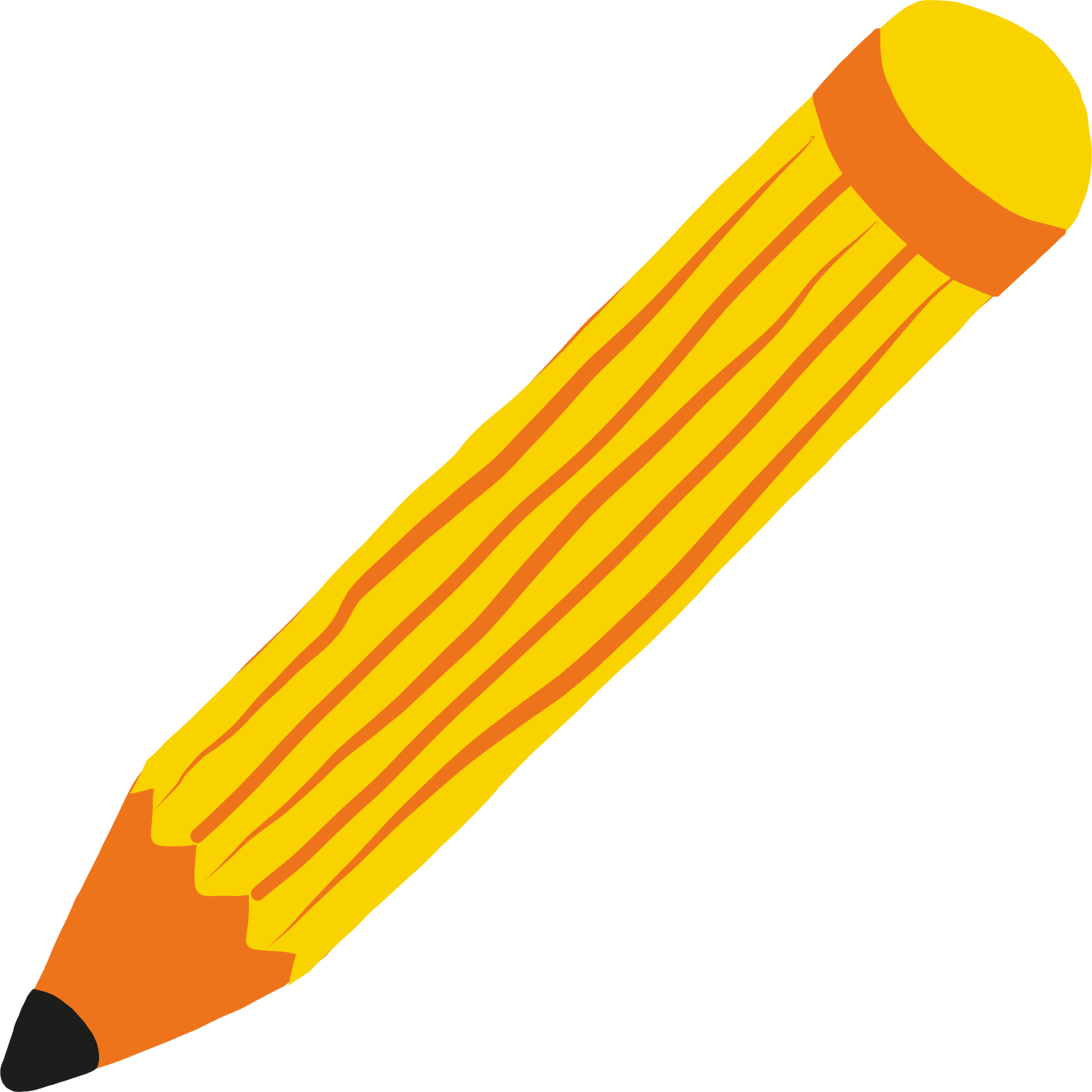 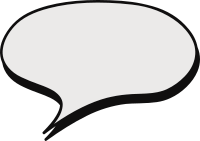 Giải
Ta có                                     rad
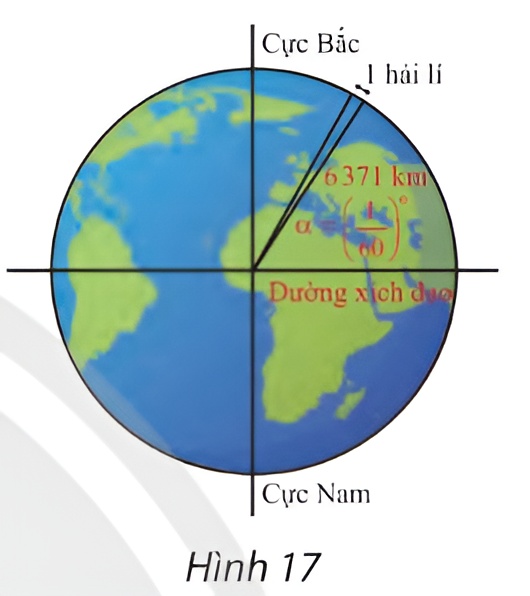 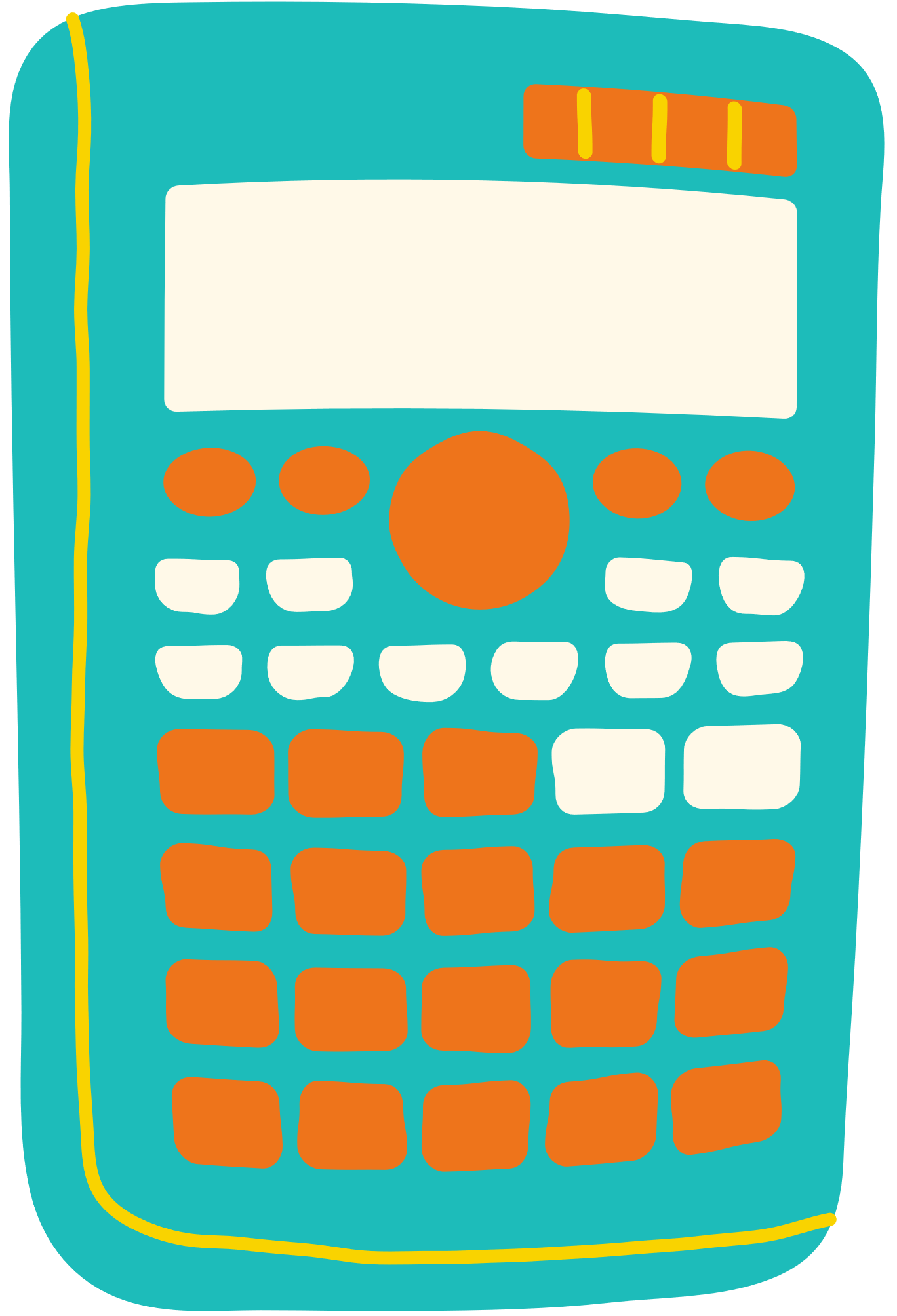 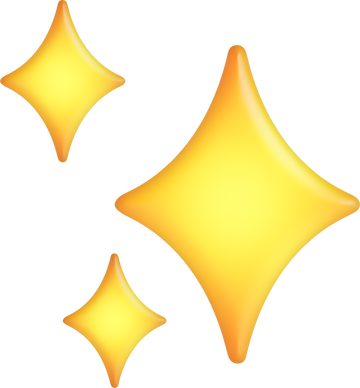 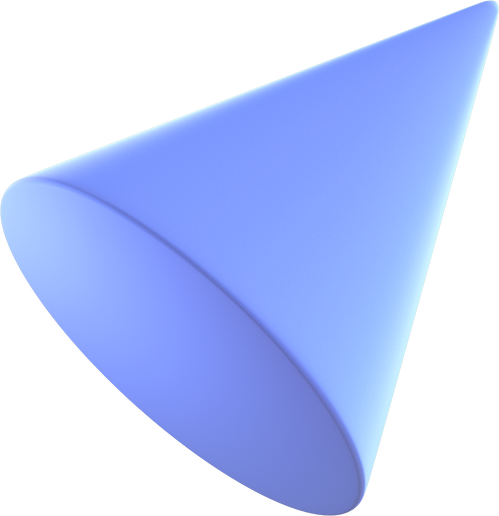 HƯỚNG DẪN VỀ NHÀ
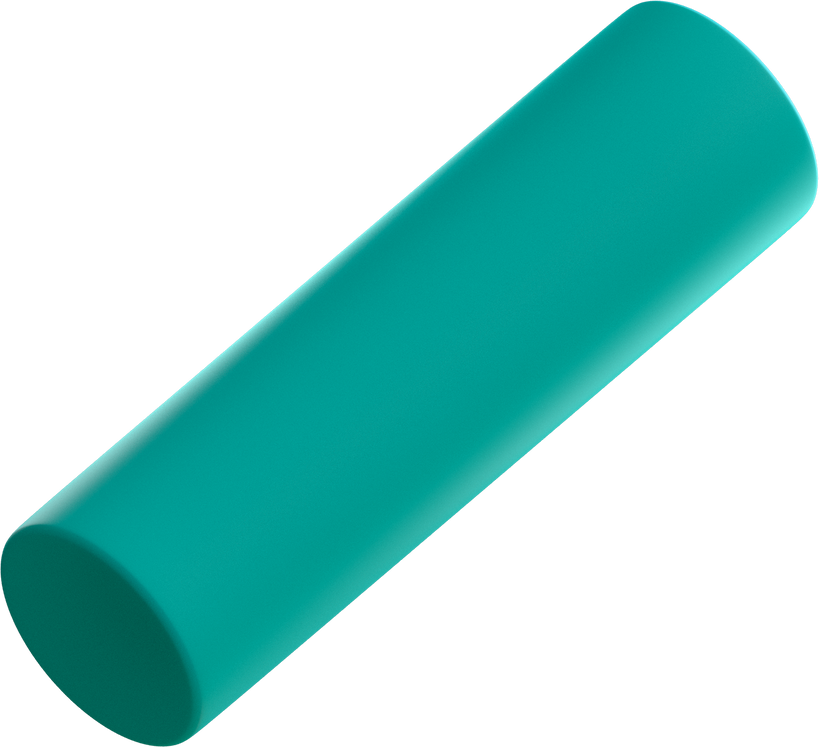 Chuẩn bị bài mới: “Bài 2: Giá trị lượng giác của một góc lượng giác”.
Hoàn thành bài tập trong SBT
Ghi nhớ kiến thức trong bài.
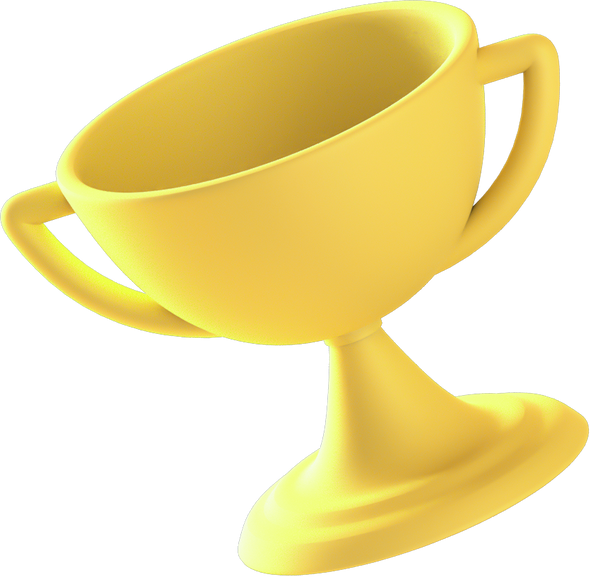 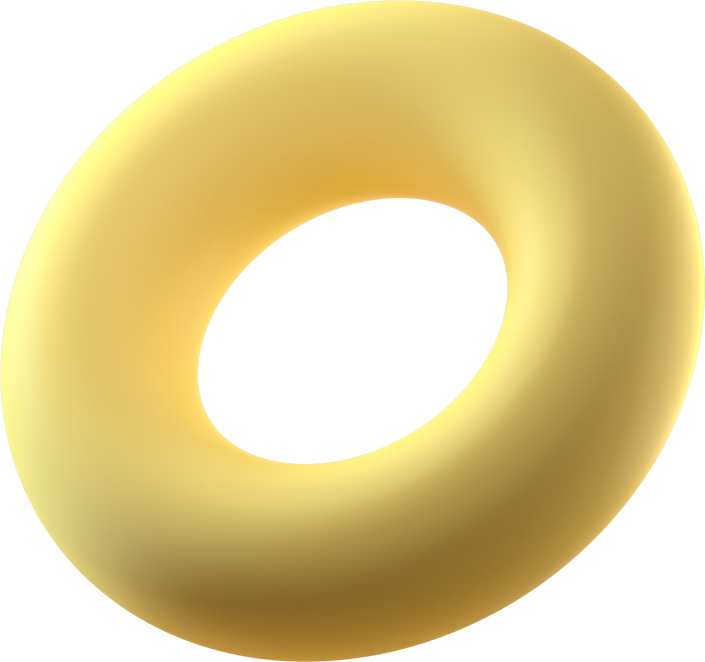 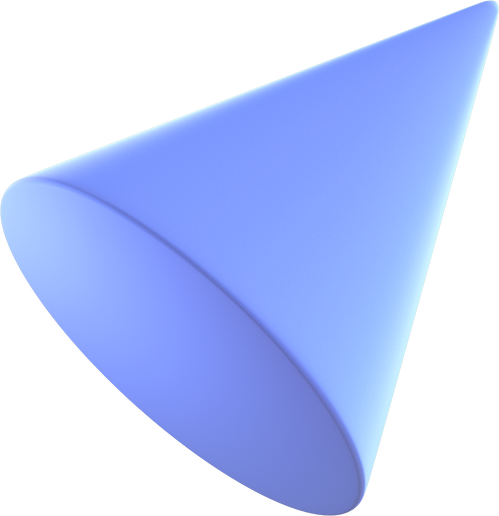 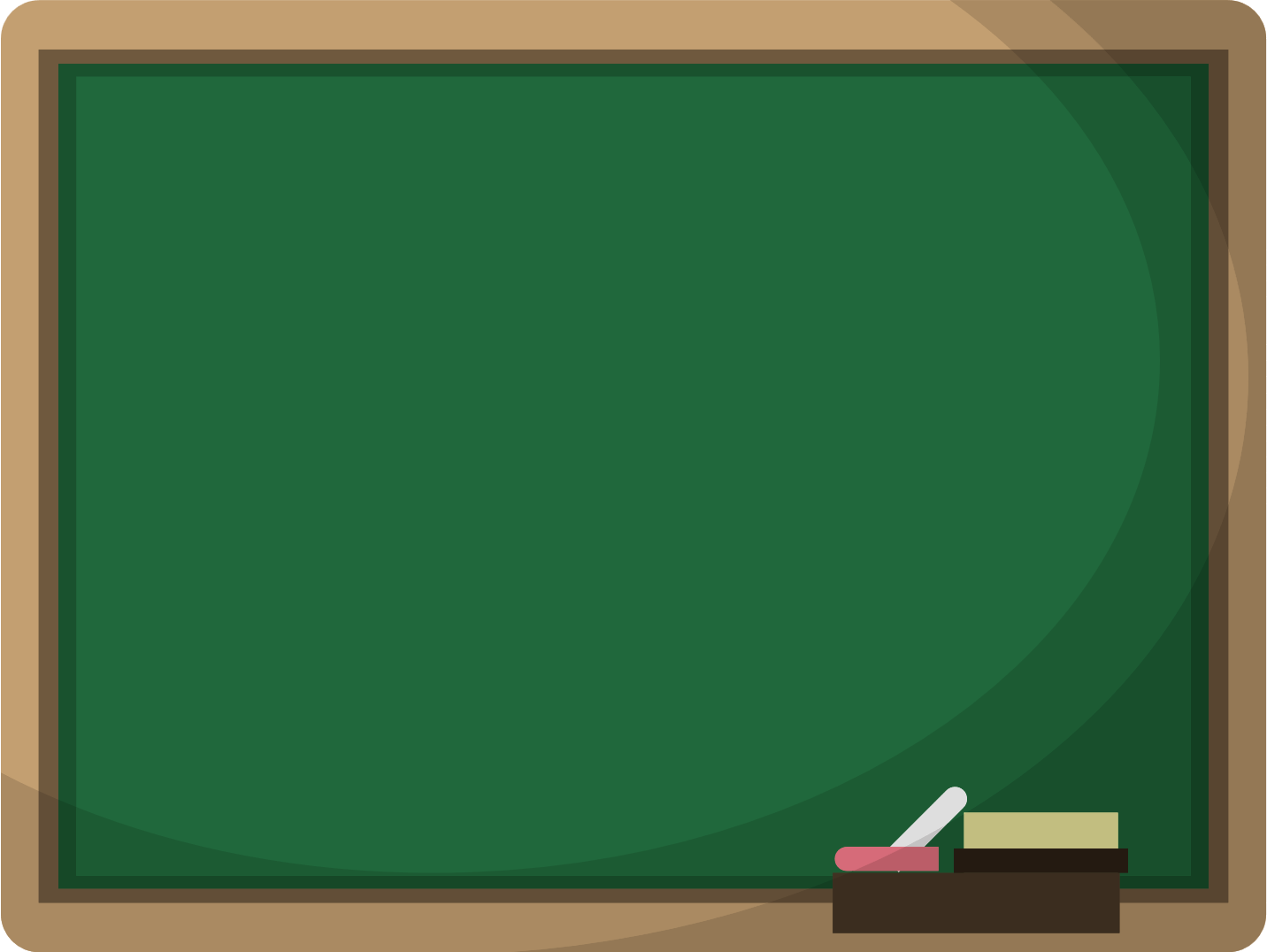 CẢM ƠN CÁC EM 
ĐÃ LẮNG NGHE BÀI HỌC!
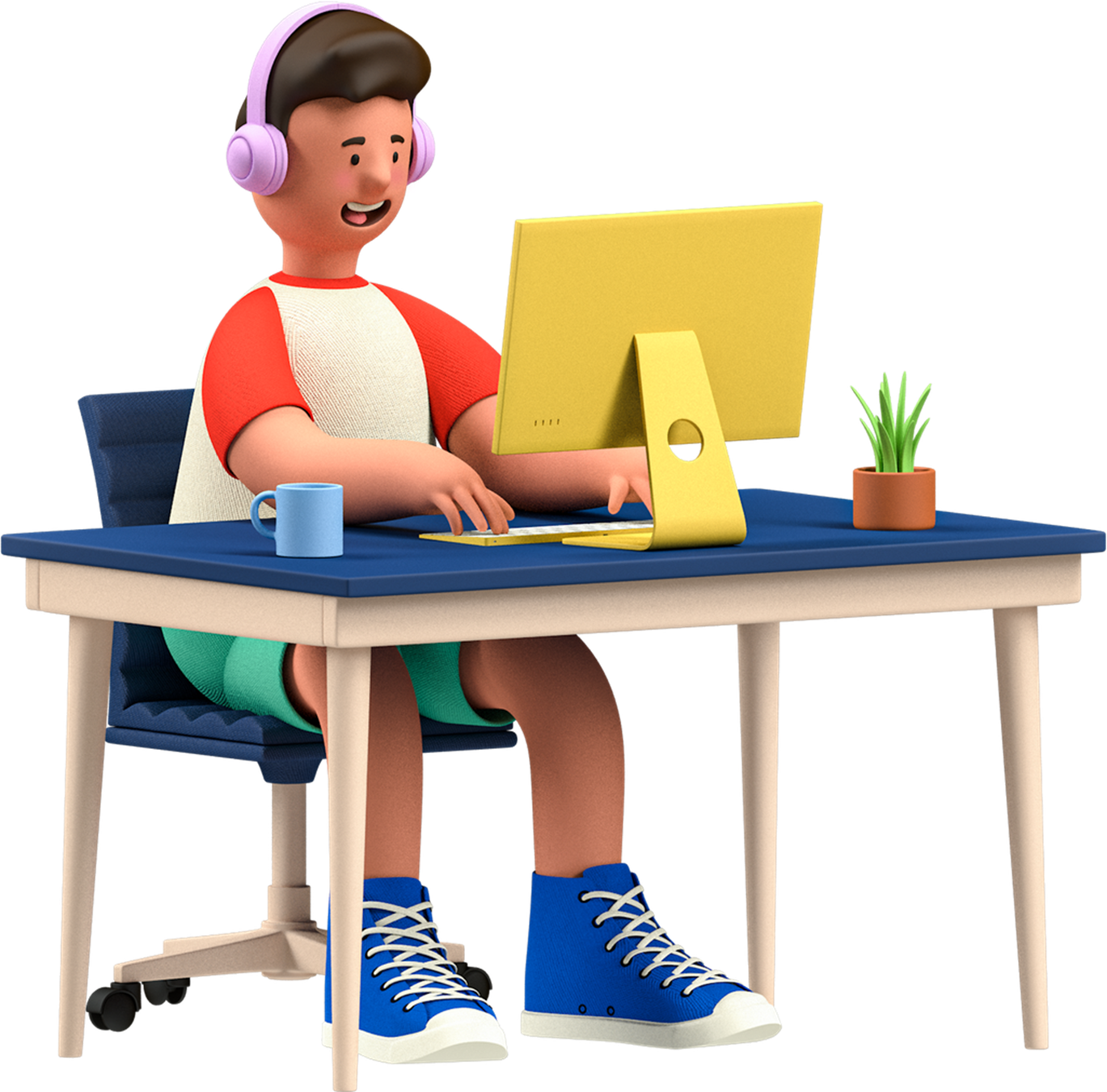 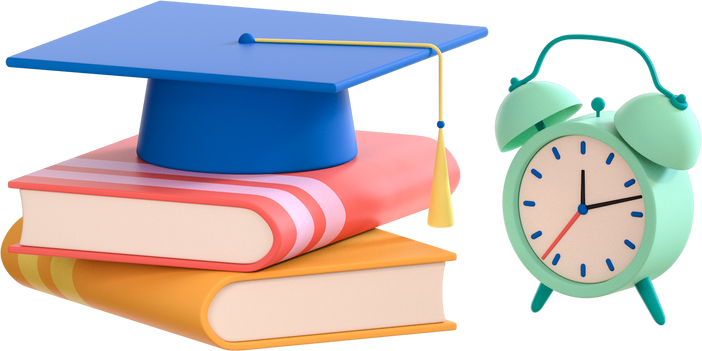